ОТЧЕТ ГЛАВЫ
ПРИВОЛЖСКОГО МУНИЦИПАЛЬНОГО РАЙОНА ИВАНОВСКОЙ ОБЛАСТИ
ЗА 2021 ГОД
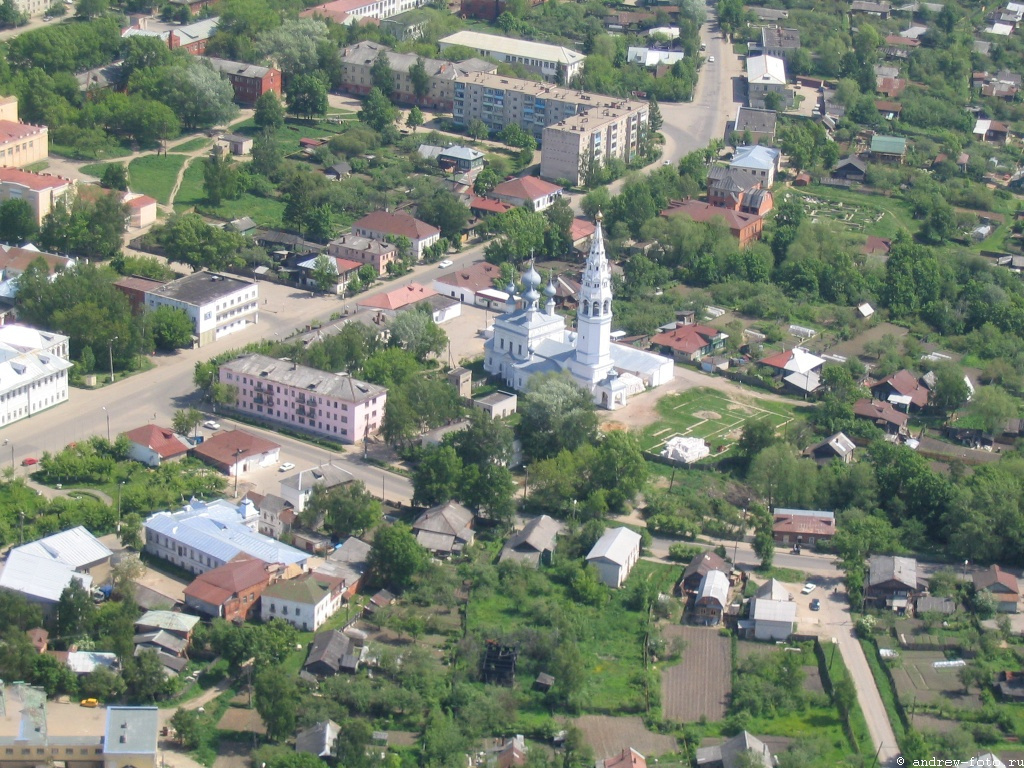 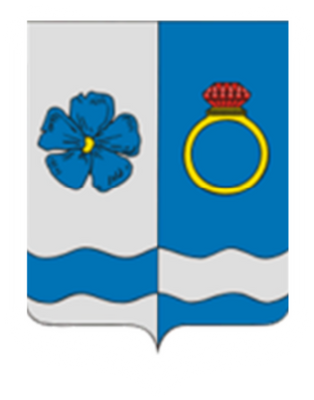 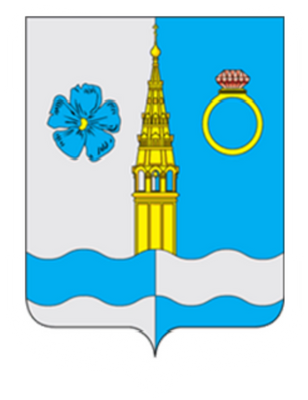 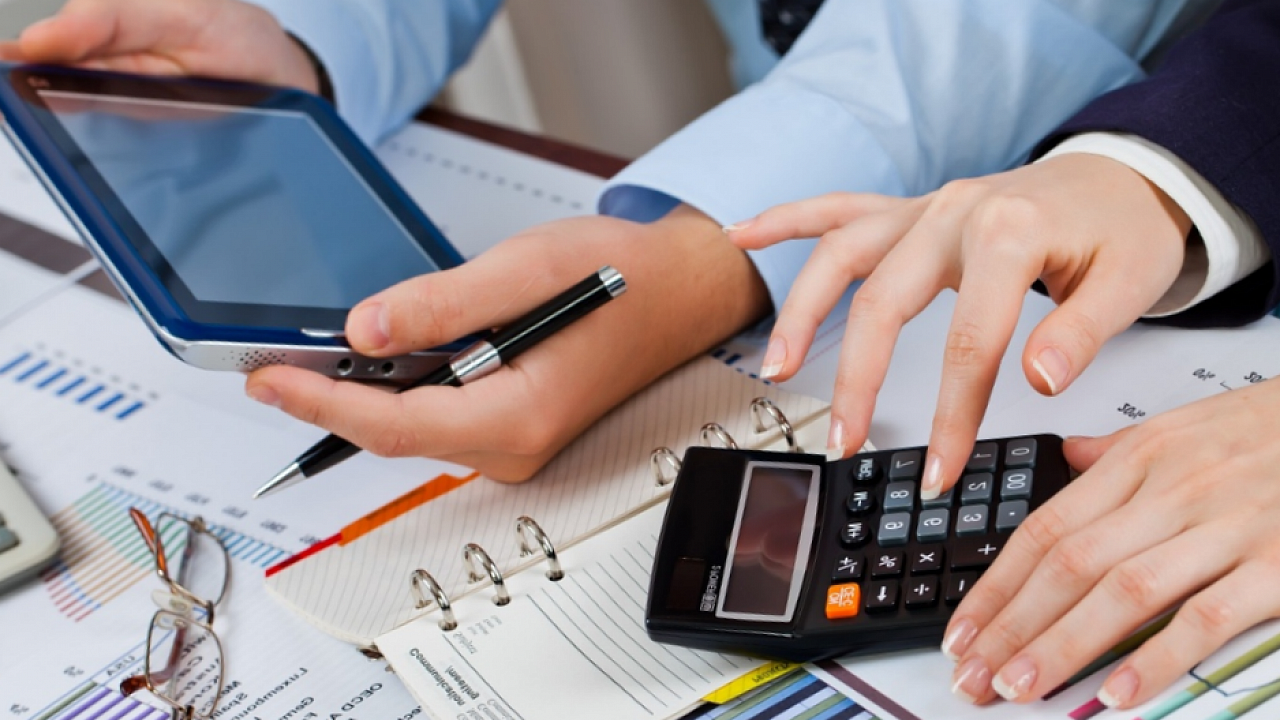 ФИНАНСОВОЕ УПРАВЛЕНИЕ
10 000
ИСПОЛНЕНИЕ КОНСОЛИДИРОВАННОГО БЮДЖЕТА в 2021 году, млн.руб.
7 500
879
859,3
КОНСОЛИДИРОВАННЫЙ БЮДЖЕТ
5 000
БЮДЖЕТ
ПРИВОЛЖСКОГО МУНИЦИПАЛЬНОГО РАЙОНА
411,7
401,4
350,7
352,6
2 500
БЮДЖЕТ
ПРИВОЛЖСКОГО
ГОРОДСКОГО ПОСЕЛЕНИЯ
19,7
10,3
0
-1,9
-2 500
доходы
расходы
профицит/дефицит
38,2
ОСНОВНЫЕ ХАРАКТЕРИСТИКИ ИСПОЛНЕНИЯ ДОХОДОВ КОНСОЛИДИРОВАННОГО БЮДЖЕТА, млн.руб.
215,4
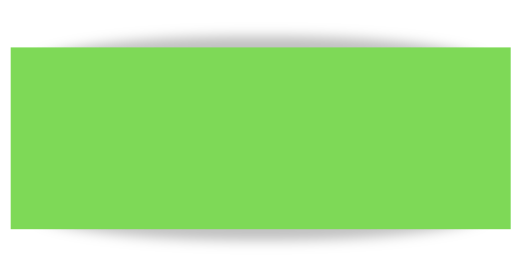 БЕЗВОЗМЕЗДНЫЕ ПОСТУПЛЕНИЯ
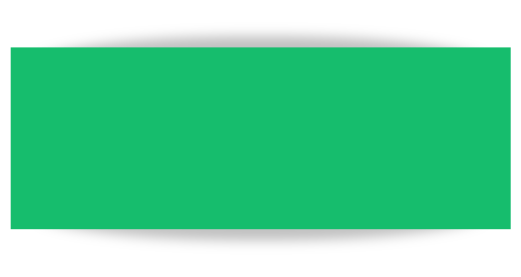 НАЛОГОВЫЕ ДОХОДЫ
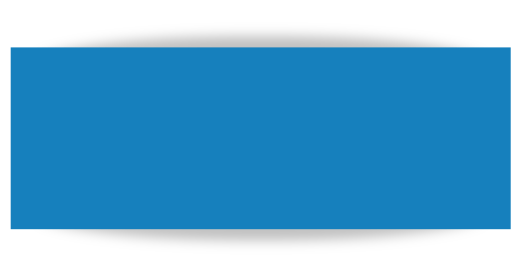 НЕНАЛОГОВЫЕ ДОХОДЫ
625,4
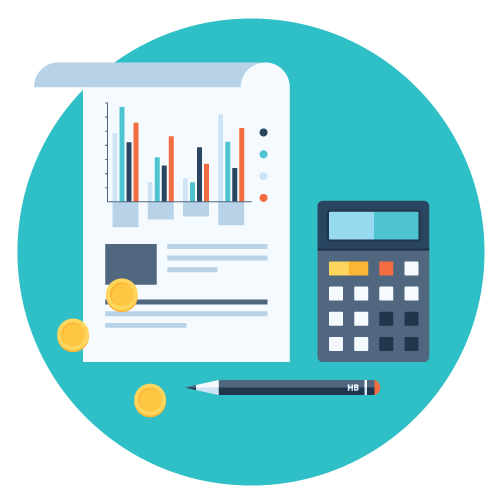 ВНУТРЕННИЙ МУНИЦИПАЛЬНЫЙ ФИНАНСОВЫЙ КОНТРОЛЬ
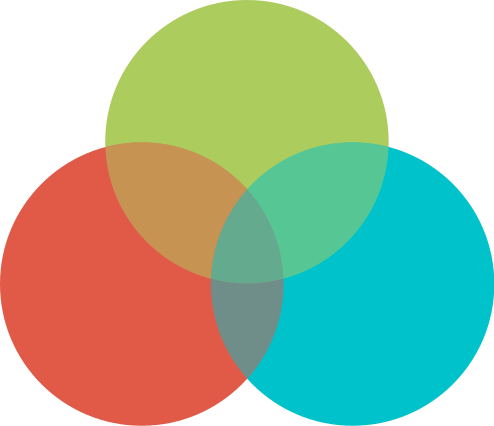 7
учреждений образования
2
2
11
учреждения культуры
главных распорядителя бюджетных
средств
контрольных  мероприятий
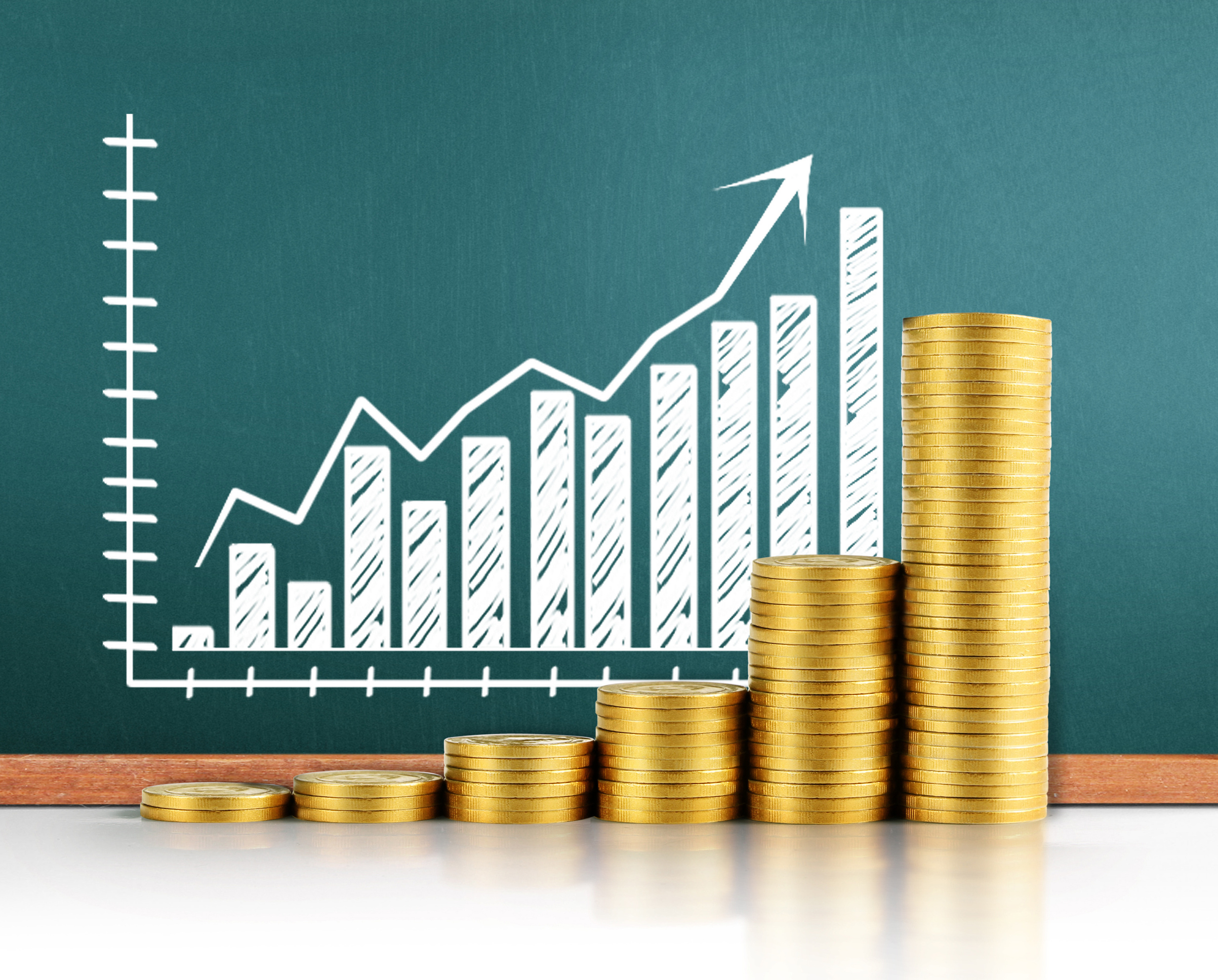 ЭКОНОМИКА
600
ДЕМОГРАФИЯ
ЧИСЛЕННОСТЬ ПОСТОЯННОГО НАСЕЛЕНИЯ, тыс.чел.
ЕСТЕСТВЕННОЕ ДВИЖЕНИЕ НАСЕЛЕНИЯ, чел.
РОДИВШИХСЯ
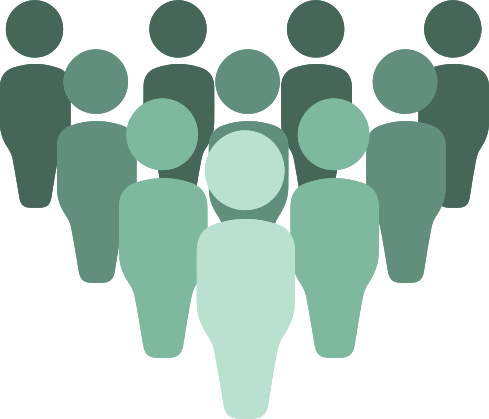 400
УМЕРШИХ
23,336
535
23,104
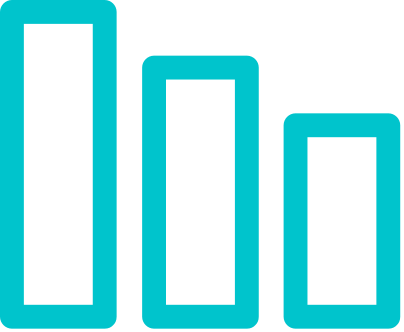 467
22,730
200
404
199
199
189
143
0
2019
2020
2021
2020
2021
2019
РЫНОК ТРУДА И ЗАНЯТОСТЬ
СРЕДНЯЯ
ЗАРАБОТНАЯ ПЛАТА, руб
КОЛИЧЕСТВО ОФИЦИАЛЬНО
ЗАРЕГИСТРИРОВАННЫХ
БЕЗРАБОТНЫХ, чел.
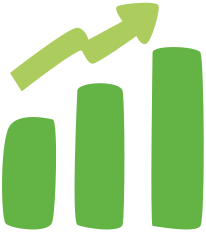 31130,5
101
115
263
27794,9
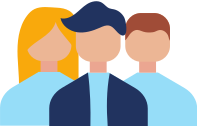 25171
2019
2020
2021
2019
2020
2021
5,5
ПРОМЫШЛЕННОСТЬ
ювелирная
промышленность
СТРУКТУРА ОБРАБАТЫВАЮЩЕГО ПРОИЗВОДСТВА, %
30,3
пищевая
промышленность
швейное
производство
67,2
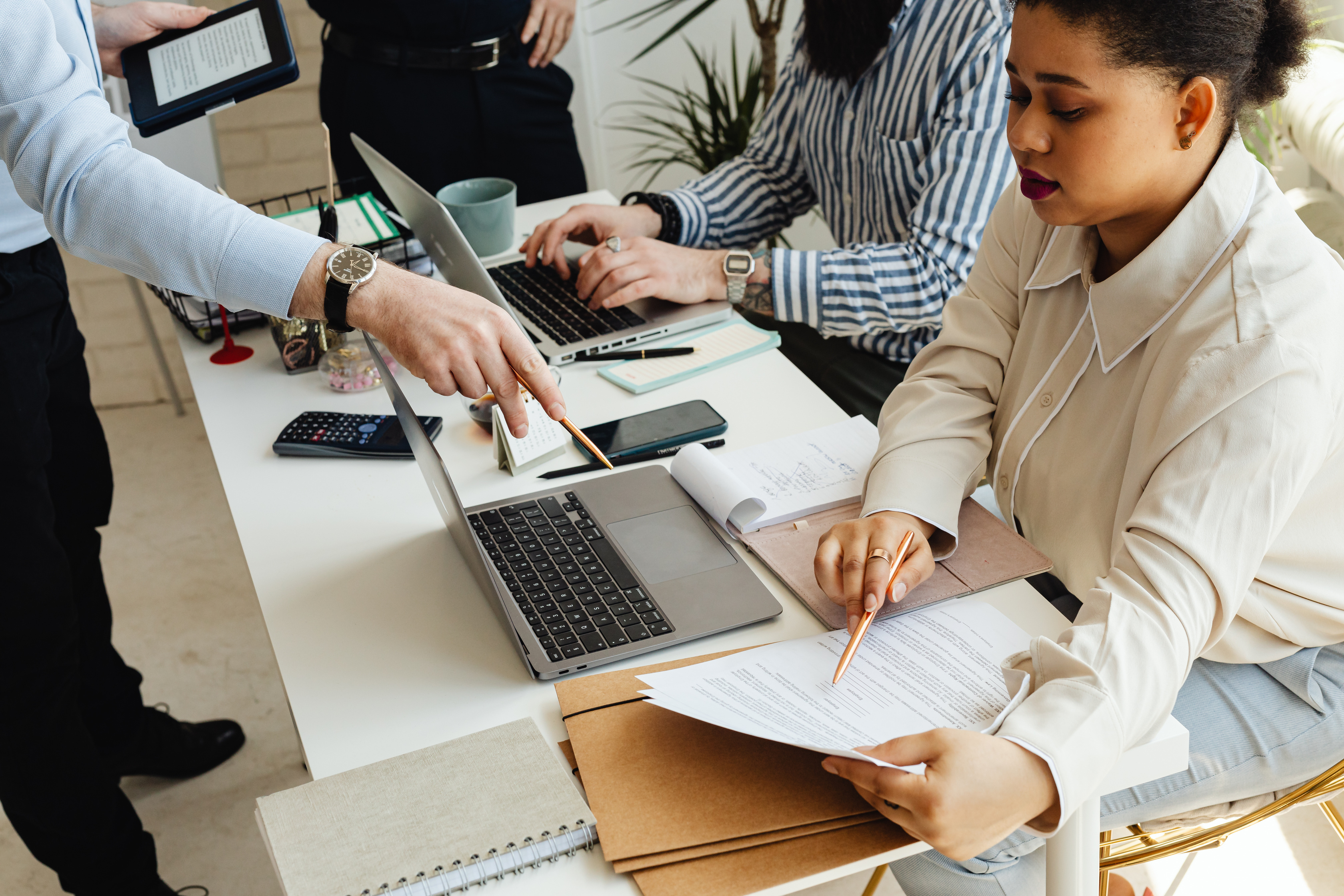 500
МАЛЫЙ И СРЕДНИЙ БИЗНЕС
СУБЪЕКТЫ МАЛОГО И СРЕДНЕГО ПРЕДПРИНИМАТЕЛЬСТВА
400
433
422
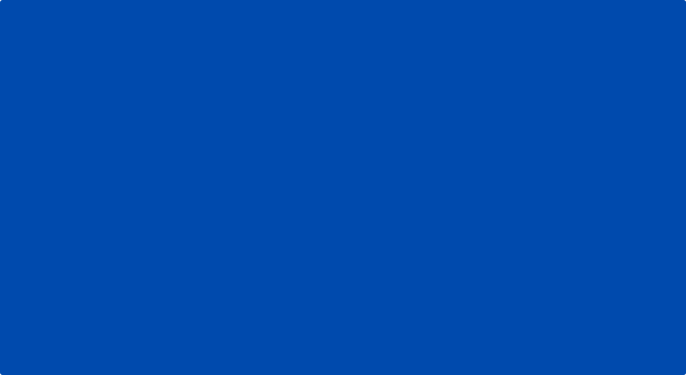 ИНДИВИДУАЛЬНЫЕ ПРЕДПРИНИМАТЕЛИ
406
396
300
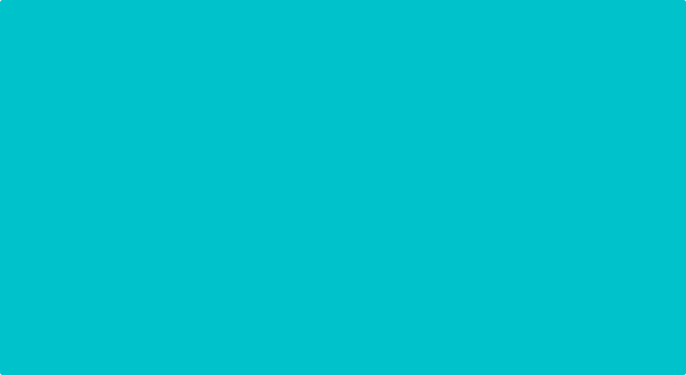 ЮРИДИЧЕСКИЕ ЛИЦА
295
283
263
252
200
100
0
2018
2020
2021
2019
ПОТРЕБИТЕЛЬСКИЙ РЫНОК
258
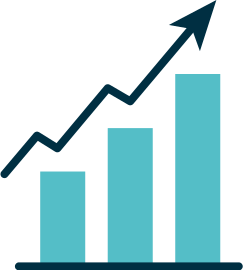 объектов с торговой площадью
13 111 кв.м.
ОБОРОТ РОЗНИЧНОЙ ТОРГОВЛИ, млн.руб.
уровень обеспеченности
торговыми площадями
112%
1257,8
29
объектов общественного питания
1112,3
20
объектов бытового обслуживания
1000
4
новых торговых объекта
Салон красоты «ВО! сторг»
Студия ногтевой эстетики «BLIK»
Sushi-bar «Panda»
Магазин одежды «7я»
2019
2020
2021
СФЕРА БЫТОВЫХ УСЛУГ
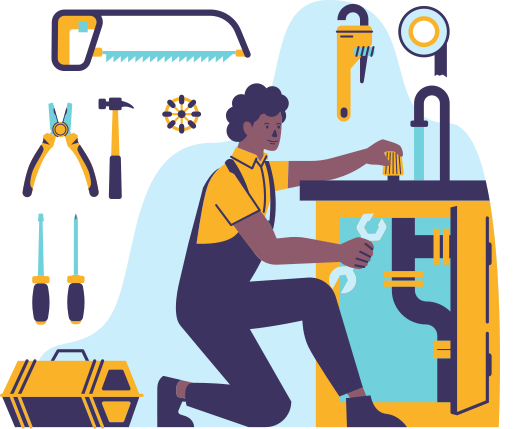 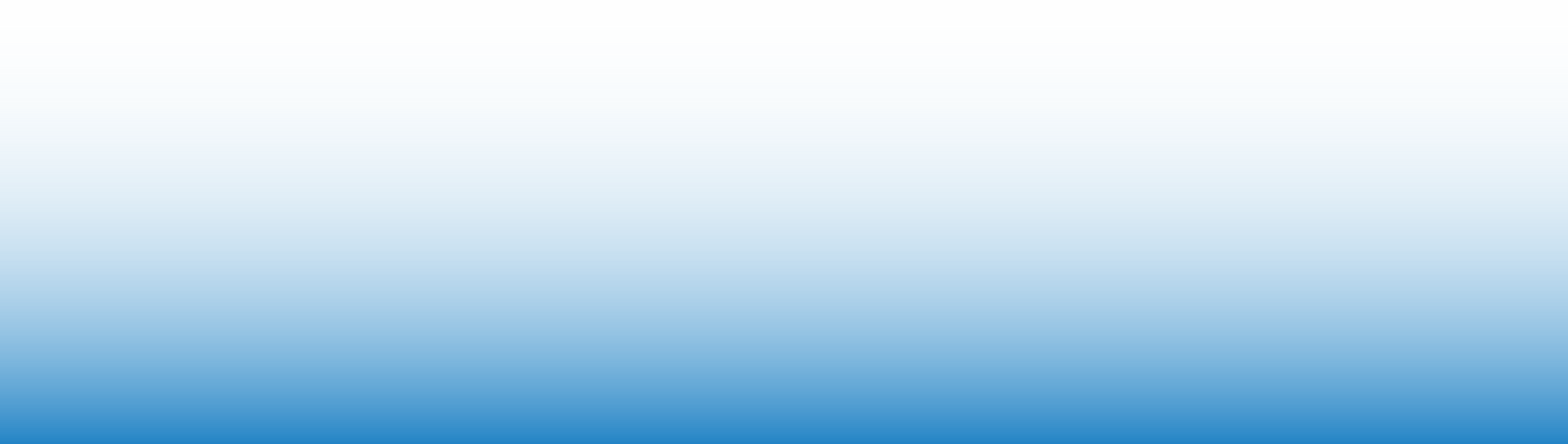 ПАРИКМАХЕРСКИЕ
19
ПРЕДПРИНИМАТЕЛЕЙ
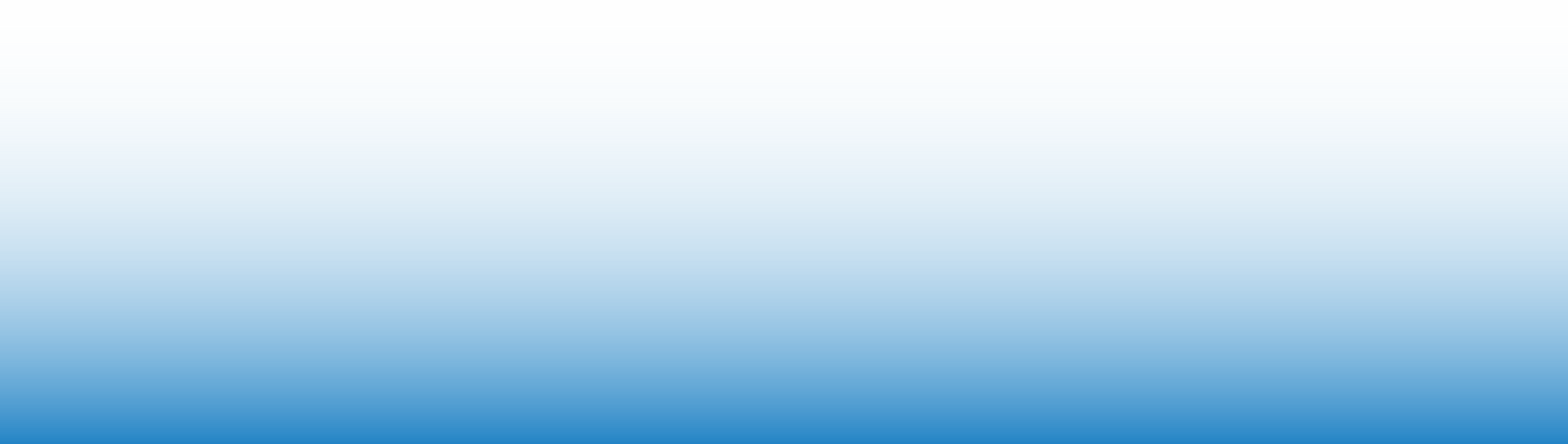 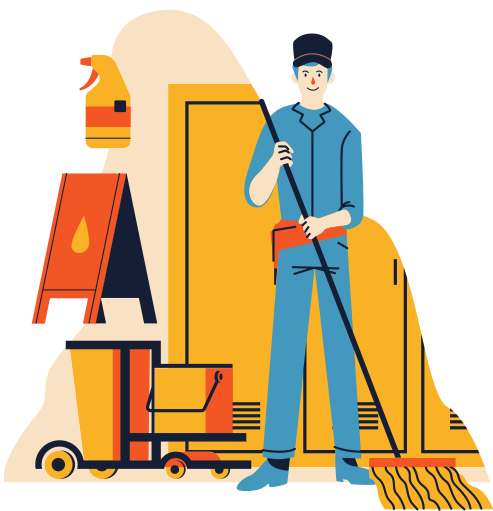 ПОШИВ И РЕМОНТ ОДЕЖДЫ, ОБУВИ
389 млн.руб.
ОБЪЕМ ПЛАТНЫХ УСЛУГ
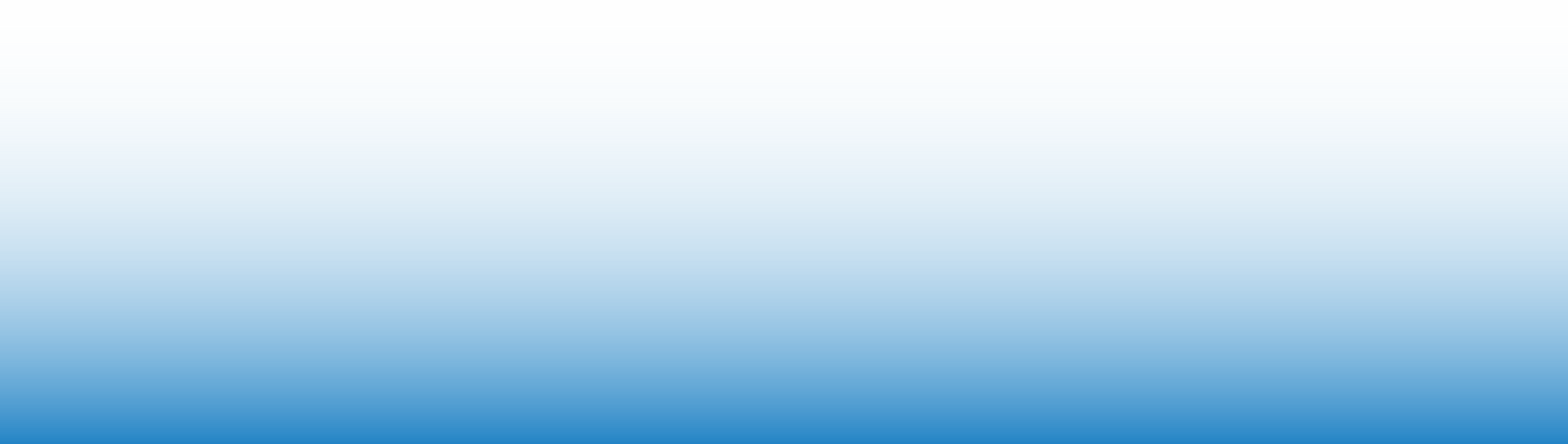 РИТУАЛЬНЫЕ УСЛУГИ
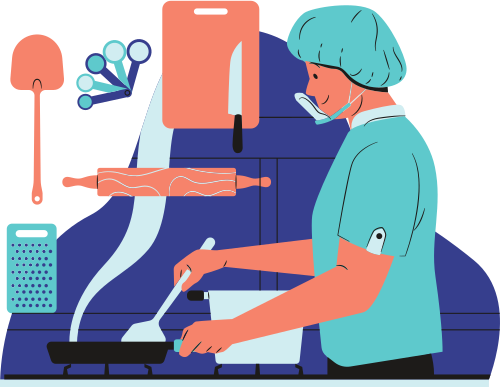 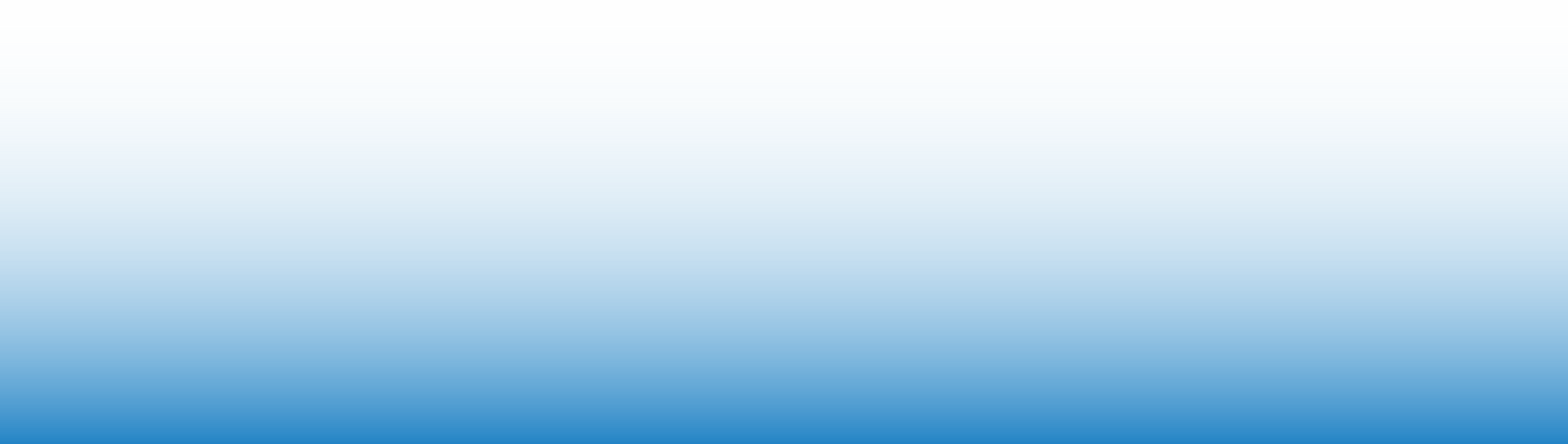 РЕМОНТ И СТРОИТЕЛЬСТВО ЖИЛЬЯ
ИНВЕСТИЦИИ
СОЗДАНИЕ
"СОЛНЕЧНОГО БИО-ВЕГЕТАРИЯ" СБФ ПРОФ1
ОБЪЕМ СВЫШЕ 77 млн.руб.
СТРОИТЕЛЬСТВО АВТОМАТИЧЕСКОЙ МОЙКИ АВТОМОБИЛЕЙ
ООО "КАМЕЛОТ-ПЛЮС"
СТРОИТЕЛЬСТВО
ТОРГОВЫХ
ЦЕНТРОВ
СЕЛЬСКОЕ ХОЗЯЙСТВО
ОБЩАЯ ПОСЕВНАЯ ПЛОЩАДЬ 88 тыс.га
4
17
2
сельскохозяйственных
предприятия
крестьянских
фермерских хозяйств
перерабатывающих
предприятия
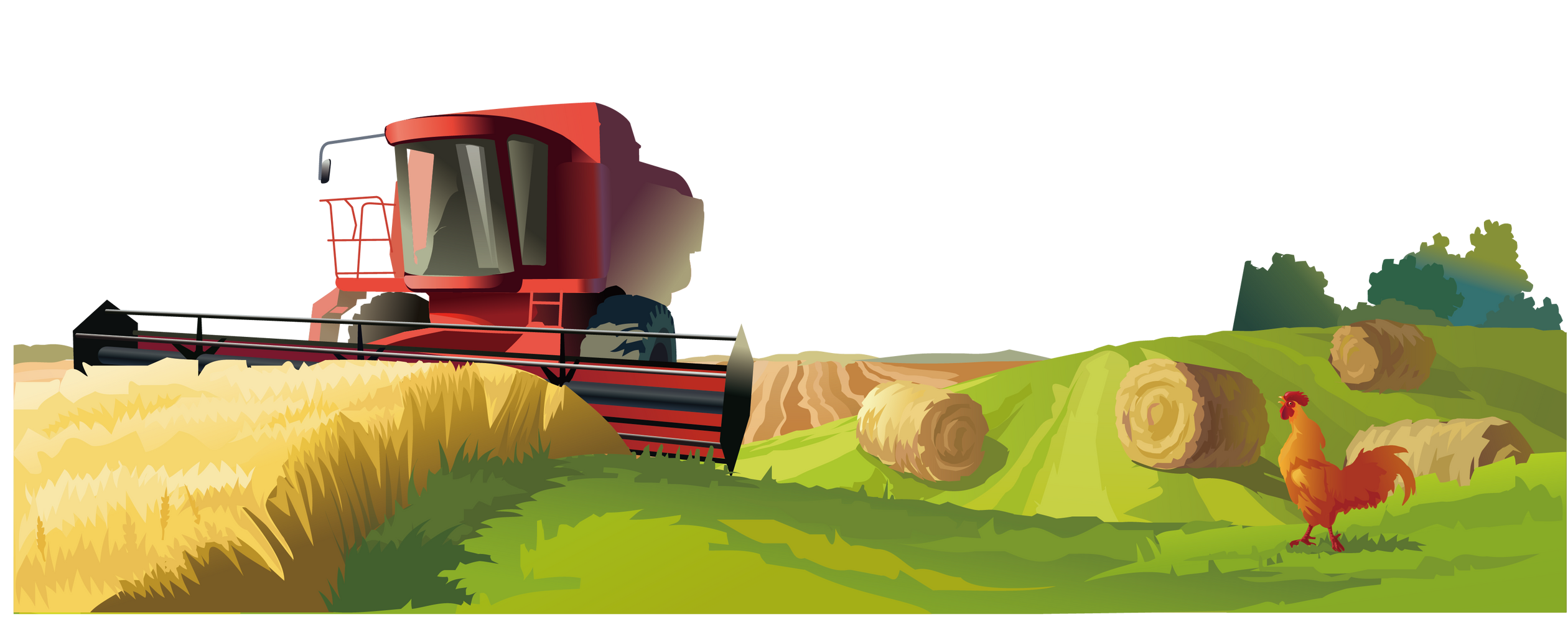 более 3000
личных подсобных хозяйств
120
125
ОБЪЕМ ПРОДУКЦИИ СЕЛЬСКОГО ХОЗЯЙСТВА, млн.руб.
ОСНОВНЫЕ НАПРАВЛЕНИЯ ГОСПОДДЕРЖКИ
С/Х ПРОИЗВОДСТВА, млн.руб.
100
РАСТЕНИЕВОДСТВО
ЖИВОТНОВОДСТВО
75
ГРАНТЫ
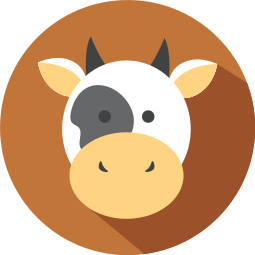 50
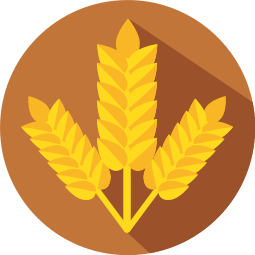 25
408
0
2020
2021
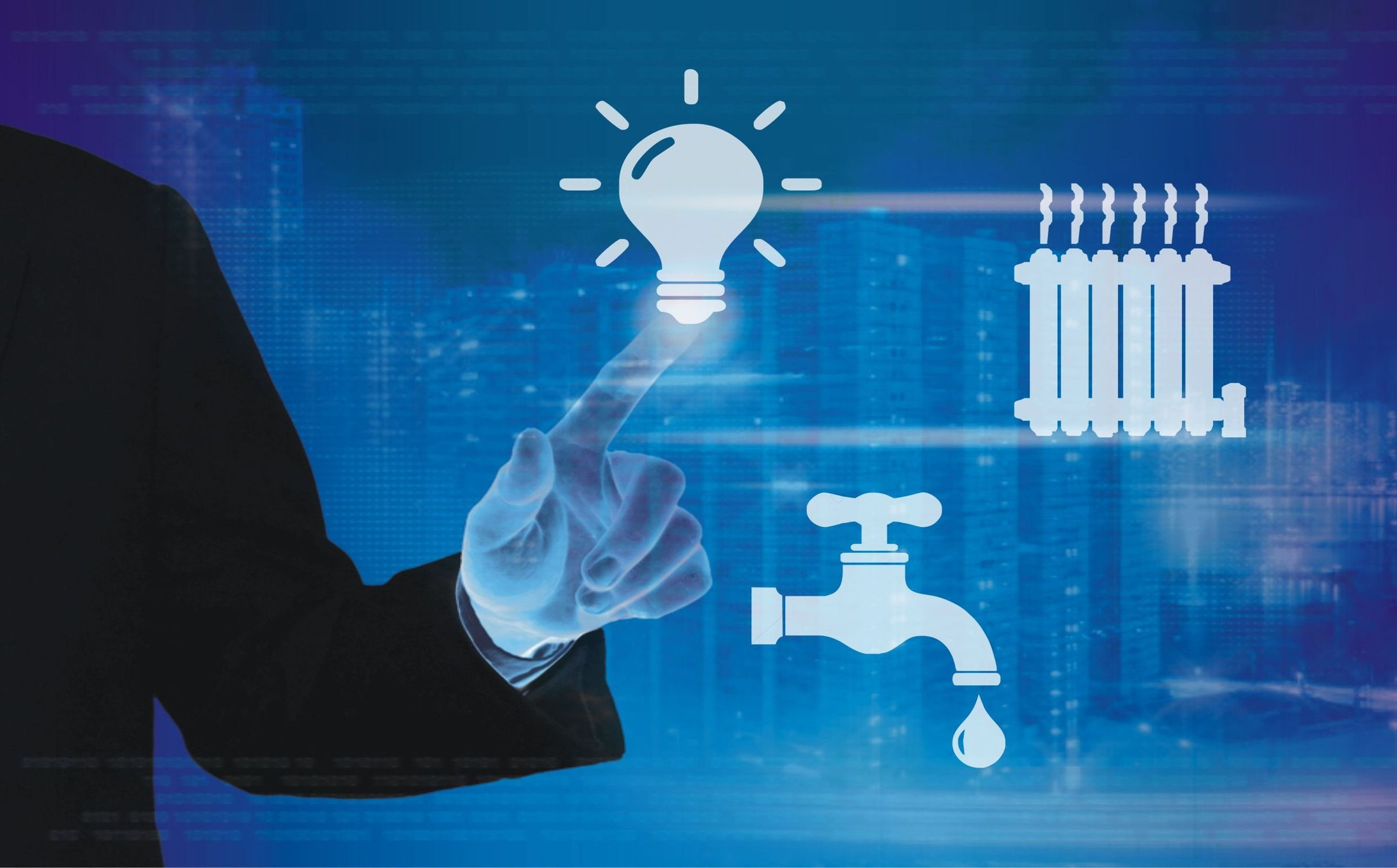 ЖИЛИЩНО-КОММУНАЛЬНОЕ 
ХОЗЯЙСТВО
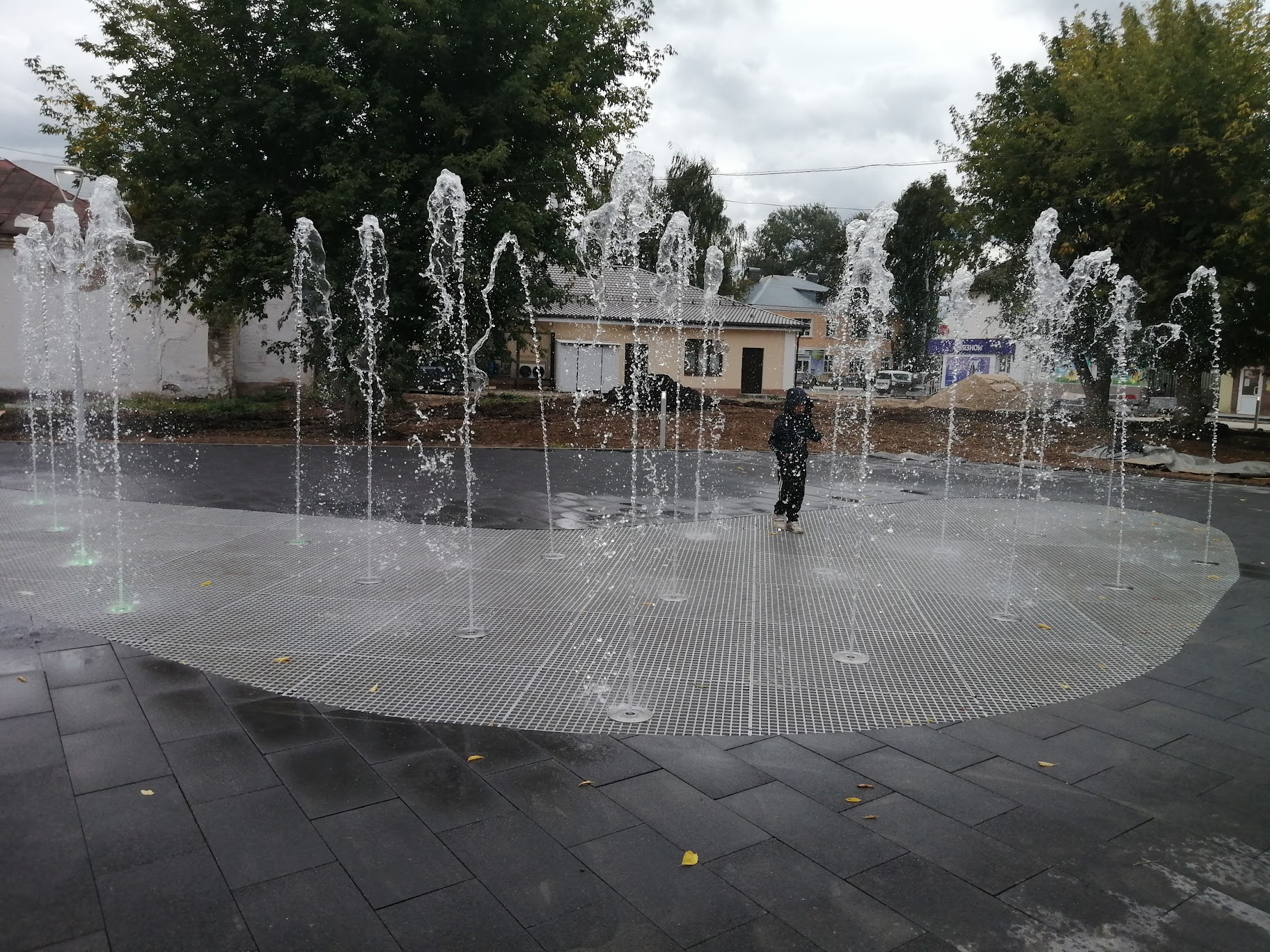 НАЦИОНАЛЬНЫЙ ПРОЕКТ "ЖИЛЬЕ И ГОРОДСКАЯ СРЕДА"
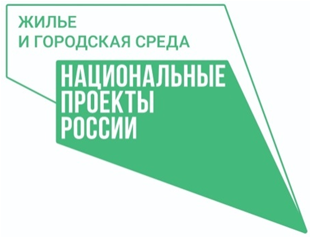 РЕГИОНАЛЬНЫЙ ПРОЕКТ
"ФОРМИРОВАНИЕ КОМФОРТНОЙ
ГОРОДСКОЙ СРЕДЫ"
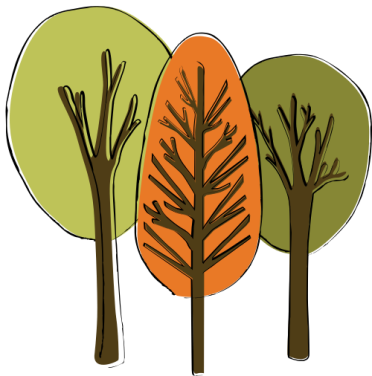 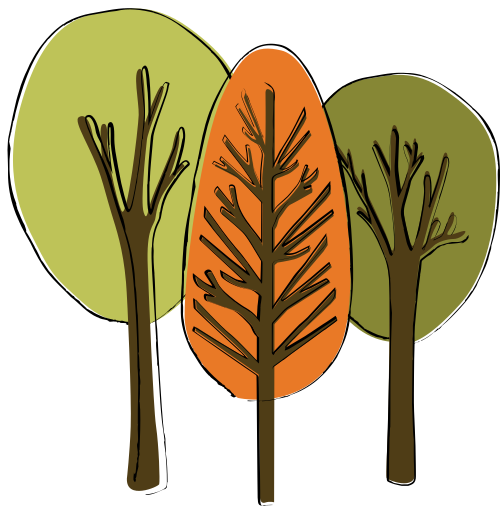 БЛАГОУСТРОЕНЫ

ЦЕНТРАЛЬНАЯ ПЛОЩАДЬ, СКВЕР, САД "ТЕКСТИЛЬЩИК",
ТЕРРИТОРИЯ ОКОЛО ВОДЫ У ЧАСОВЕН И ЦЕРКОВНОЙ ЛАВКИ
ИЗРАСХОДОВАНО ВСЕГО   86 274 642, 17 руб.
ФЕДЕРАЛЬНЫЙ БЮДЖЕТ      85 893 005, 69 руб.
ОБЛАСТНОЙ БЮДЖЕТ               362 555, 61 руб.
БЮДЖЕТ ПРИВОЛЖСКОГО ГОРОДСКОГО ПОСЕЛЕНИЯ     19 081 руб.
ДОПОЛНИТЕЛЬНЫЕ СРЕДСТВА  ИЗ ГОРОДСКОГО БЮДЖЕТА     1 473 442, 53 руб.
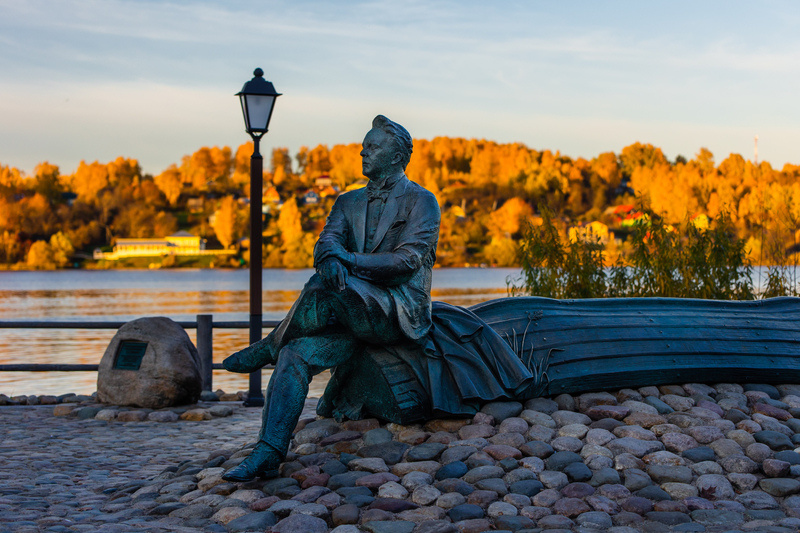 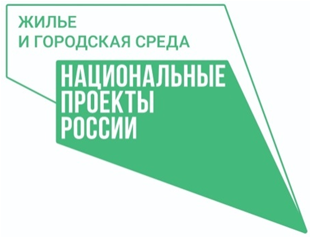 БЛАГОУСТРОЕНА
ОБЩЕСТВЕННАЯ ТЕРРИТОРИЯ
У ПАМЯТНИКА
ФЁДОРУ ШАЛЯПИНУ
В Г.ПЛЁС


НА СУММУ 3,8 млн.руб.
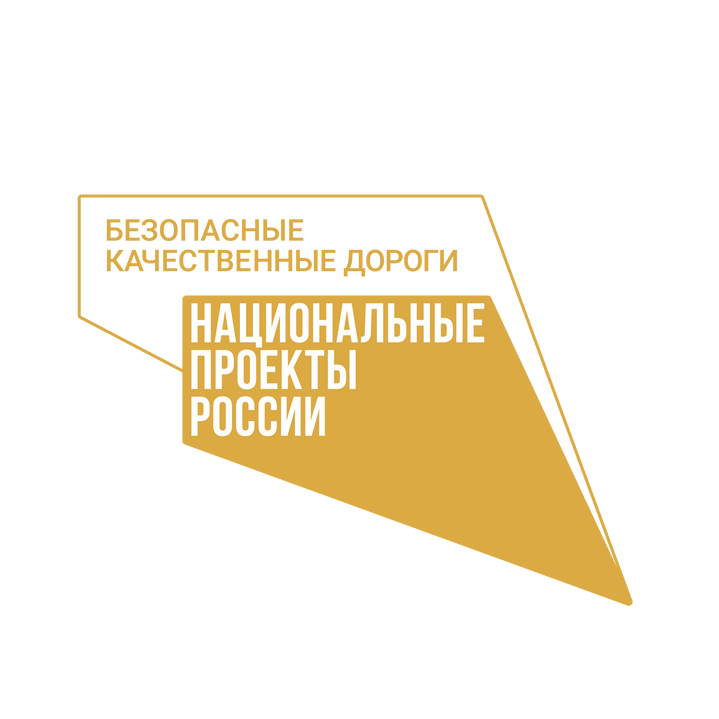 НАЦИОНАЛЬНЫЙ ПРОЕКТ
"БЕЗОПАСНЫЕ КАЧЕСТВЕННЫЕ ДОРОГИ"
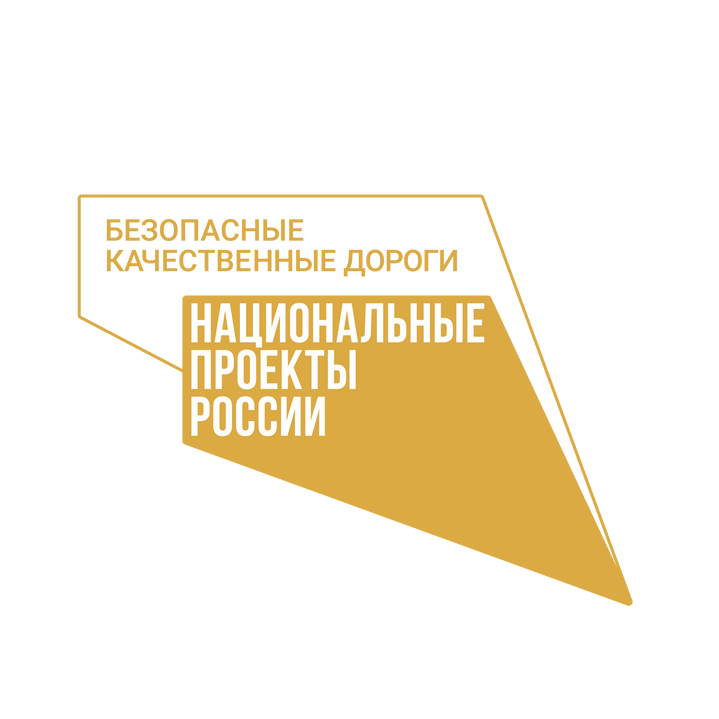 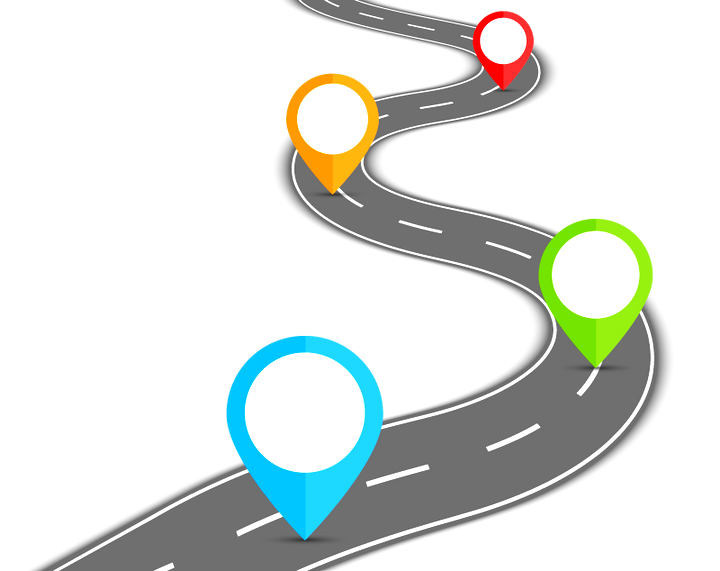 НАЦИОНАЛЬНЫЙ ПРОЕКТ
"БЕЗОПАСНЫЕ КАЧЕСТВЕННЫЕ ДОРОГИ"
ПРОТЯЖЕННОСТЬ
ОТРЕМОНТИРОВАННЫХ ДОРОГ
4,52 км
ПРОТЯЖЕННОСТЬ
ОТРЕМОНТИРОВАННЫХ  ТРОТУАРОВ
3,935 км
ПЛОЩАДЬ
ОТРЕМОНТИРОВАННЫХ
ПРИДОМОВЫХ ТЕРРИТОРИЙ
2280 кв.м.
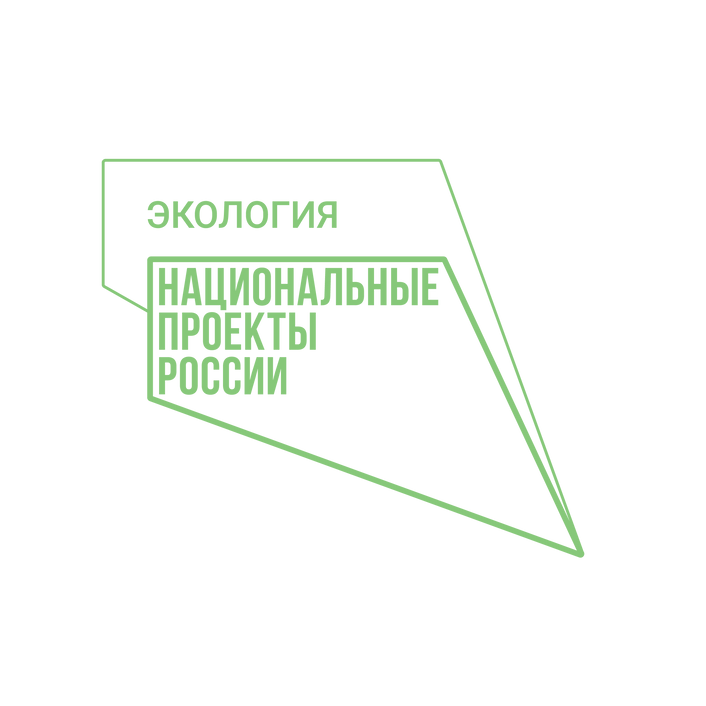 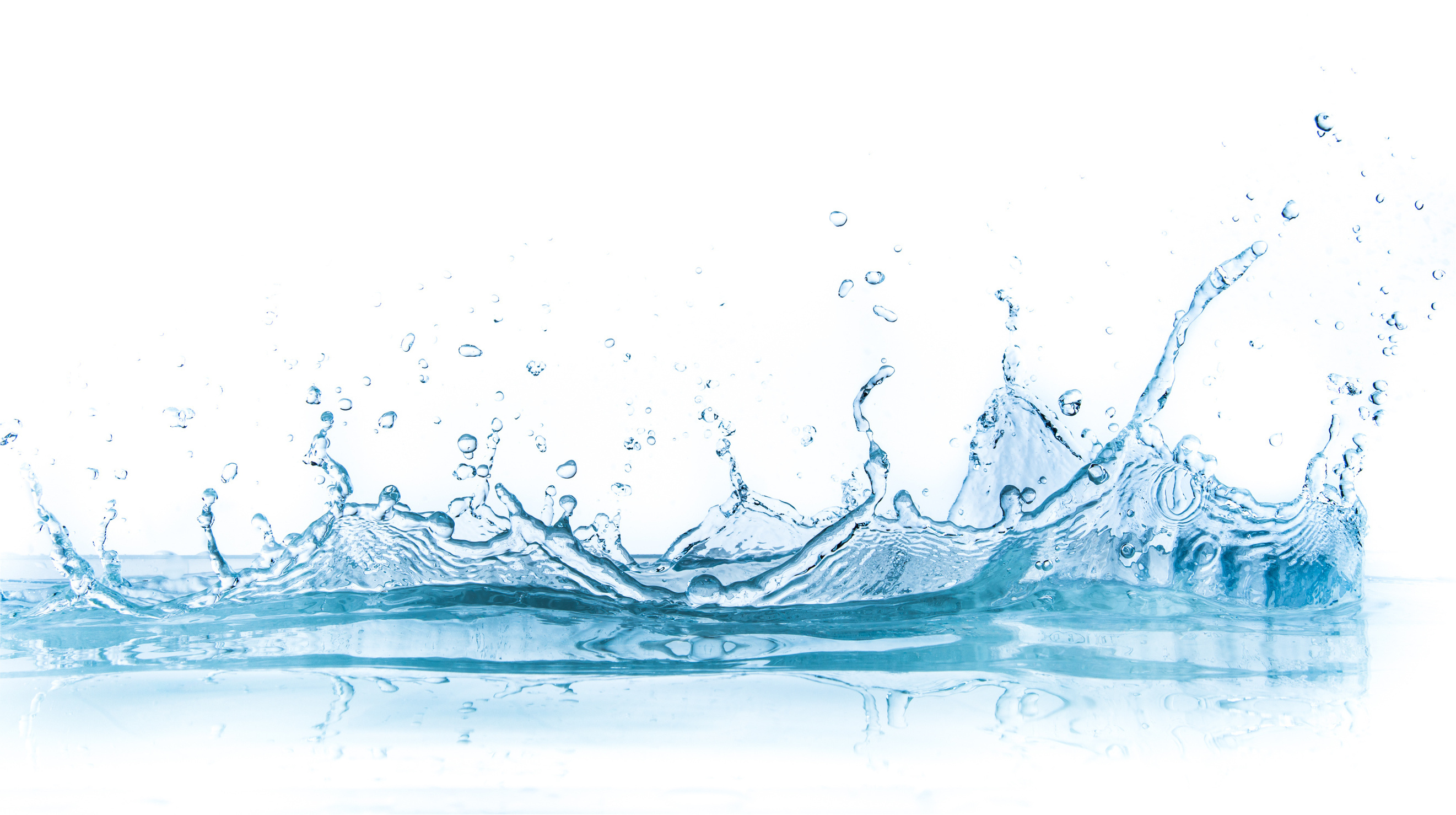 НАЦИОНАЛЬНЫЙ ПРОЕКТ "ЭКОЛОГИЯ"
РЕГИОНАЛЬНЫЙ ПРОЕКТ
"ЧИСТАЯ ВОДА""
ВОЗМЕЩЕНЫ ЗАТРАТЫ НА ВЫПЛАТУ ПЛАТЫ КОНЦЕДЕНТА ПО КОНЦЕССИОННОМУ СОГЛАШЕНИЮ НА СТАНЦИЮ ПО ОБЕЗЖЕЛЕЗИВАНИЮ ВОДЫ НА 89,3 млн.руб.
БЛАГОУСТРОЙСТВО
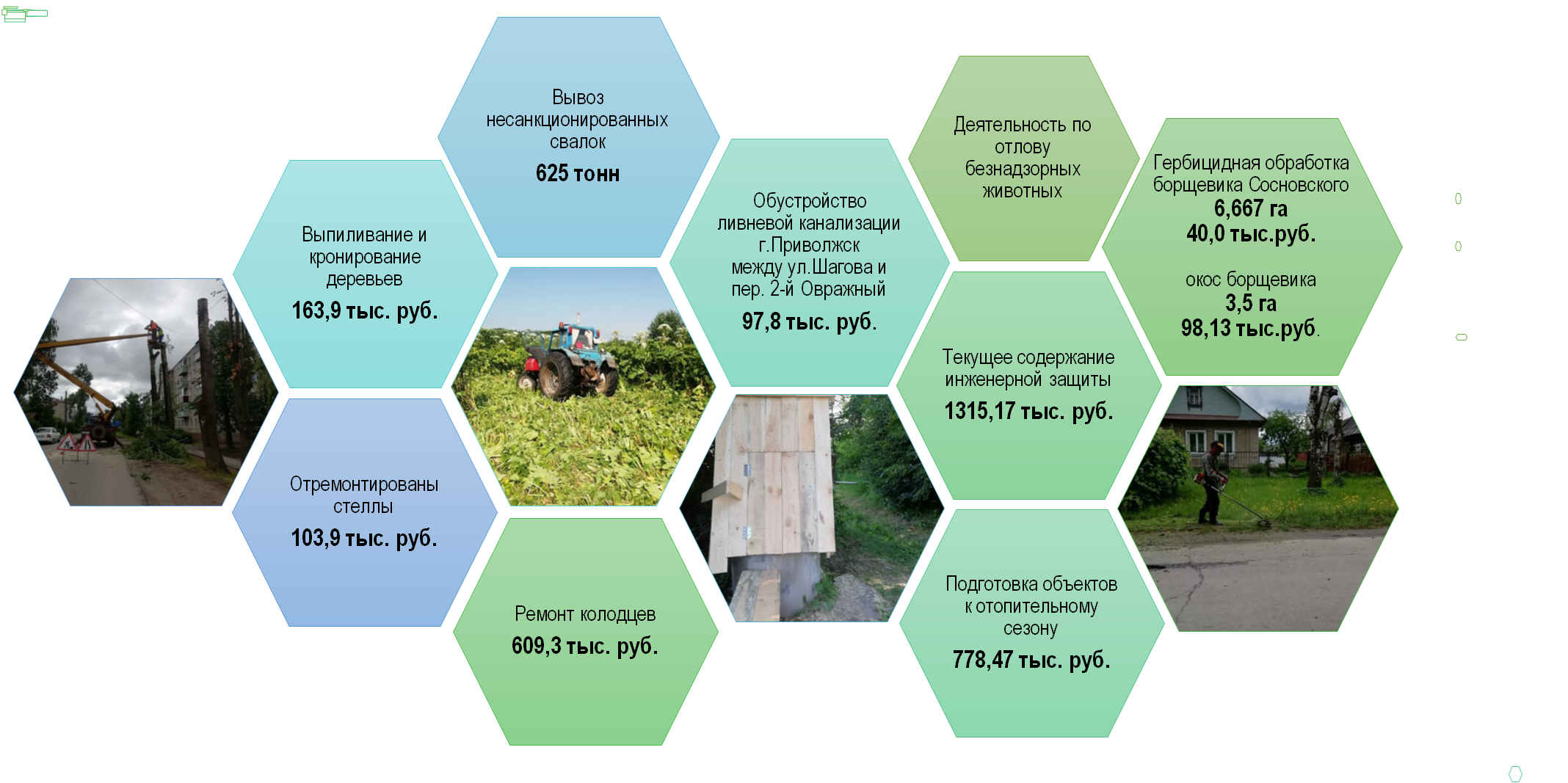 ТОС "МЫ ВМЕСТЕ"
ДЕТСКАЯ ПЛОЩАДКА НА УЛ.ФУРМАНОВА
ЗАСЧЕТ СРЕДСТВ МЕСТНОГО БЮДЖЕТА
ГРАНТ НА УСТАНОВКУ
ДЕТСКОЙ ПЛОЩАДКИ
свыше 350 тыс.руб.
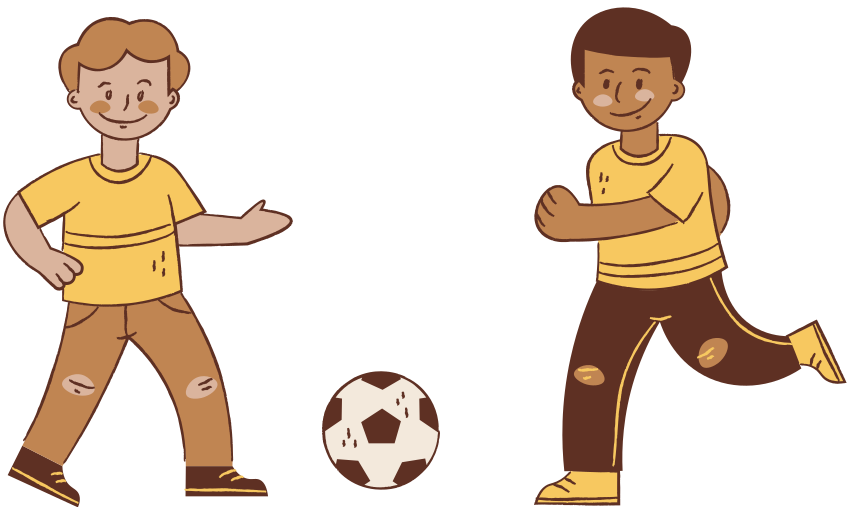 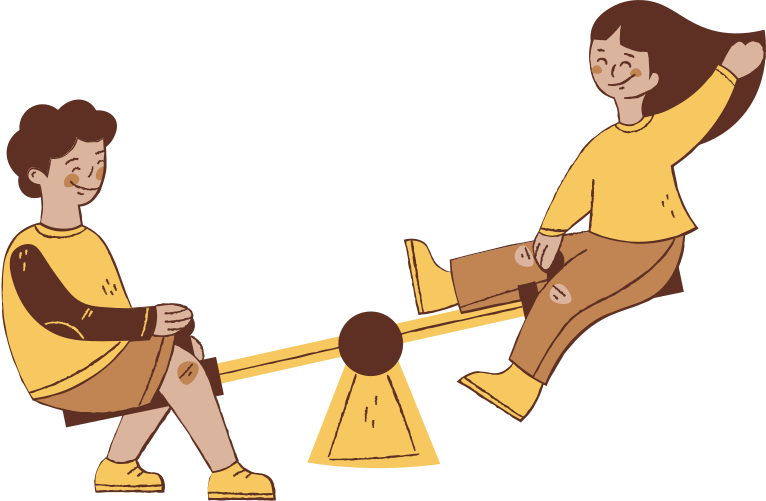 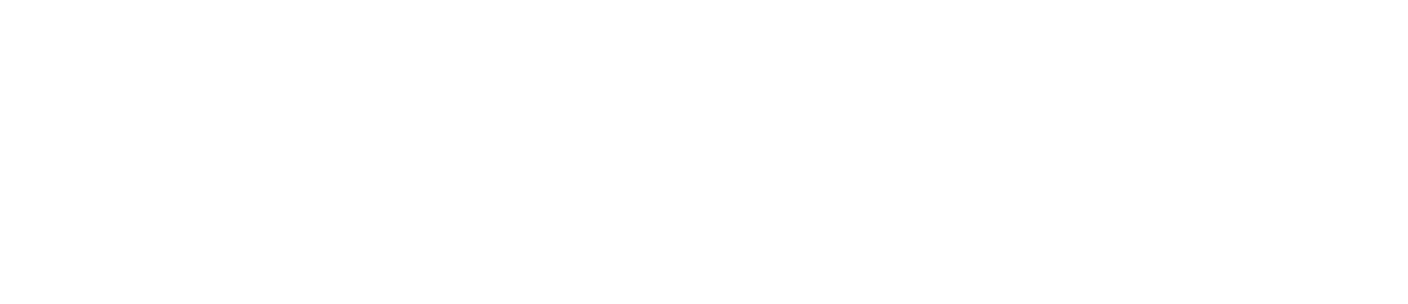 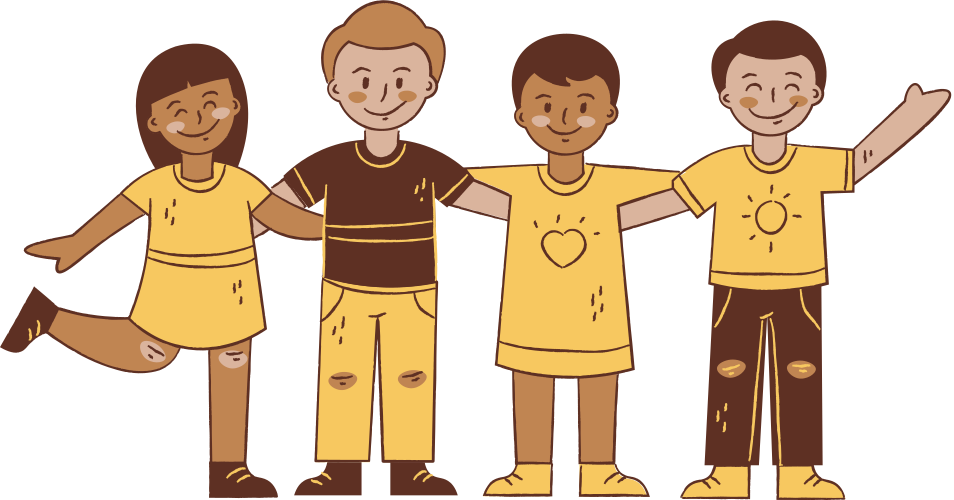 ЭНЕРГОСБЕРЕЖЕНИЕ
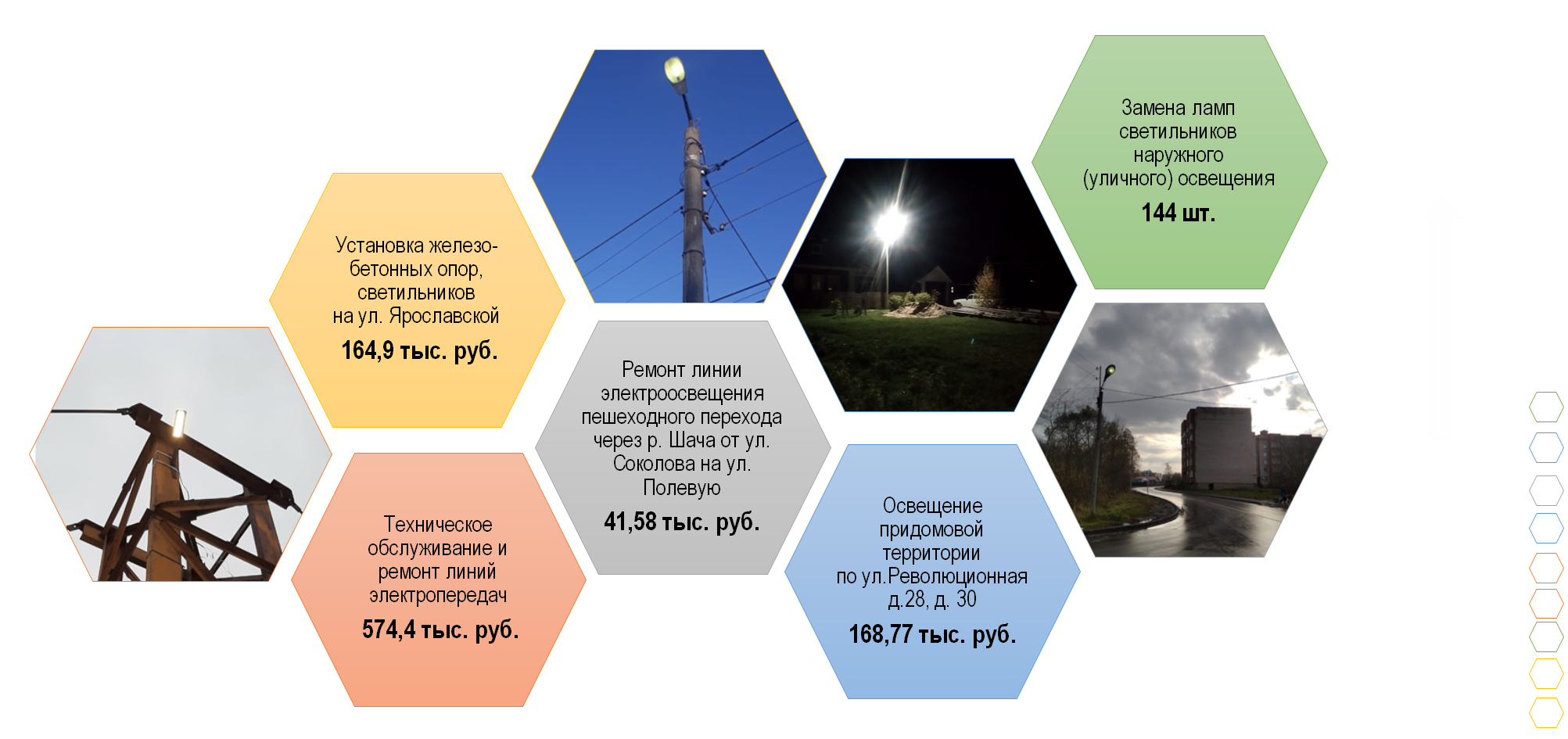 ЖИЛЬЕ И АРХИТЕКТУРА
СНЕСЕНО 3 АВАРИЙНЫХ ДОМА

ПОСТРОЕНО 9 ОБЪЕКТОВ ИЖС - 1200 кв.м.

РЕКОНСТРУИРОВАНО 8 ОБЪЕКТОВ ИЖС - 670 кв.м.

ВВЕДЕНЫ В ЭКСПЛУАТАЦИЮ 2 ОБЪЕКТА КАПИТАЛЬНОГО СТРОИТЕЛЬСТВА
ДЛЯ С/Х ПРОИЗВОДСТВА - 1250 кв.м.




ПРОДОЛЖЕНО ПРОЕКТИРОВАНИЕ ГАЗОПРОВОДА
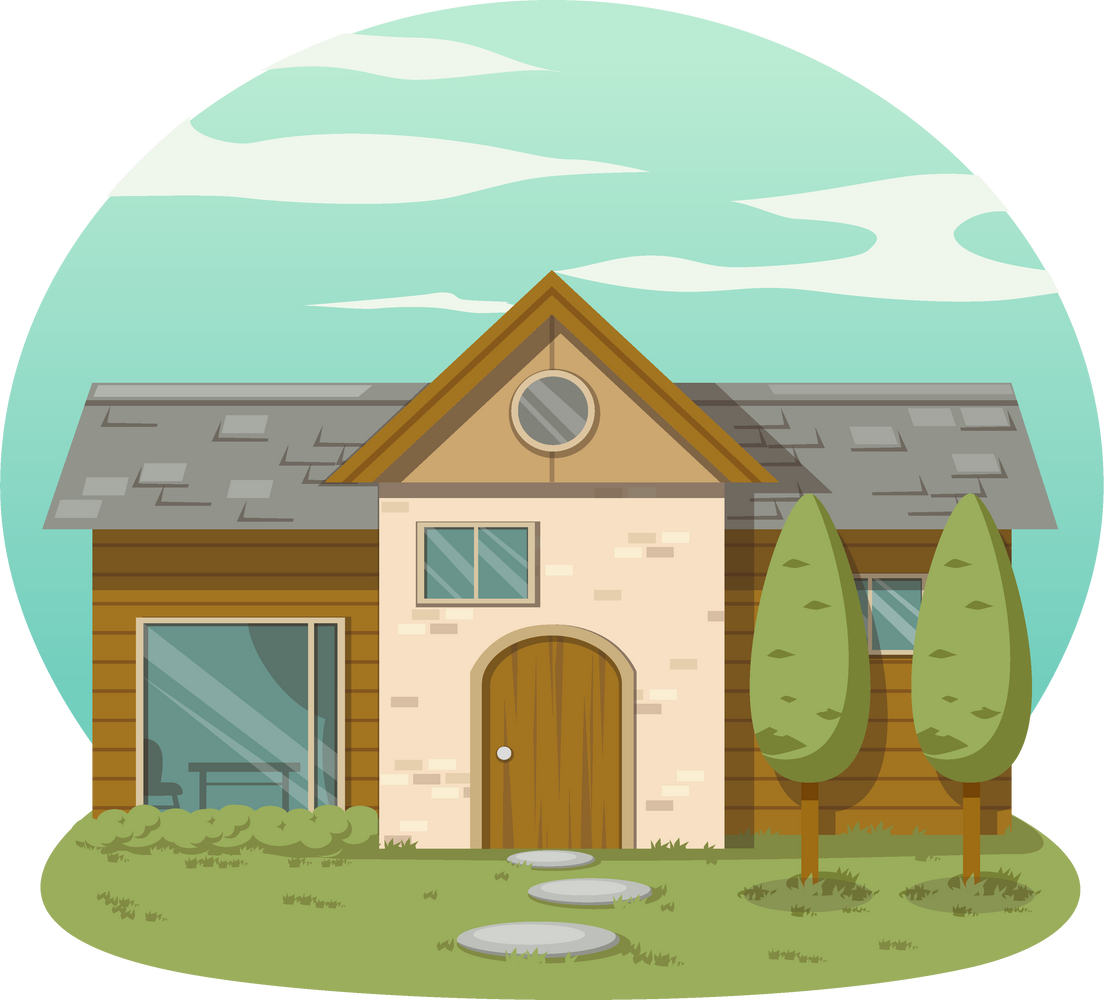 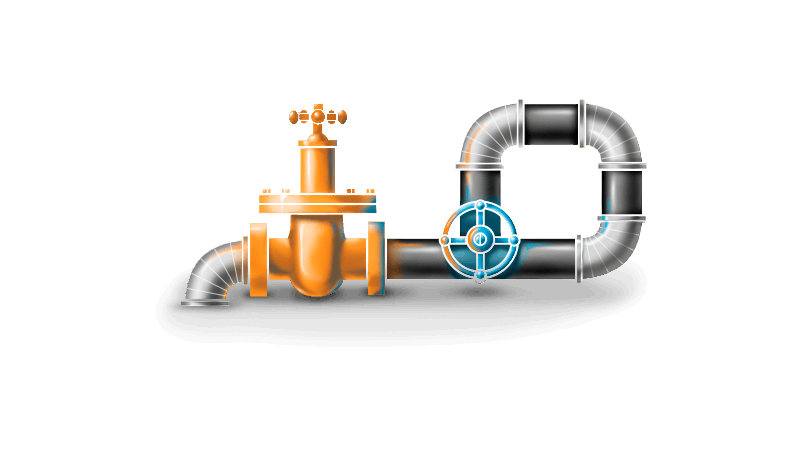 26,1 км для 250 домов
ИНГАРСКОГО И
РОЖДЕСТВЕНСКОГО
СЕЛЬСКИХ ПОСЕЛЕНИЙ
ФОРМИРОВАНИЕ И УПРАВЛЕНИЕ ЗЕМЕЛЬНЫМИ РЕСУРСАМИ
25 ДОГОВОРОВ КУПЛИ-ПРОДАЖИ  / 24 ГА  / 1,3 млн.руб.

41 УЧАСТОК В АРЕНДУ  /  2,7 ГА

21 СОГЛАШЕНИЕ О ПЕРЕРАСПРЕДЕЛЕНИИ ЗЕМЕЛЬ  / 0,4 ГА / 0,53 млн.руб.

3 ДОГОВОРА БЕЗВОЗМЕЗДНОГО ПОЛЬЗОВАНИЯ  / 62 ГА

3 УЧАСТКА В СОБСТВЕННОСТЬ БЕСПЛАТНО  / 0,2 ГА

5 УЧАСТКОВ В БЕССРОЧНОЕ ПОЛЬЗОВАНИЕ  / 4,75 ГА

12 УЧАСТКОВ ПРЕКРАЩЕНО ПРАВО ПОСТОЯННОГО ПОЛЬЗОВАНИЯ / 3,45 ГА

14 УЧАСТКОВ ПРЕДОСТАВЛЕНО
ДЛЯ СТРОИТЕЛЬСТВА ИНДИВИДУАЛЬНОГО ЖИЛОГО ДОМА И
ВЕДЕНИЯ ЛИЧНОГО ПОДСОБНОГО ХОЗЯЙСТВА  / 1,36 ГА
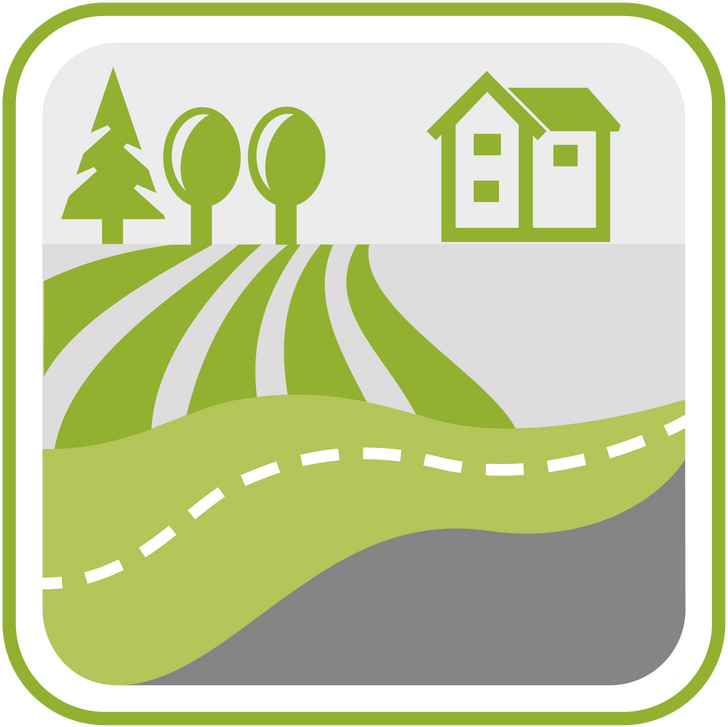 ПОСТУПЛЕНИЯ ДЕНЕЖНЫХ СРЕДСТВ ОТ РАСПОРЯЖЕНИЯ ЗЕМЕЛЬНЫМИ УЧАСТКАМИ, тыс.руб.
ПОСТУПЛЕНИЯ ДЕНЕЖНЫХ СРЕДСТВ ОТ РАСПОРЯЖЕНИЯ ИМУЩЕСТВОМ,
тыс.руб.
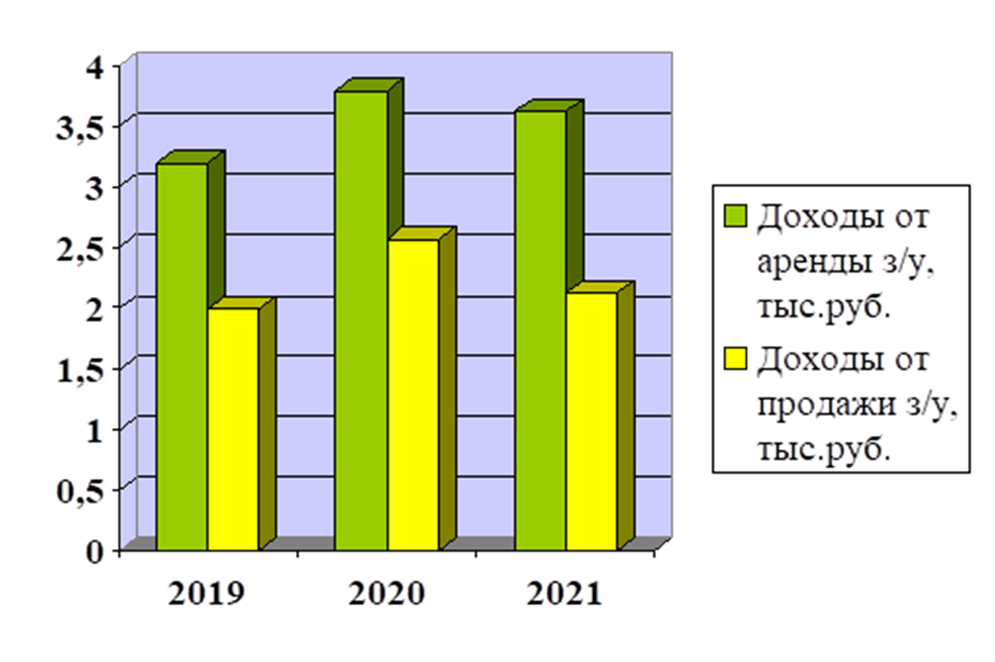 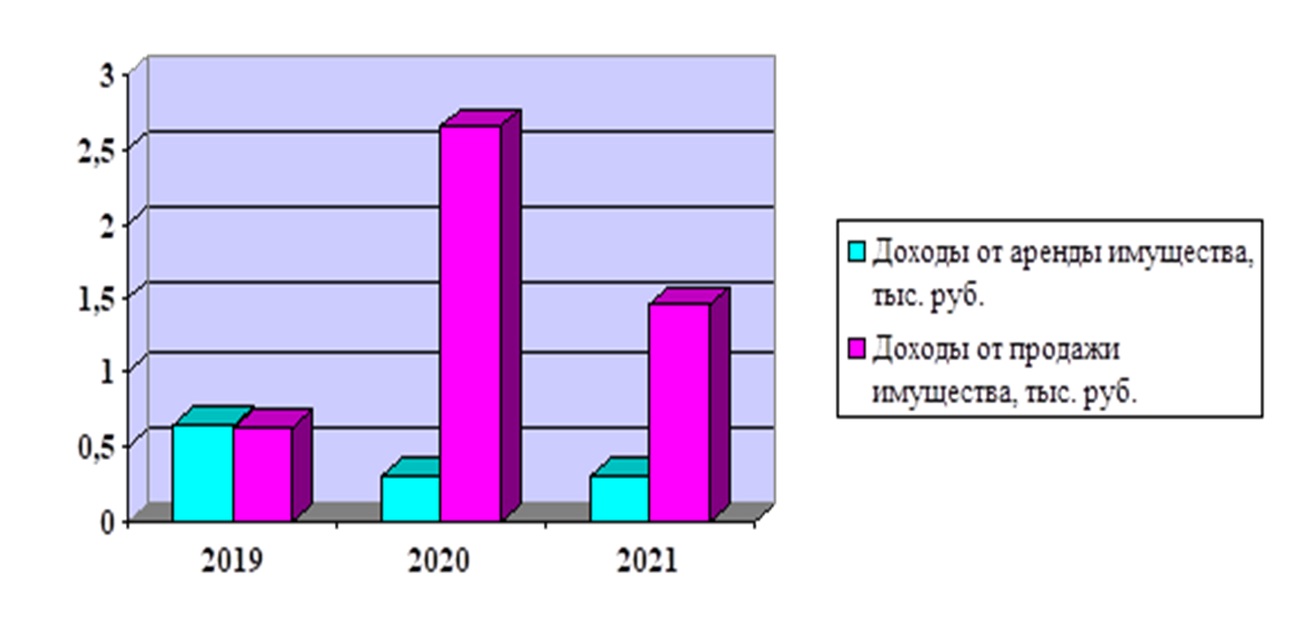 ЖИЛОЙ ФОНД
ПРИВАТИЗИРОВАНО

33 квартиры  /  1545 кв.м.

ПЕРЕСЕЛЕНА

1 семья

ПРИНЯТО

3 объекта
 в муниципальную собственность
ПРИОБРЕТЕНЫ
2 
БЛАГОУСТРОЕННЫЕ
КВАРТИРЫ
ДЛЯ ДЕТЕЙ-СИРОТ
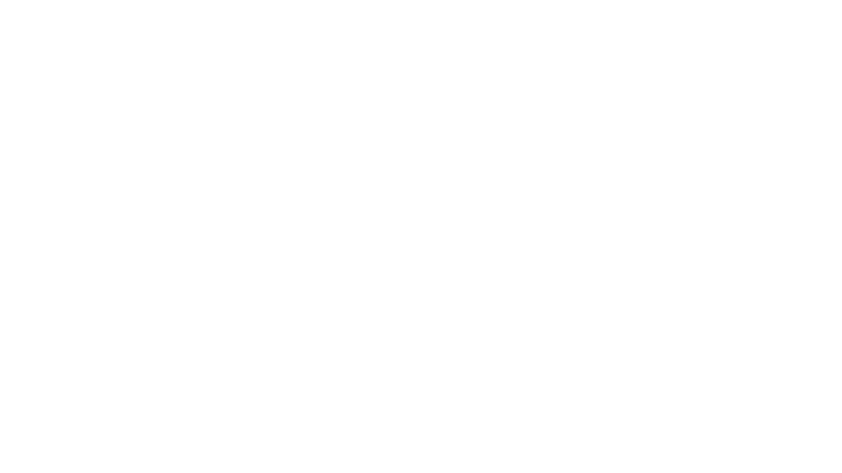 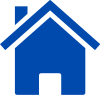 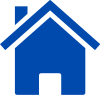 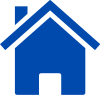 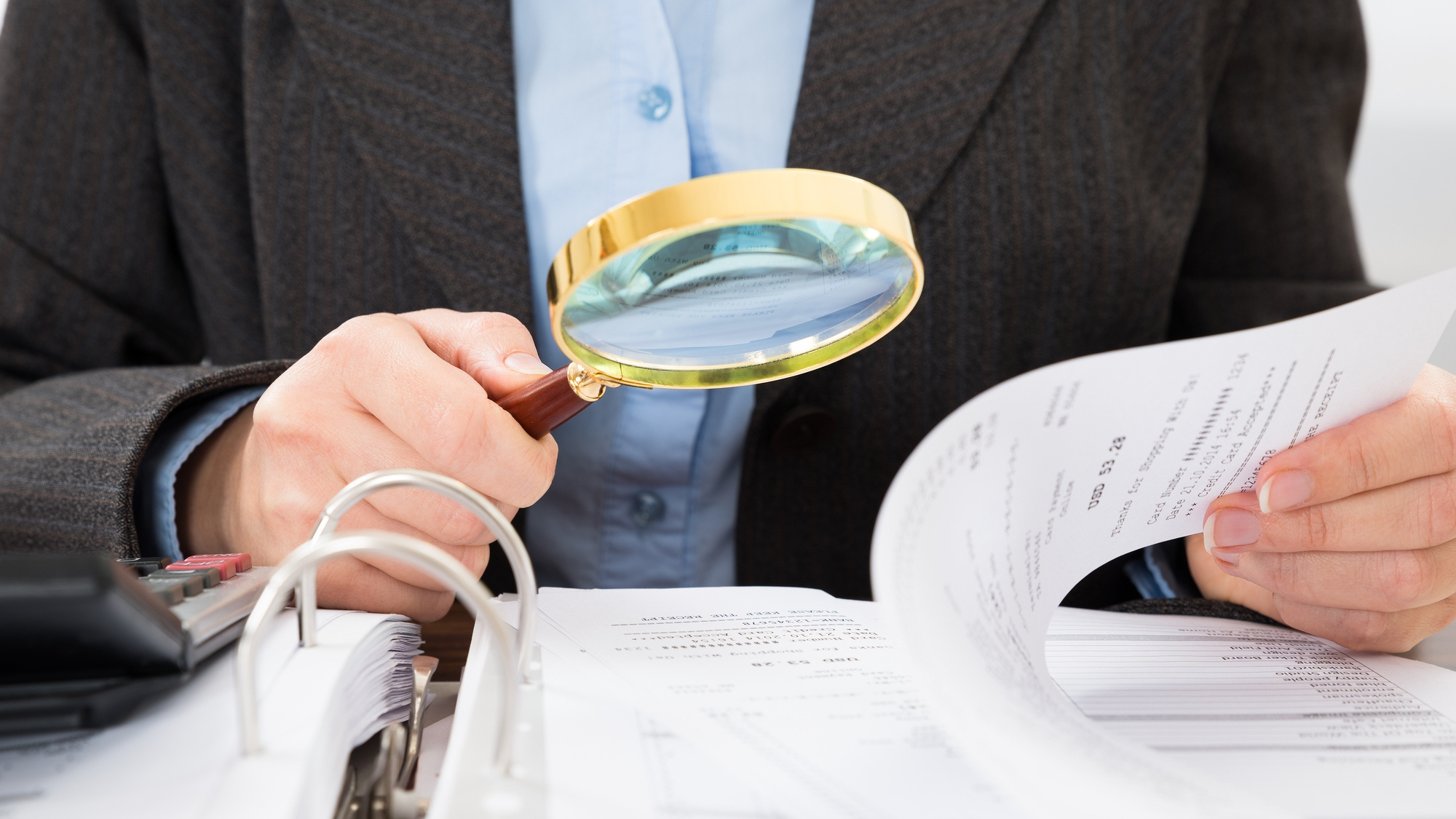 МУНИЦИПАЛЬНЫЙ КОНТРОЛЬ
14
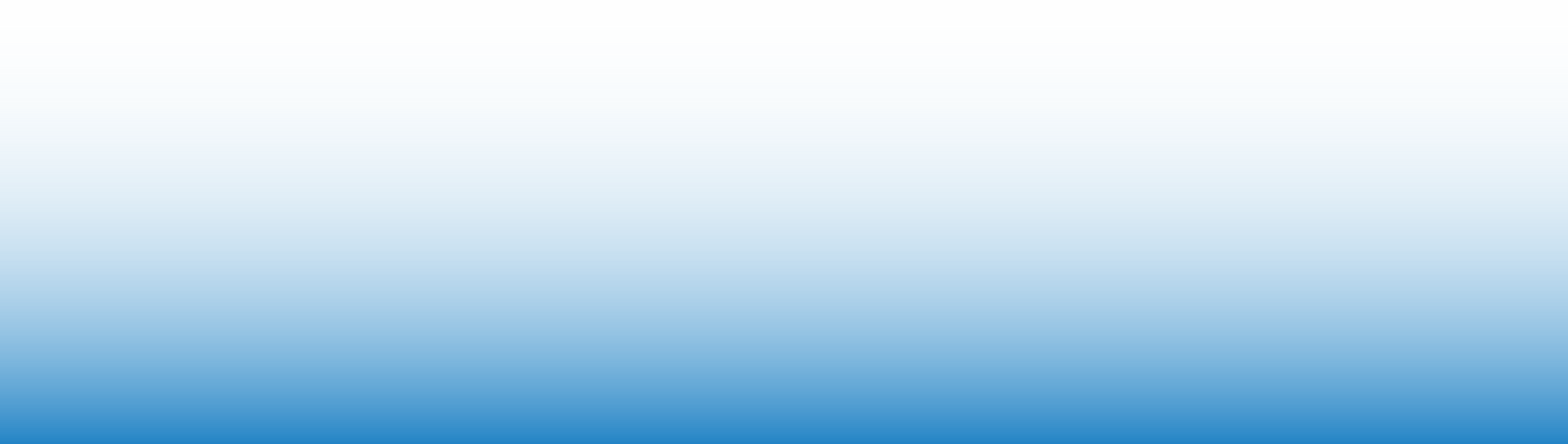 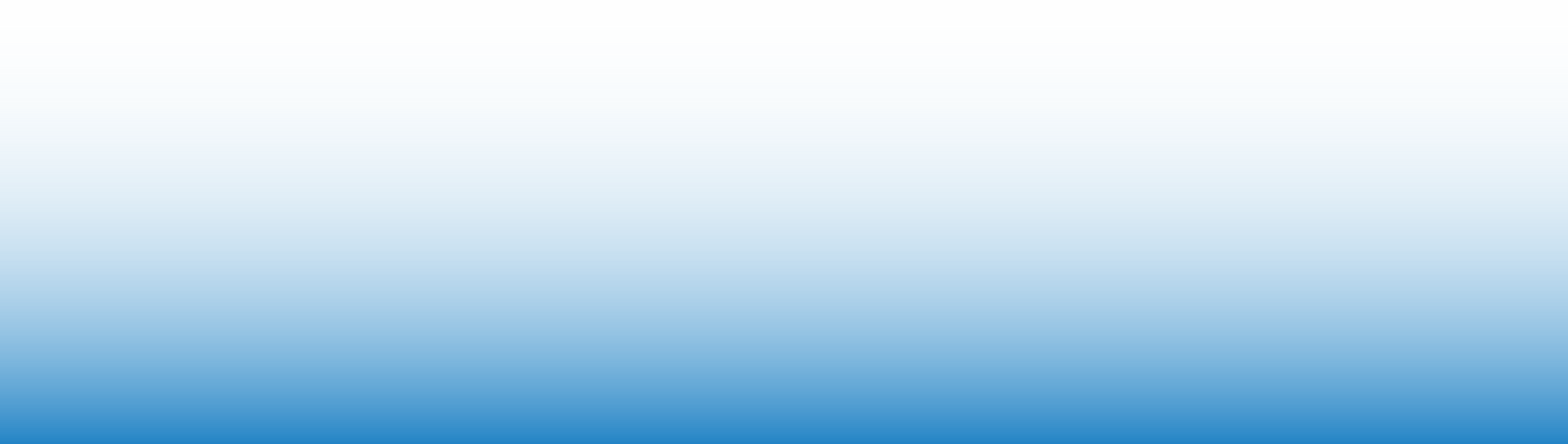 РЕЙДЫ
ПО ВОДНЫМ ОБЪЕКТАМ
ПРОВЕРКИ ФИЗИЧЕСКИХ ЛИЦ
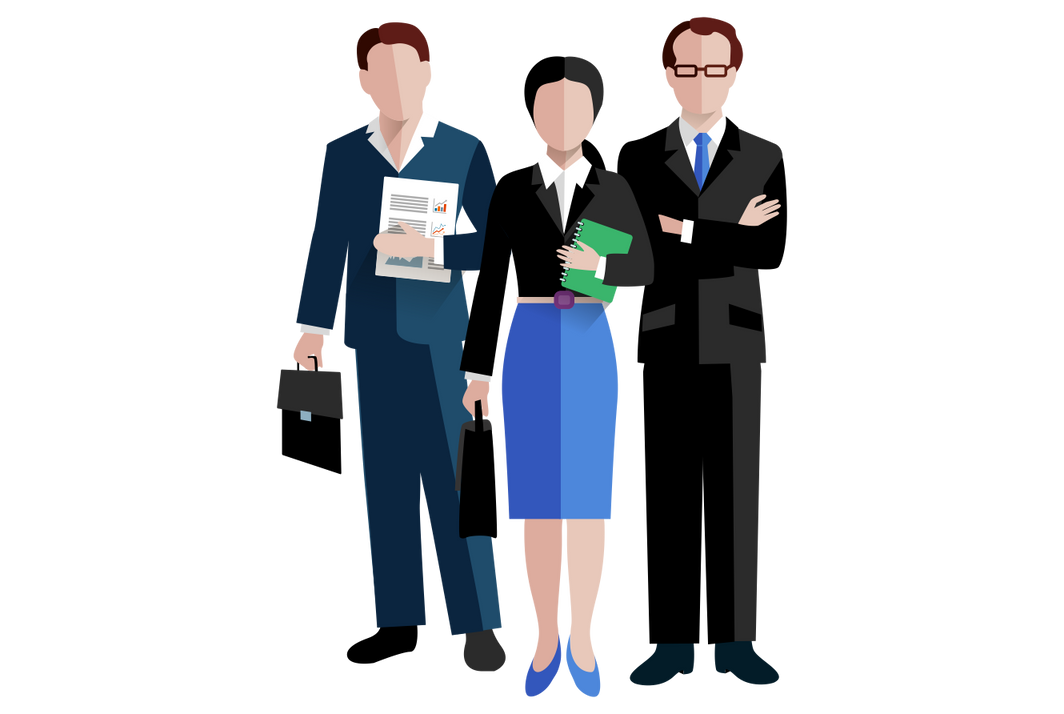 60
8
ПРИВОЛЖСК
ПЛЁС
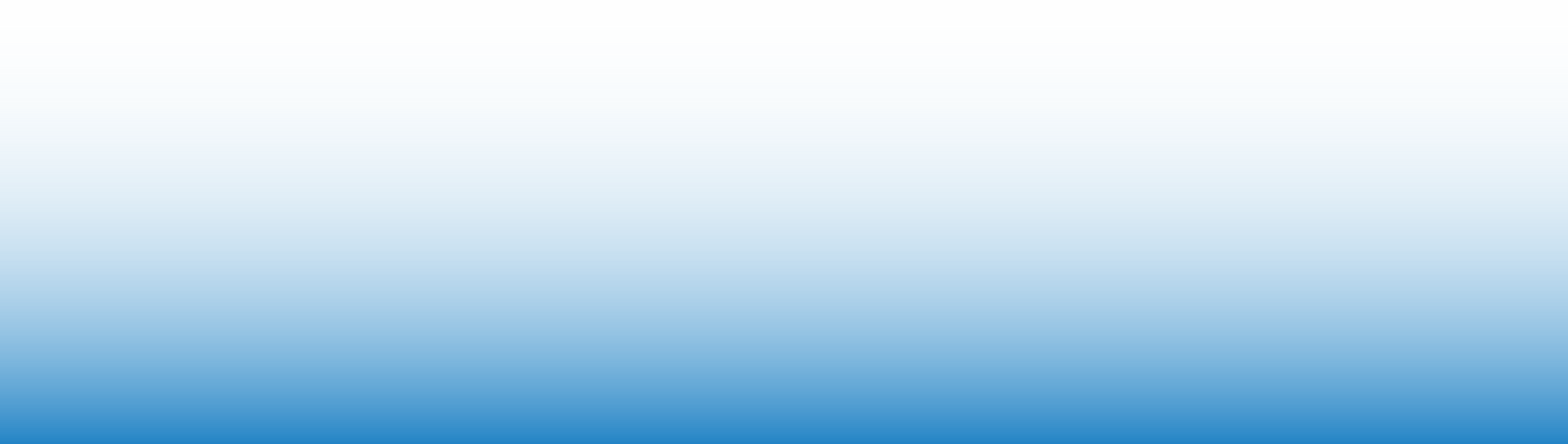 ПРОВЕРКИ ТОРГОВЫХ ТОЧЕК
57
МАТЕРИАЛОВ
28
ПРОТОКОЛОВ
12
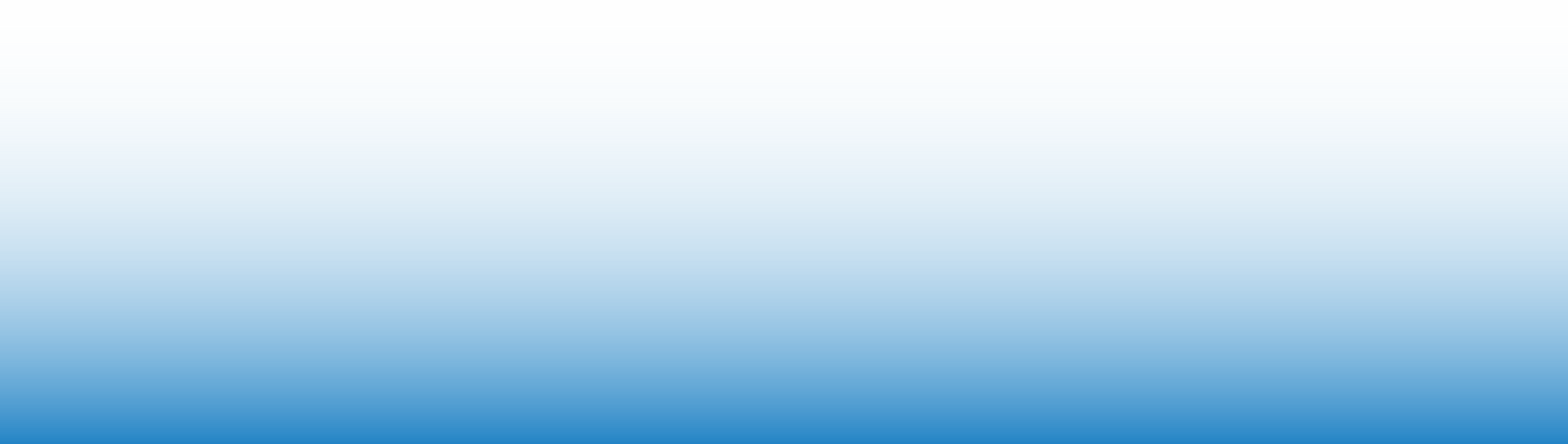 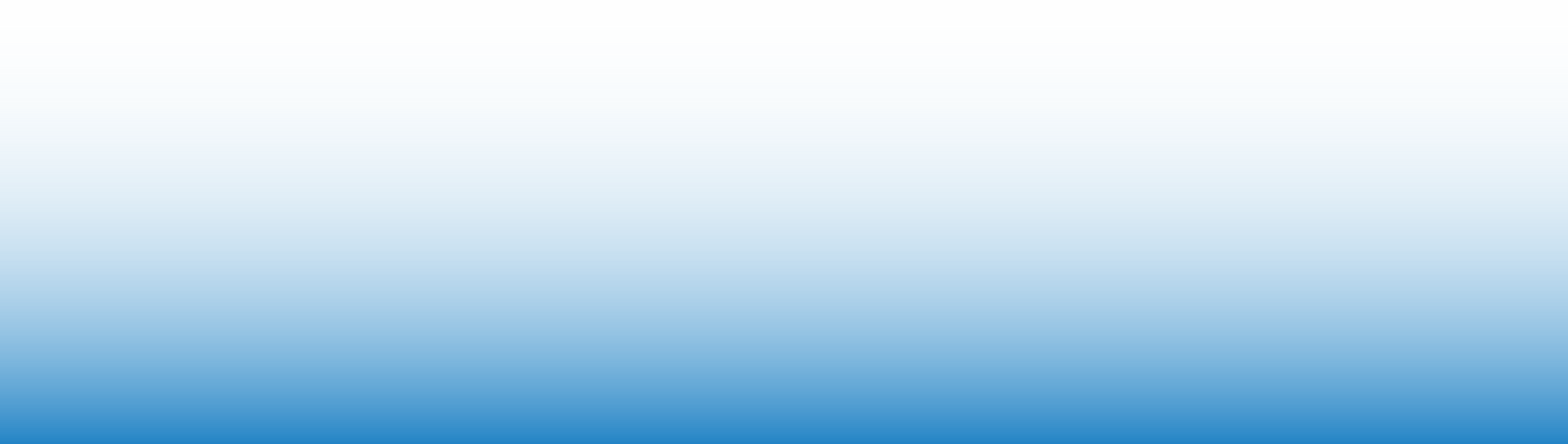 АДМИНИСТРАТИВНО-ТЕХНИЧЕСКИЙ КОНТРОЛЬ
ПРОВЕРКИ МАСОЧНОГО РЕЖИМА
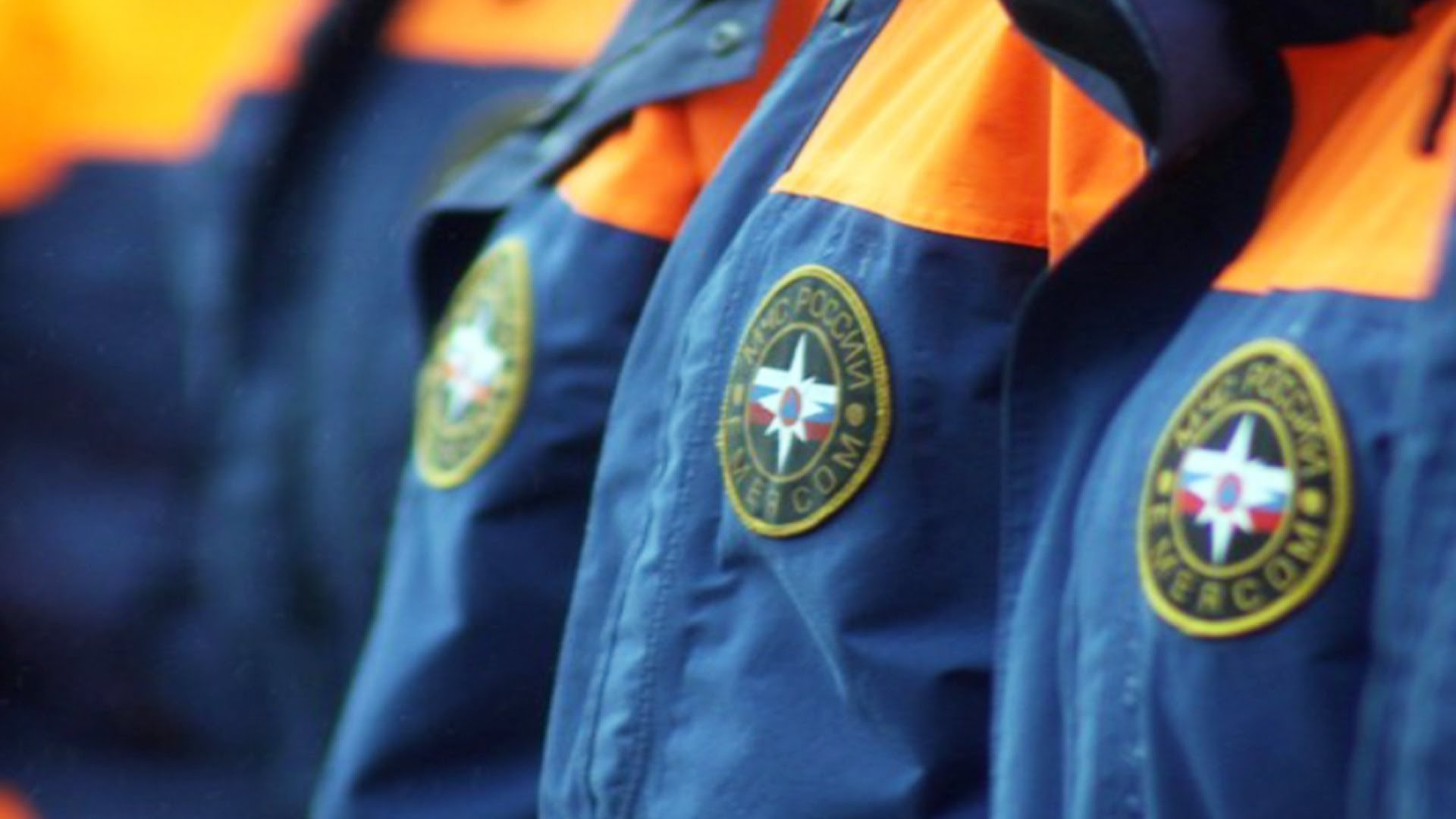 ОТДЕЛ ПО ДЕЛАМ ГО и ЧС
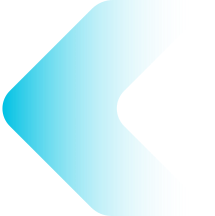 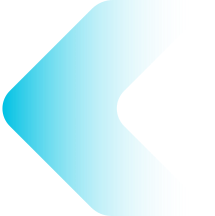 МАТЕРИАЛЬНАЯ ПОМОЩЬ ПОСТРАДАВШИМ
ПРИ ПОЖАРЕ
3 семьи / 50 тыс.руб.
ОБУЧЕНИЕ  56 чел
ПОЖАРНАЯ БЕЗОПАСНОСТЬ:
патрулирование территорий,
информационная работа,
сходы с населением,
мониторинг термоточек
ПОДГОТОВКА К КУПАЛЬНОМУ СЕЗОНУ:
обследование водоемов,
анализ воды и почвы,
патрулирование зон отдыха
ПРИОБРЕТЕНО
5 противопожарных ранцев,
2 мобильных ручных мегафона
ОЧИСТКА
ПОЖАРНЫХ ВОДОЕМОВ
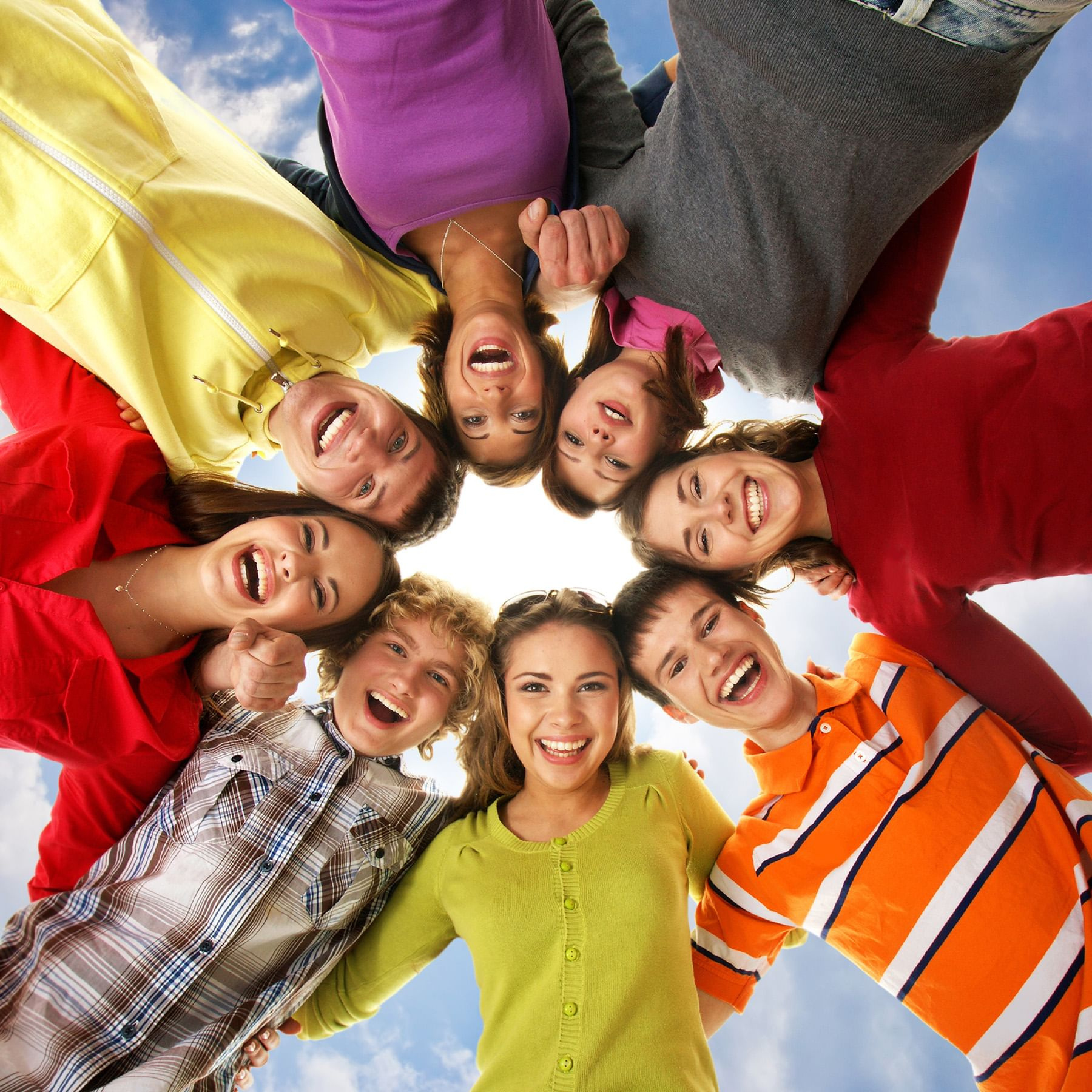 СОЦИАЛЬНАЯ СФЕРА
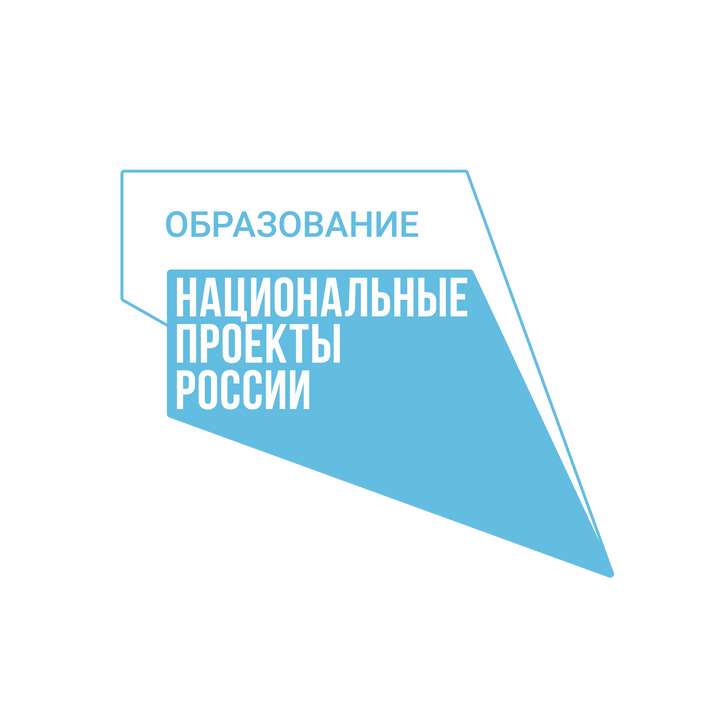 НАЦИОНАЛЬНЫЙ ПРОЕКТ "ОБРАЗОВАНИЕ"
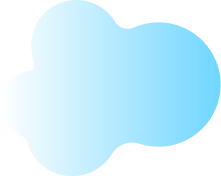 РЕГИОНАЛЬНЫЙ ПРОЕКТ
"СОВРЕМЕННАЯ ШКОЛА"
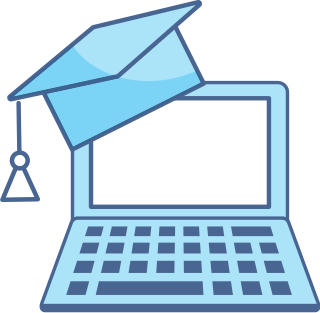 СОЗДАНЫ И ФУНКЦИОНИРУЮТ ЦЕНТРЫ ОБРАЗОВАНИЯ "ТОЧКА РОСТА"
В МКОУ ОШ №12 /ПРИВОЛЖСК/ И МКОУ ПЛЕССКАЯ СРЕДНЯЯ ШКОЛА

РЕМОНТ
ОБОРУДОВАНИЕ
МЕБЕЛЬ
3,1 млн.руб.
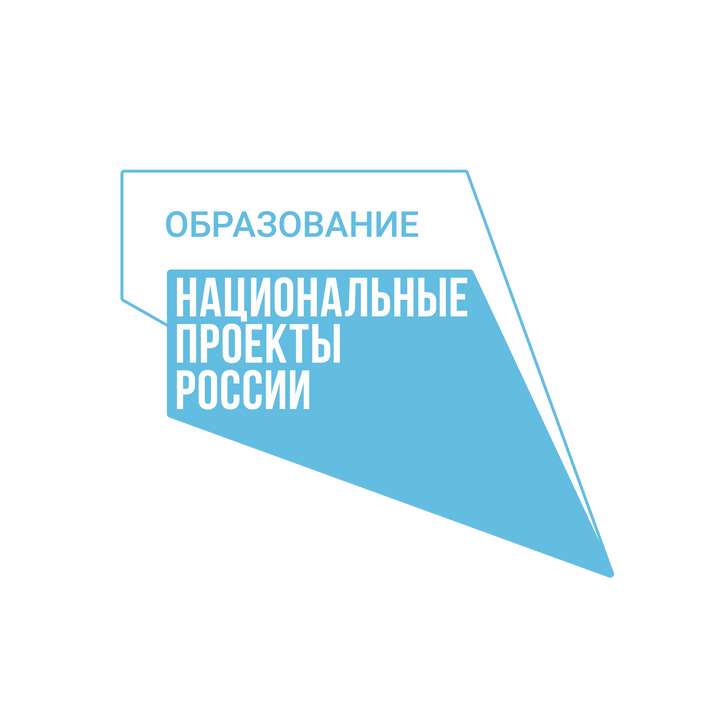 РЕГИОНАЛЬНЫЙ ПРОЕКТ
"УСПЕХ КАЖДОГО РЕБЕНКА"
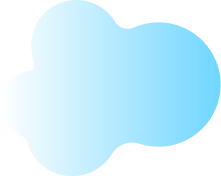 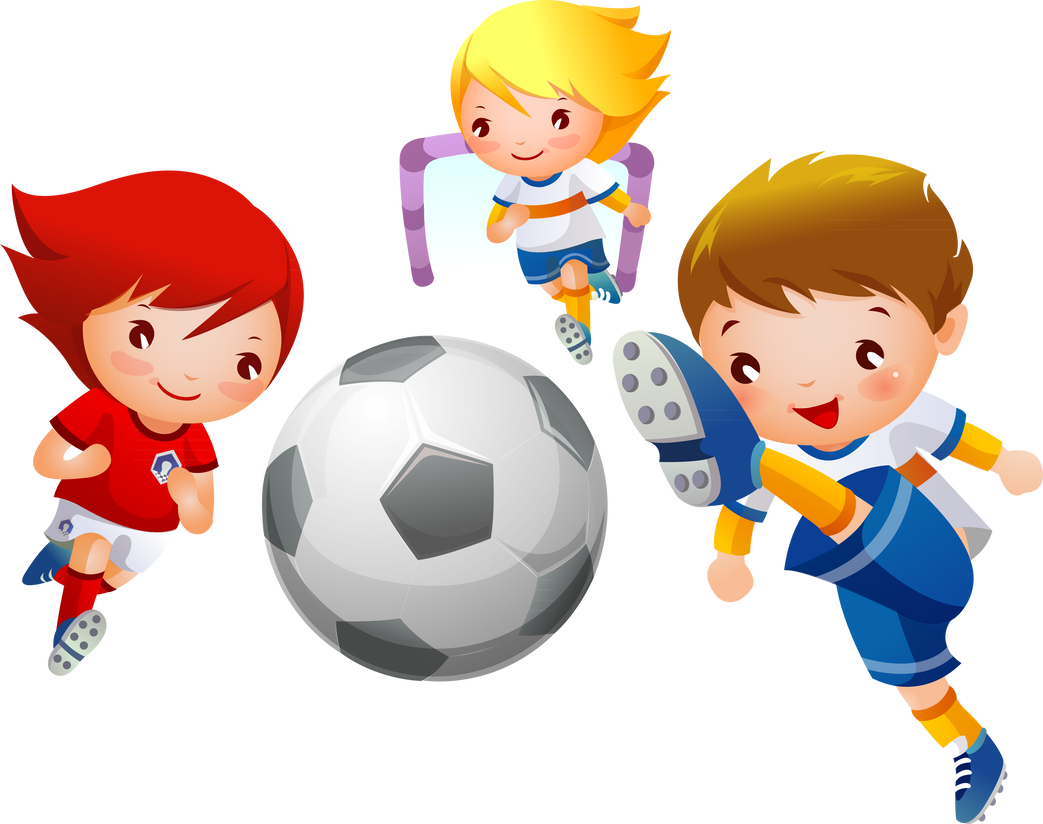 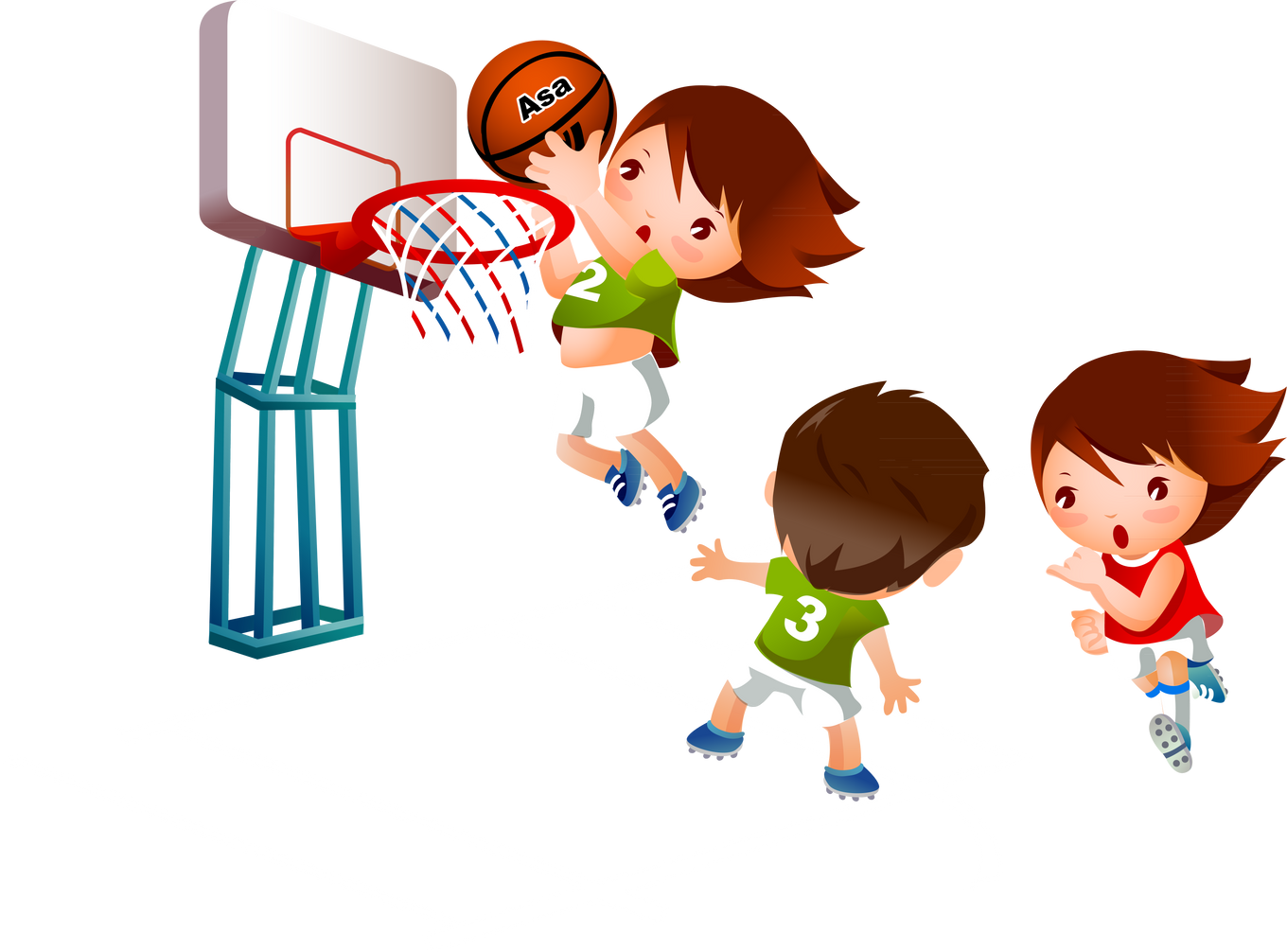 2,6 млн.руб.
РЕМОНТ СПОРТИВНОГО ЗАЛА МКОУ СШ №1 /ПРИВОЛЖСК/
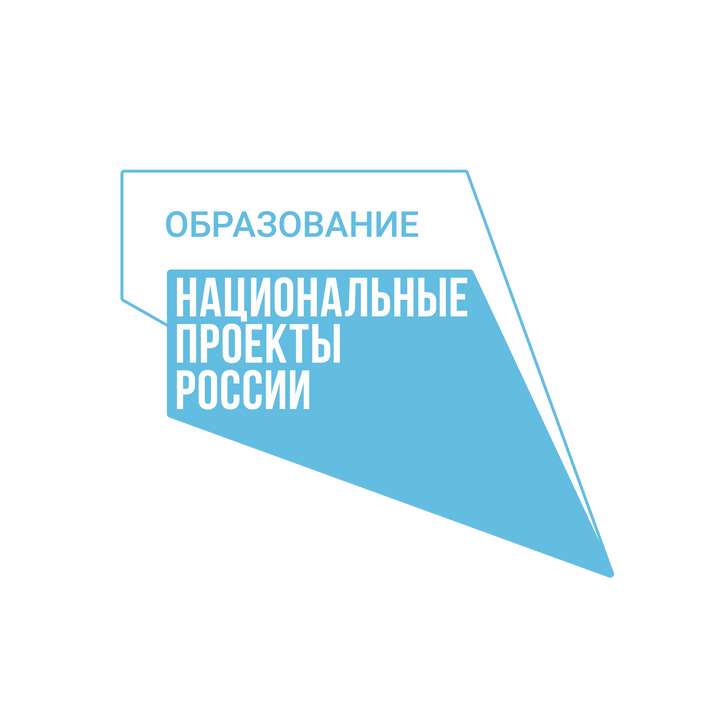 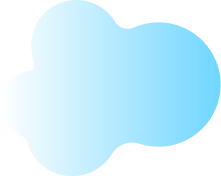 РЕГИОНАЛЬНЫЙ ПРОЕКТ
"ЦИФРОВАЯ ОБРАЗОВАТЕЛЬНАЯ СРЕДА"
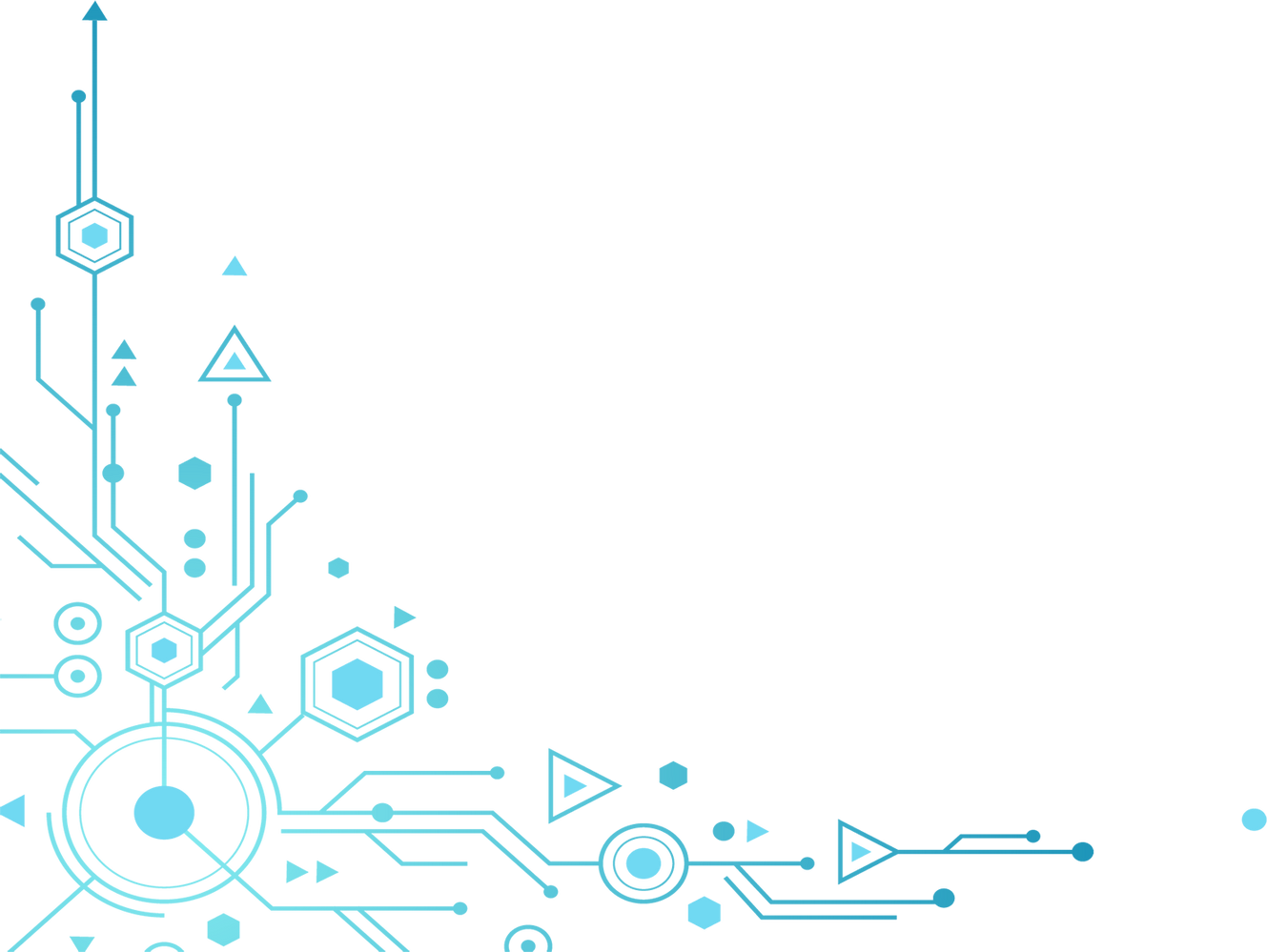 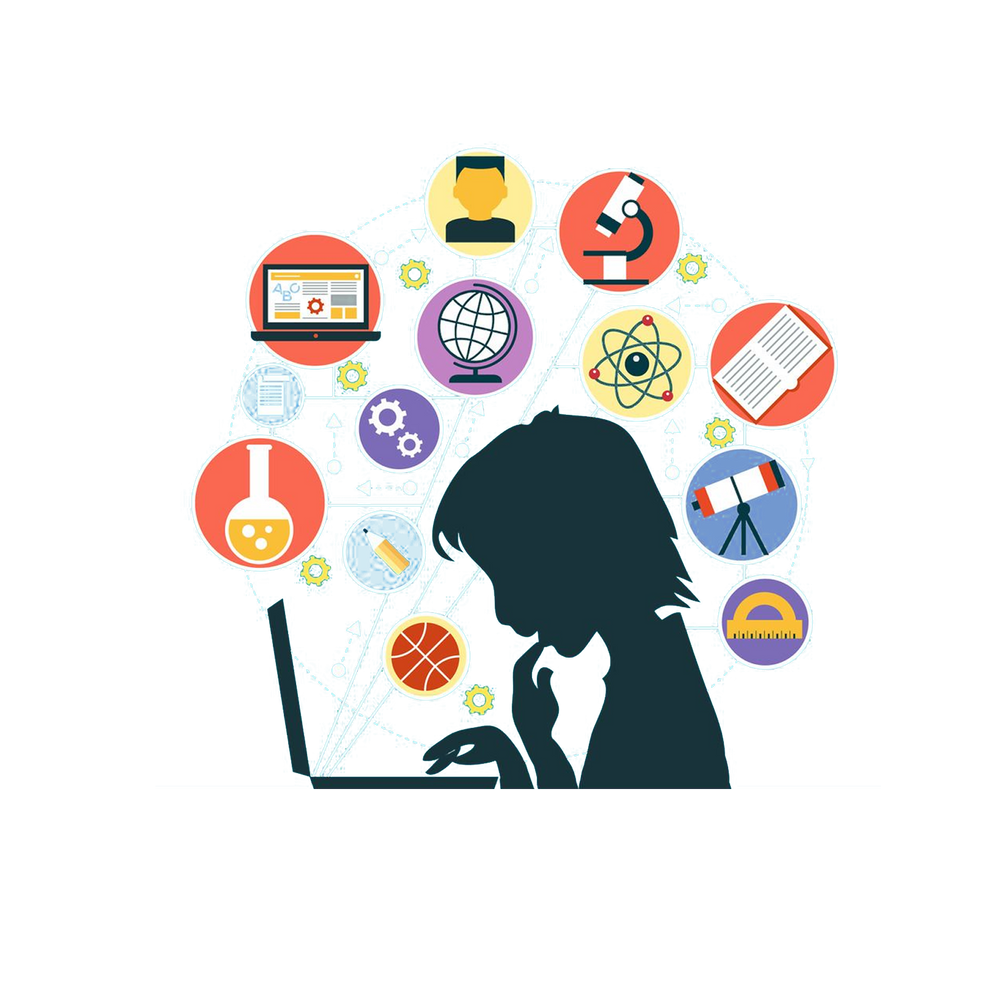 ОБНОВЛЕНО МАТЕРИАЛЬНО-ТЕХНИЧЕСКОЕ ОСНАЩЕНИЕ,
ПРИОБРЕТЕНО НОВОЕ ОБОРУДОВАНИЕ
МКОУ СШ №1 и МКОУ СШ №6
3,8 млн.руб.
РЕМОНТЫ В ШКОЛАХ
9 млн.руб.
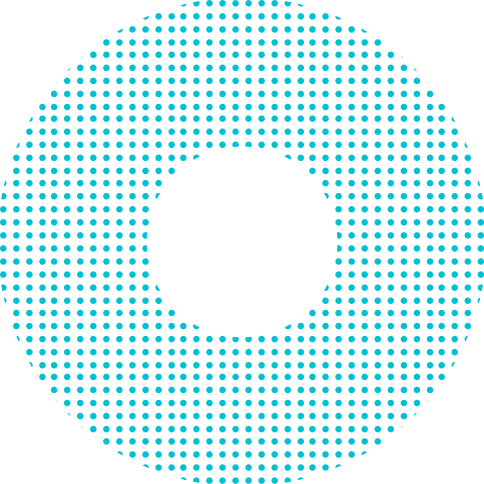 ЗАМЕНА СИСТЕМЫ ОТОПЛЕНИЯ В ШКОЛЕ №1 на сумму 

РЕМОНТ ФАСАДА СПОРТИВНОЙ ШКОЛЫ

ПОДВЕДЕНИЕ ВОДЫ
В КАБИНЕТЫ НАЧАЛЬНЫХ КЛАССОВ ШКОЛЫ №6

РЕМОНТ КЛАССА И ТУАЛЕТА
ДЛЯ НАЧАЛЬНОЙ ШКОЛЫ В ТОЛПЫГИНО

ЧАСТИЧНАЯ ЗАМЕНА ОКОН В ШКОЛАХ №7 и №12
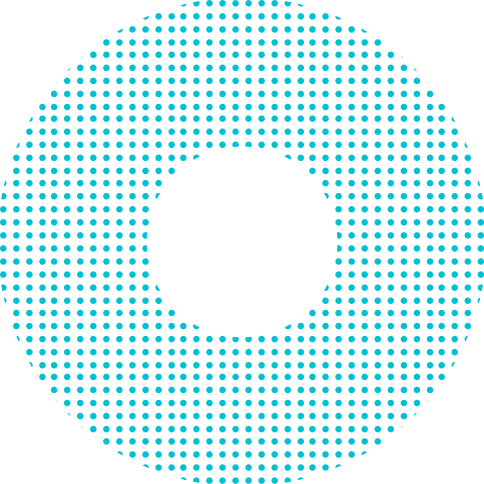 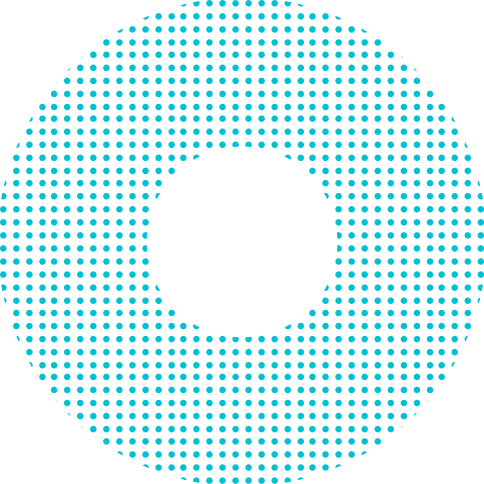 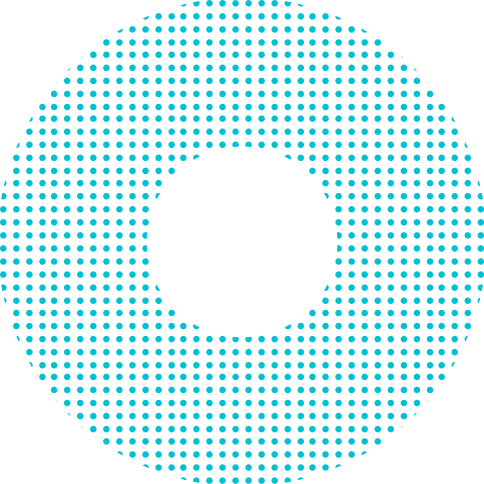 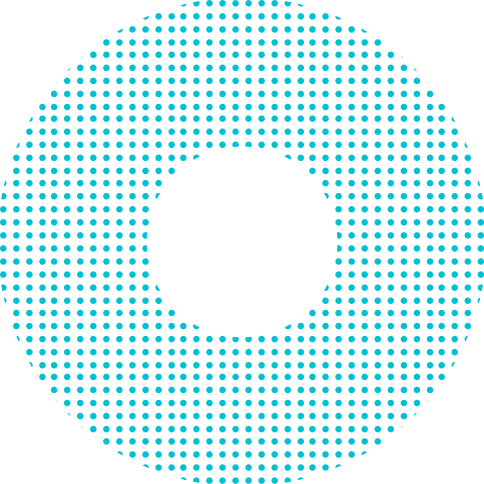 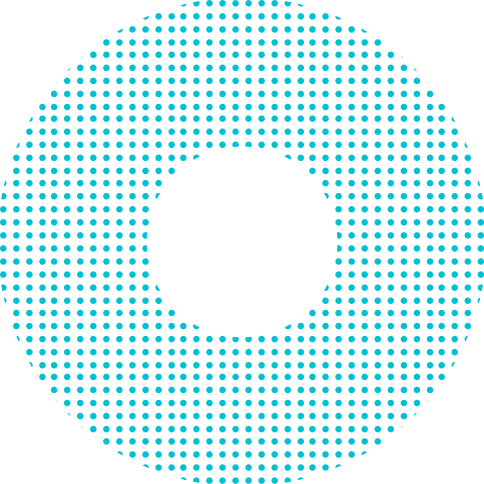 ТОРЖЕСТВЕННАЯ ЦЕРЕМОНИЯ НАГРАЖДЕНИЯ
"УСПЕХ ГОДА - 2021"
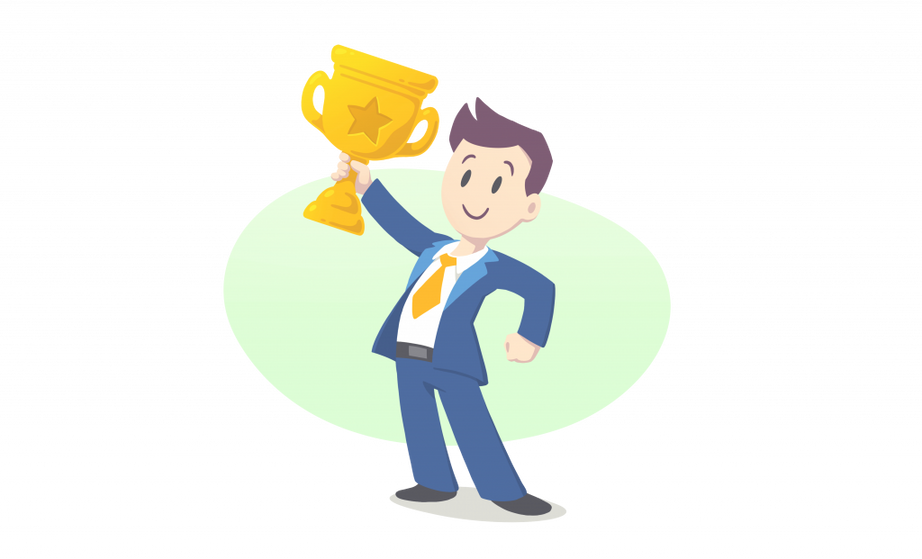 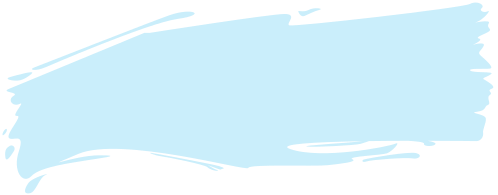 ГРАНТОМ ГЛАВЫ 
награждено 18 человек
ДОПОЛНИТЕЛЬНОЕ ОБРАЗОВАНИЕ
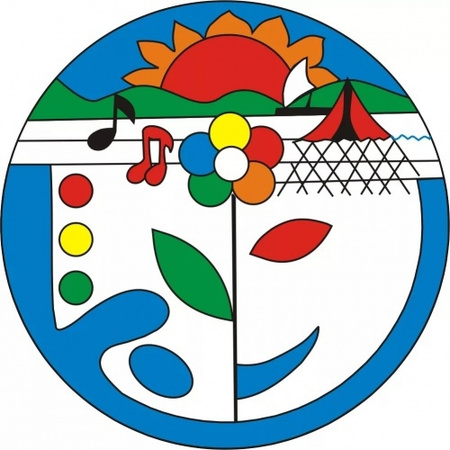 ЦЕНТР ДЕТСКОГО И ЮНОШЕСКОГО ТВОРЧЕСТВА
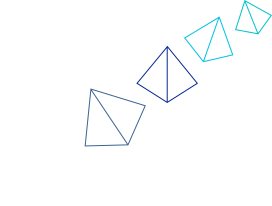 ВНЕДРЕНИЕ СИСТЕМЫ
                                "НАВИГАТОР"
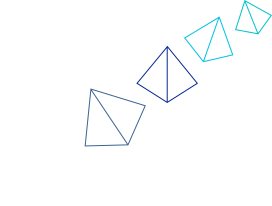 32 ОБРАЗОВАТЕЛЬНЫЕ ПРОГРАММЫ
96 ГРУПП
63 МЕРОПРИЯТИЯ
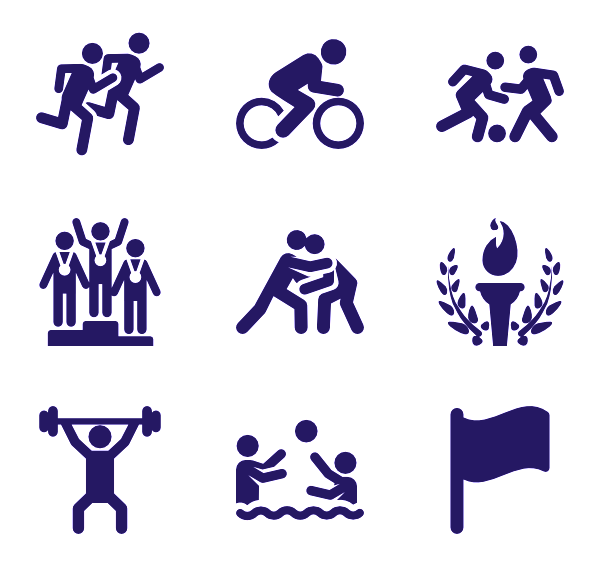 ДОПОЛНИТЕЛЬНОЕ ОБРАЗОВАНИЕ
ДЕТСКО-ЮНОШЕСКАЯ СПОРТИВНАЯ ШКОЛА
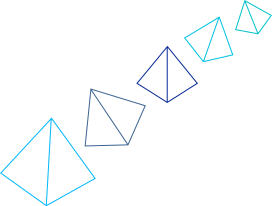 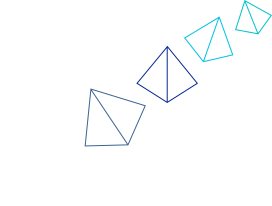 НАГРАДЫ

40 В ГИРЕВОМ СПОРТЕ
  8 В ТЕННИСЕ
29 В ЛЕГКОЙ АТЛЕТИКЕ
ВФСК ГТО

39 ЗОЛОТО
12 СЕРЕБРО
  4 БРОНЗА
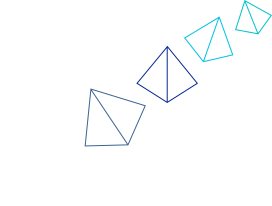 ДОШКОЛЬНОЕ ОБРАЗОВАНИЕ
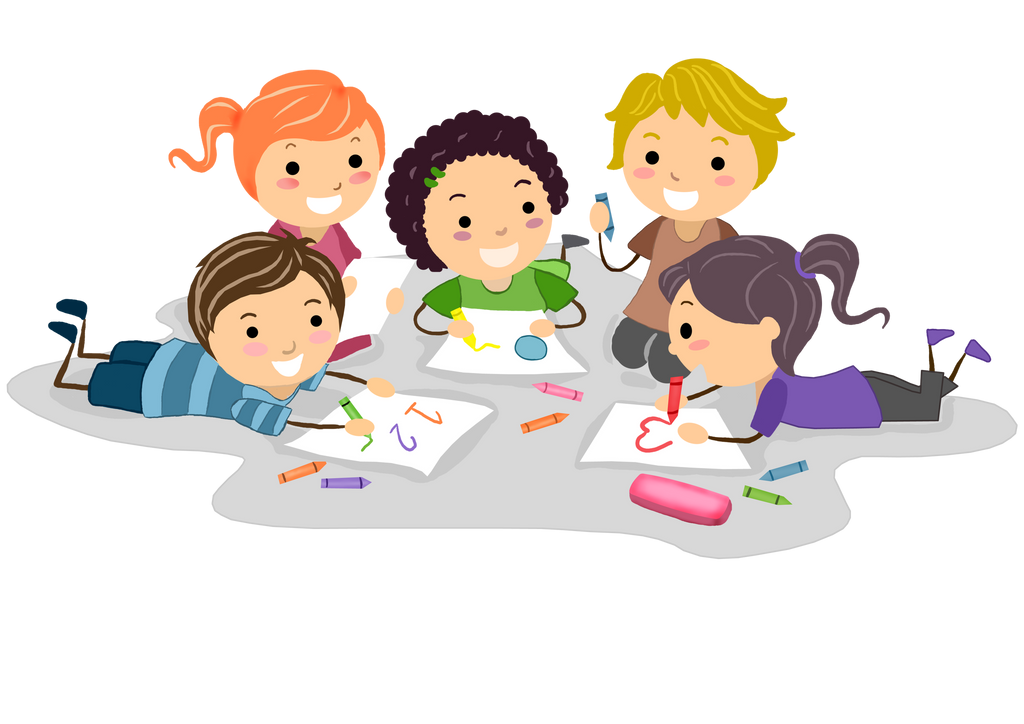 ЛОГОПЕДИЧЕСКИЕ ГРУППЫ
МКДОУ Д/С №1 "СКАЗКА" - 2 группы
МКДОУ Д/С №10 "СОЛНЫШКО" - 1 группа

КАДРЫ
11%  МОЛОДЫЕ ПЕДАГОГИ
52%  ПЕДАГОГИ  от 35 до 55 лет
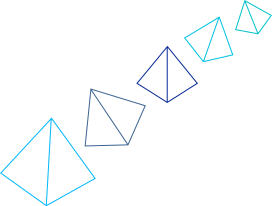 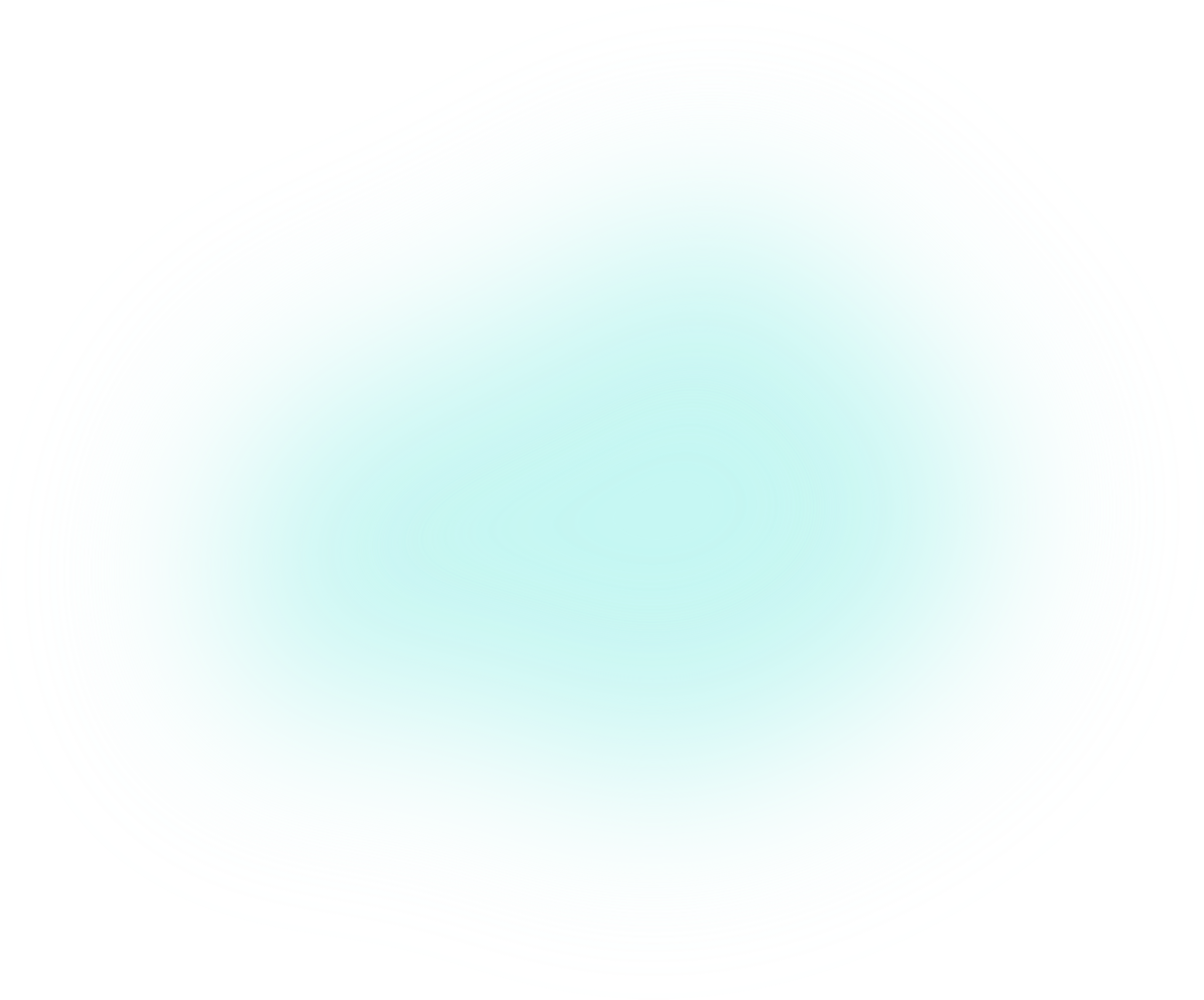 КДН
ВСЕГО НЕСОВЕРШЕННОЛЕТНИХ
4617 чел.

ВЕЛАСЬ ПРОФИЛАКТИЧЕСКАЯ ИНДИВИДУАЛЬНАЯ РАБОТА 
147 чел.

ПРЕКРАЩЕНА РАБОТА В ОТНОШЕНИИ
69 чел.

СЕМЬИ В СОЦИАЛЬНО-ОПАСНОМ ПОЛОЖЕНИИ
17 семей

ПРЕКРАЩЕНА РАБОТА В ОТНОШЕНИИ
18 семей
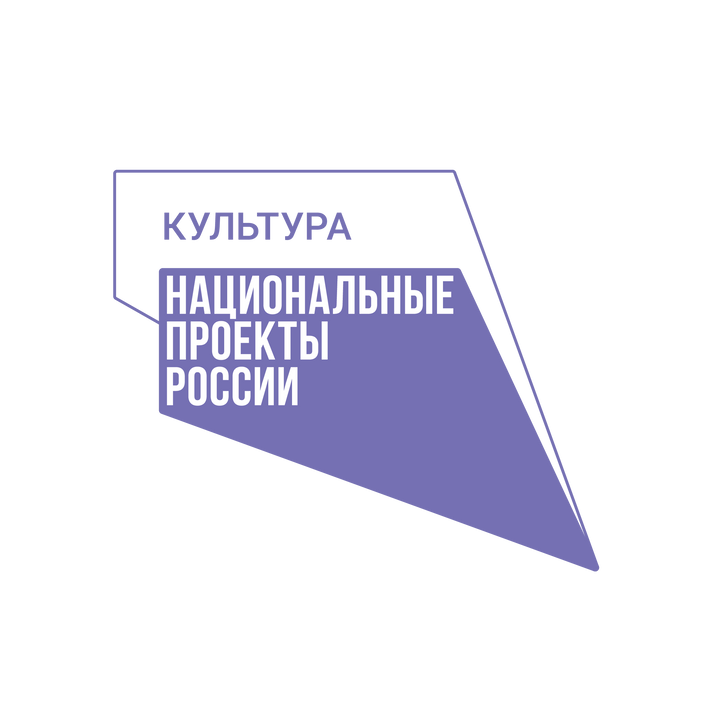 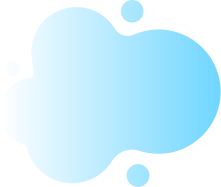 НАЦИОНАЛЬНЫЙ ПРОЕКТ "КУЛЬТУРА"
РЕГИОНАЛЬНЫЙ ПРОЕКТ  "КУЛЬТУРНАЯ СРЕДА"
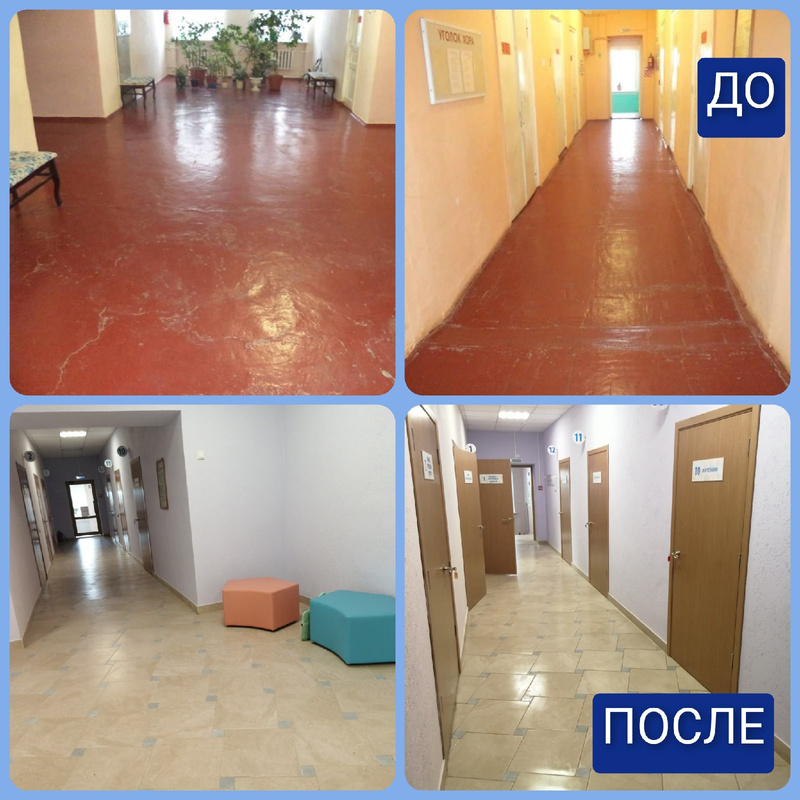 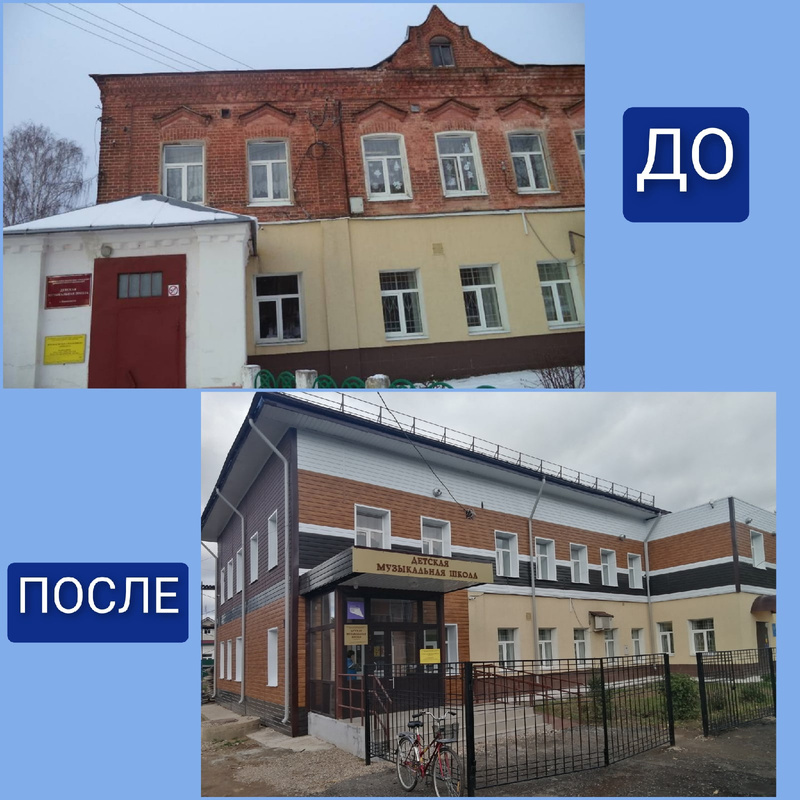 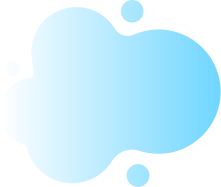 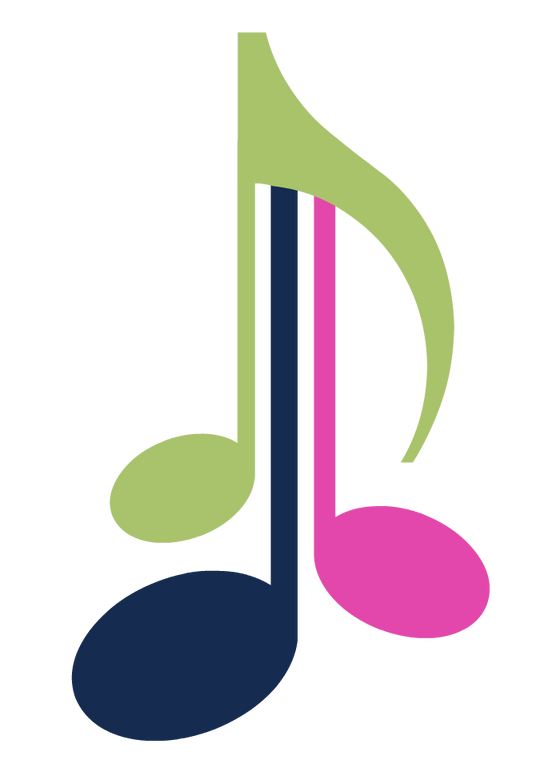 КАПИТАЛЬНЫЙ РЕМОНТ ЗДАНИЯ
ДЕТСКОЙ МУЗЫКАЛЬНОЙ ШКОЛЫ
Г.ПРИВОЛЖСК
14,8 млн.руб.
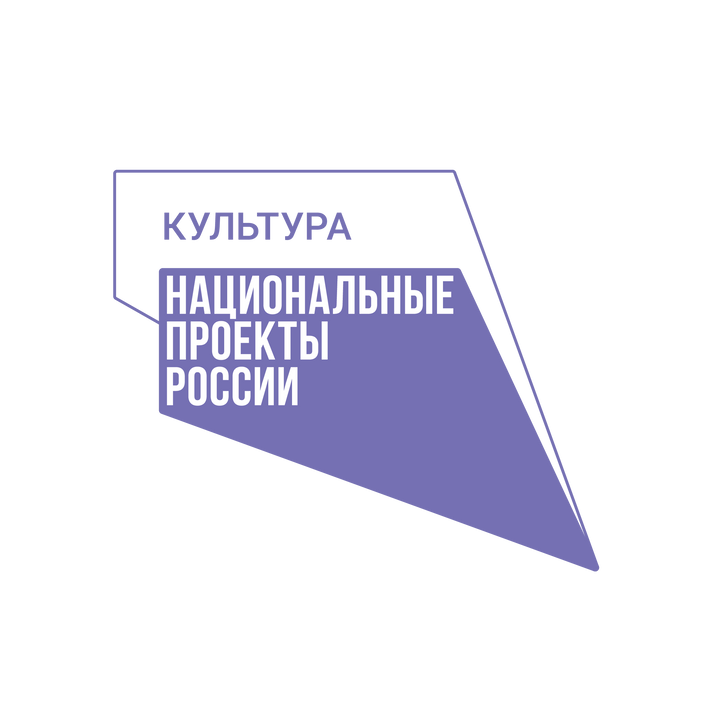 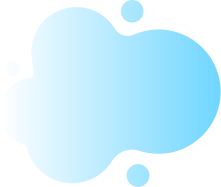 НАЦИОНАЛЬНЫЙ ПРОЕКТ "КУЛЬТУРА"
РЕГИОНАЛЬНЫЙ ПРОЕКТ  "КУЛЬТУРНАЯ СРЕДА"
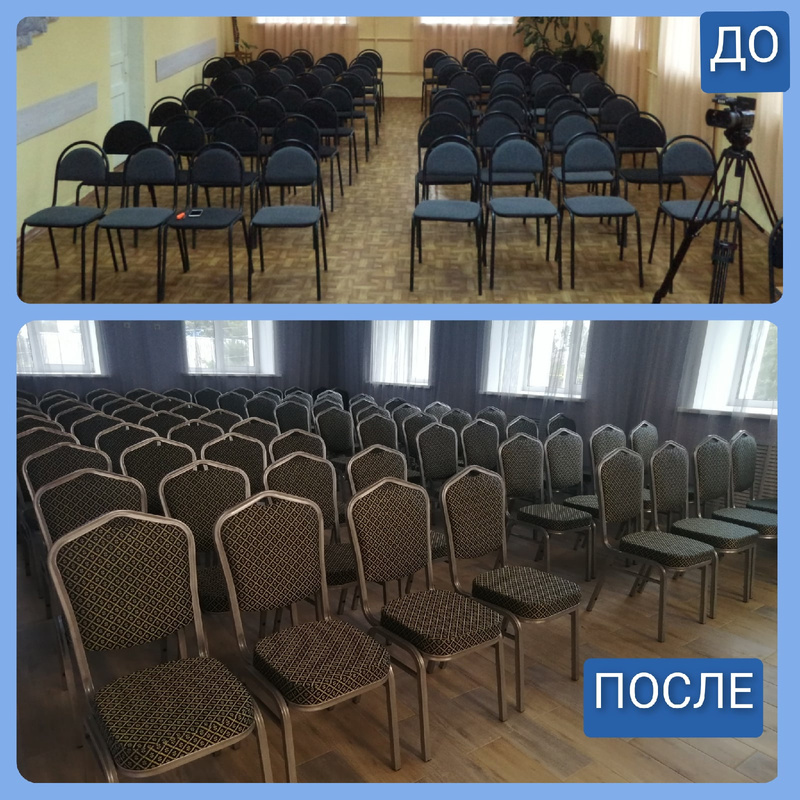 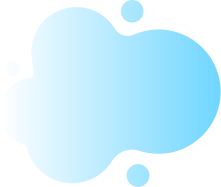 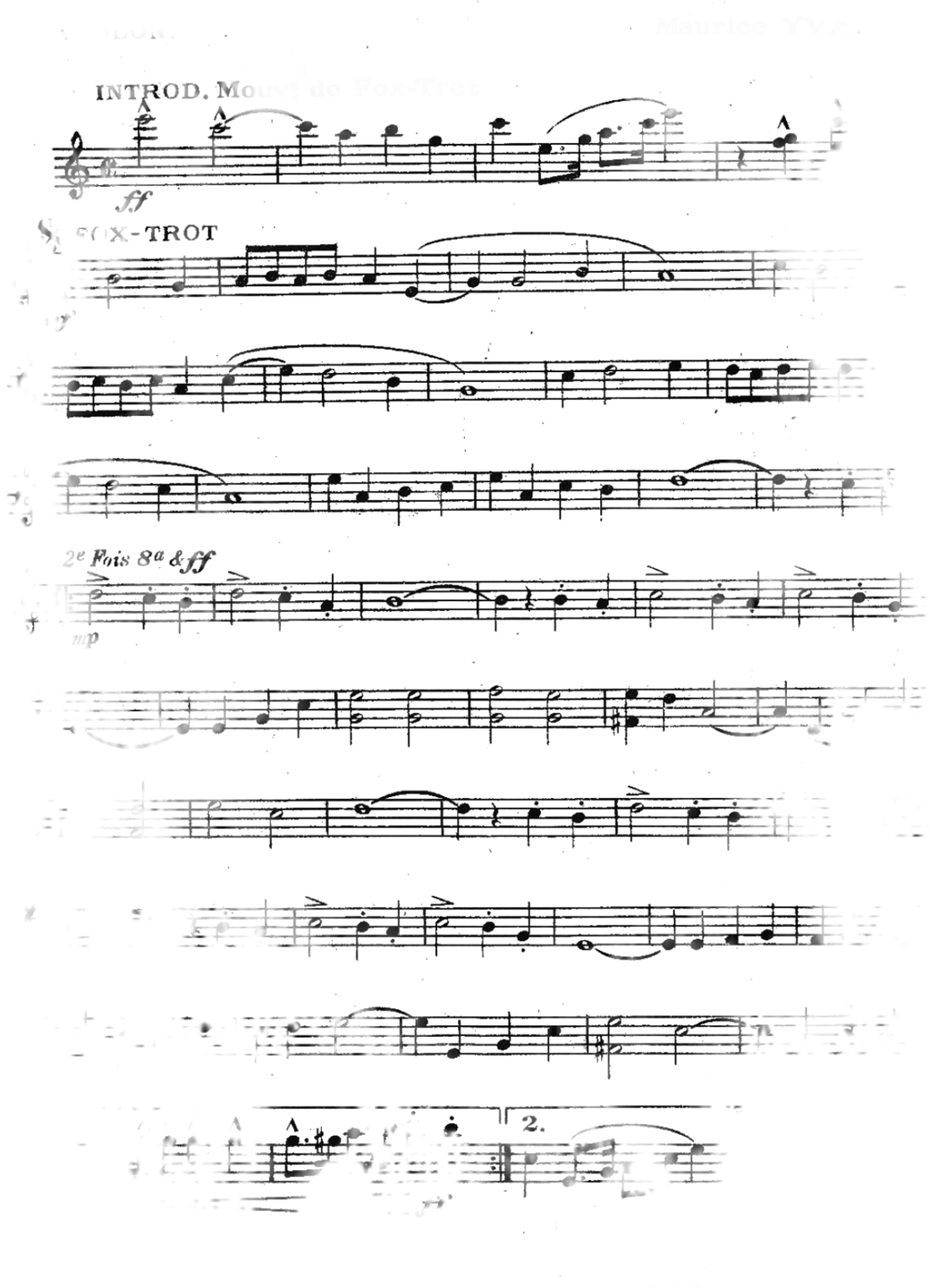 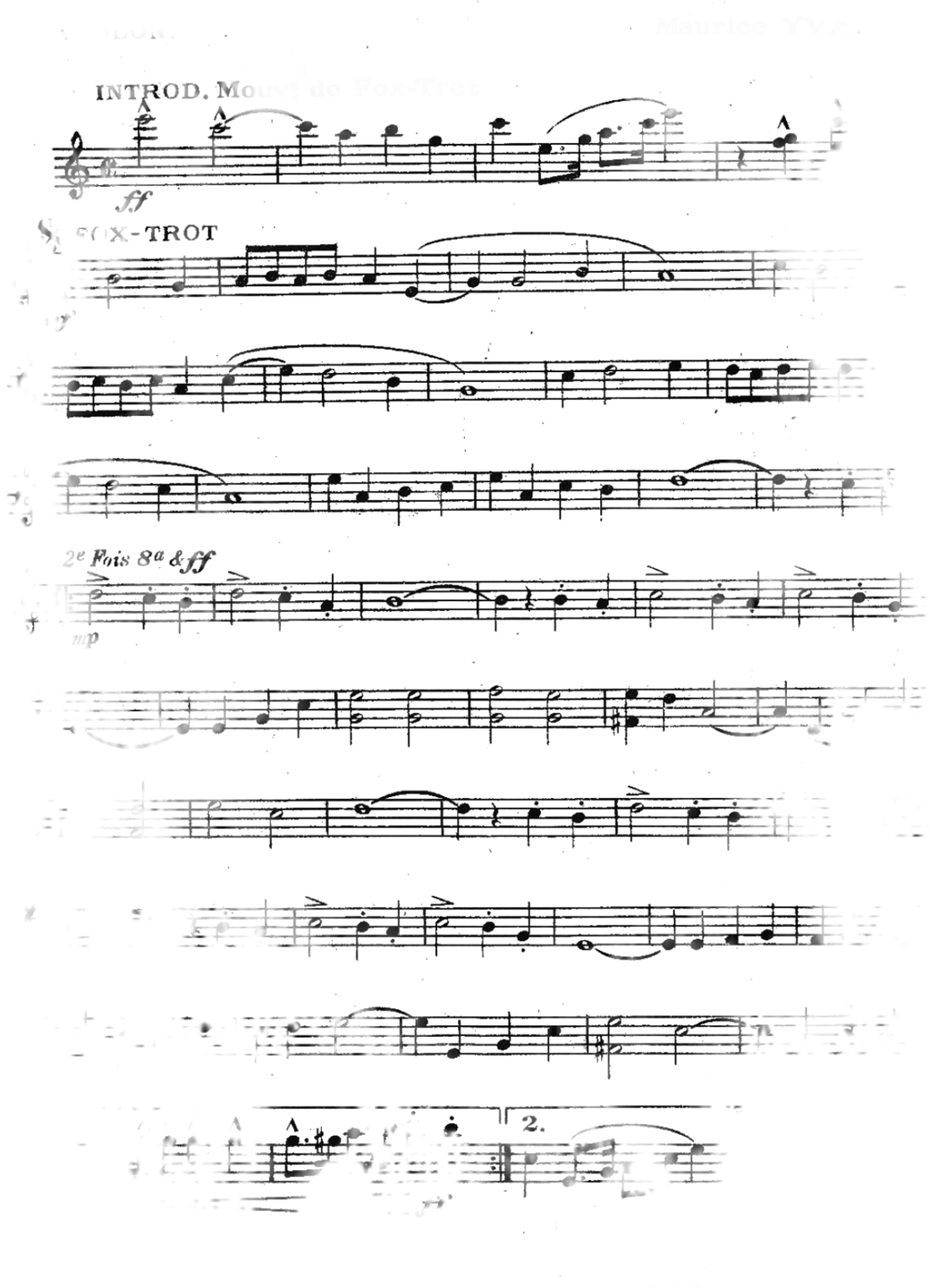 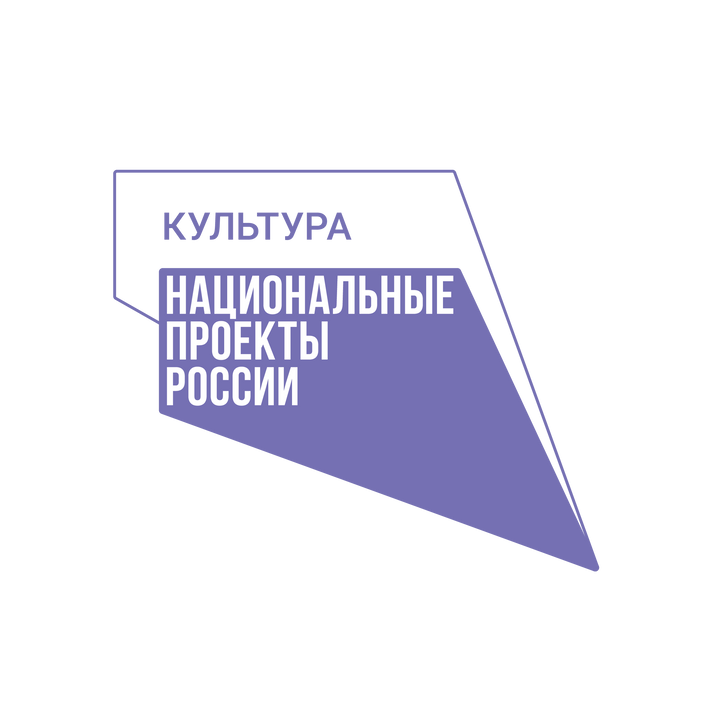 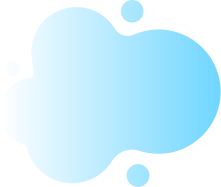 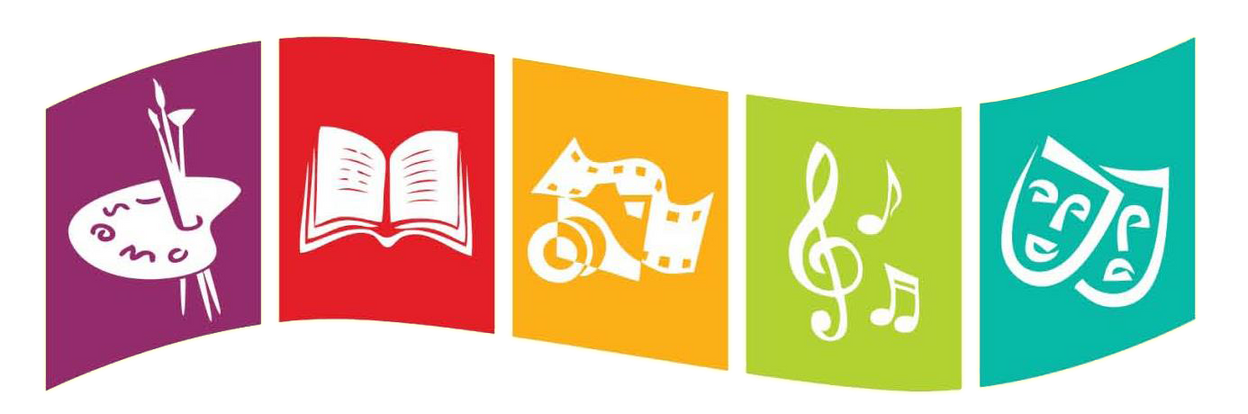 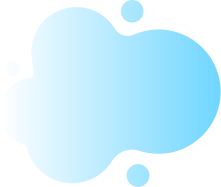 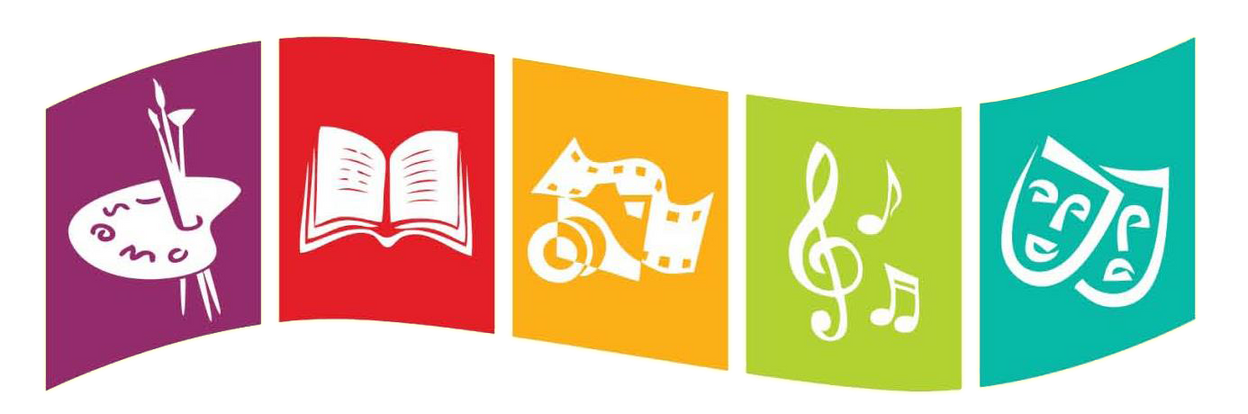 КАПИТАЛЬНЫЙ РЕМОНТ ЗДАНИЯ ТОЛПЫГИНСКОГО СДК,
ИНГАРСКОЕ СЕЛЬСКОЕ ПОСЕЛЕНИЕ
7,27 млн.руб.
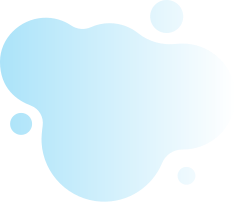 СПАСИБО СПОНСОРАМ!
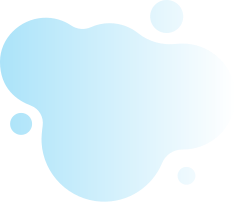 ДЕТСКАЯ ШКОЛА ИСКУССТВ Г.ПЛЕС
РЕМОНТ ПОТОЛКА, ЗАМЕНА СВЕТИЛЬНИКОВ,
ПРИОБРЕТЕНИЕ ОБОРУДОВАНИЯ

ДЕТСКАЯ МУЗЫКАЛЬНАЯ ШКОЛА Г.ПРИВОЛЖСК
ПРИОБРЕТЕНИЕ НОВОЙ МЕБЕЛИ

СТАДИОН "ТРУД"
УСТАНОВКА НОВОЙ ХОККЕЙНОЙ КОРОБКИ
НАКАЗЫ ИЗБИРАТЕЛЕЙ
ДО
ПОСЛЕ
ДО
ПОСЛЕ
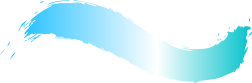 ТЕКУЩИЙ РЕМОНТ ФОЙЕ И ГАРДЕРОБА
КИНОТЕАТРА "ПРИВОЛЖСКИЙ"
НА СРЕДСТВА ОБЛАСТНОГО И МЕСТНОГО БЮДЖЕТА
2,21 млн.руб.
НАКАЗЫ ИЗБИРАТЕЛЕЙ
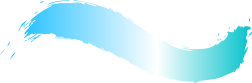 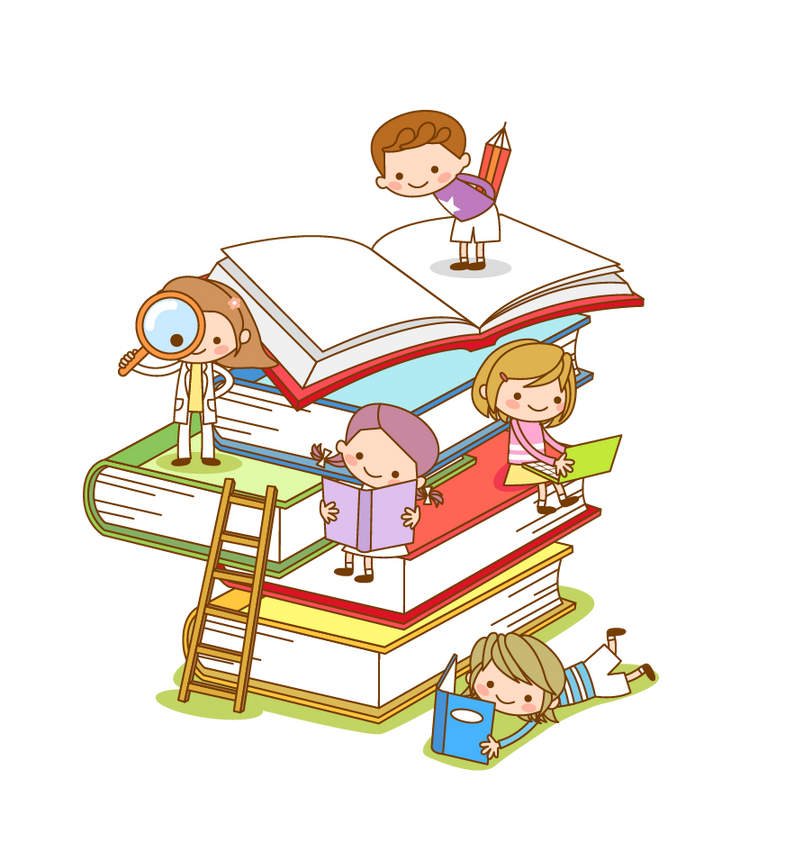 РЕМОНТ НА ЮНОШЕСКОМ АБОНЕМЕНТЕ
В ЗДАНИИ ДЕТСКОГО ОТДЕЛА
ЦЕНТРАЛЬНОЙ ГОРОДСКОЙ БИБЛИОТЕКИ
210,5 тыс.руб.
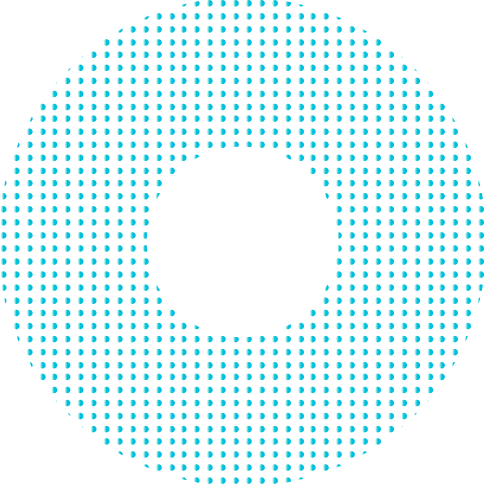 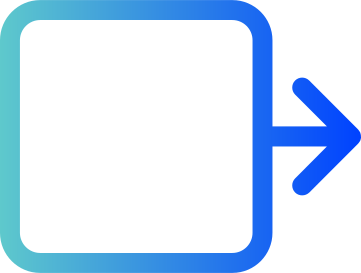 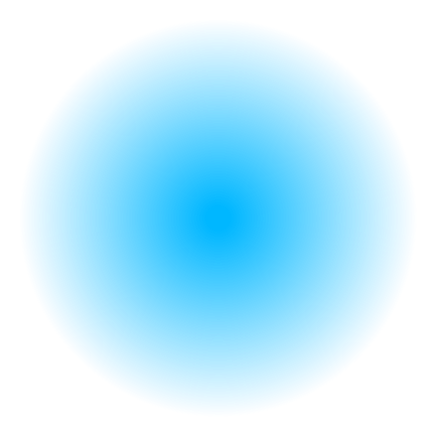 ОБЩЕЕ КОЛИЧЕСТВО МЕРОПРИЯТИЙ В УЧРЕЖДЕНИЯХ КУЛЬТУРЫ
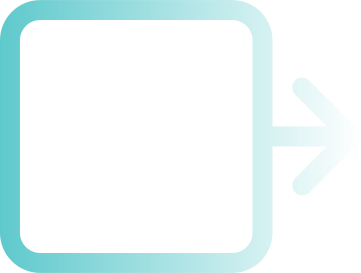 2686
103030
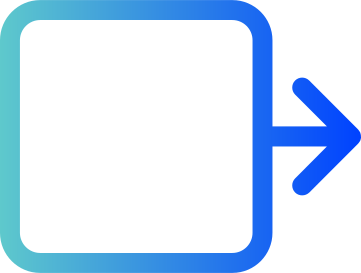 КОЛИЧЕСТВО ПОСЕТИТЕЛЕЙ
увеличение на 16%
по сравнению с 2020 годом
87323
КОЛИЧЕСТВО ПОСЕЩЕНИЙ БИБЛИОТЕК
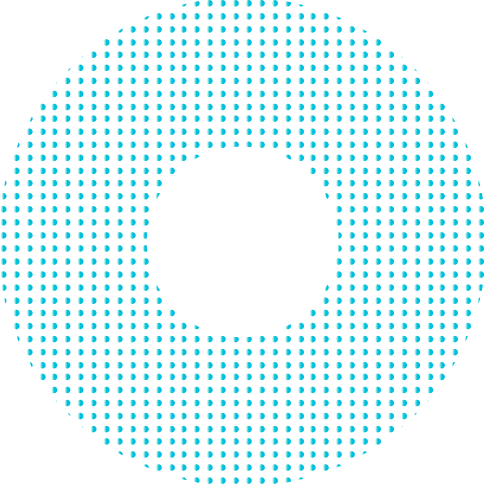 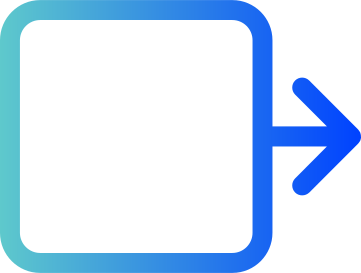 СРЕДНЯЯ ЗАРАБОТНАЯ ПЛАТА РАБОТНИКОВ
В СФЕРЕ КУЛЬТУРЫ
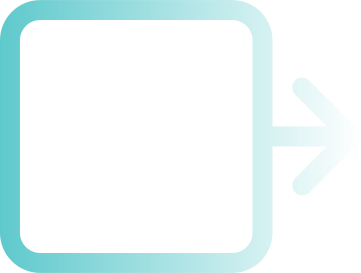 26,9
181,4
тыс.руб.
тыс.руб.
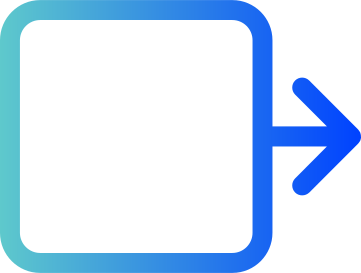 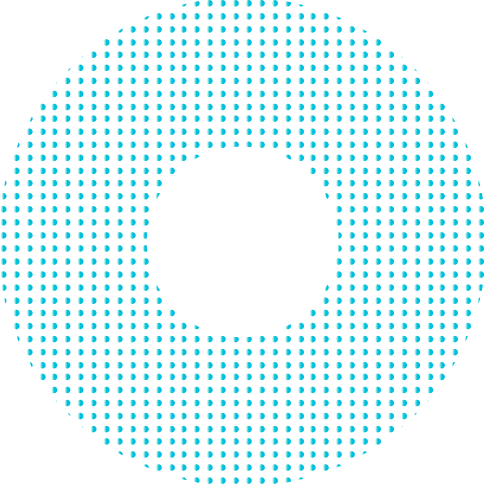 СРЕДНЯЯ ЗАРАБОТНАЯ ПЛАТА РАБОТНИКОВ
В СФЕРЕ ДОПОБРАЗОВАНИЯ
29,2
КОМПЛЕКТОВАНИЕ  БИБЛИОТЕК
тыс.руб.
НОВЫЕ СОБЫТИЯ В СФЕРЕ КУЛЬТУРЫ И СПОРТА
ФЕСТИВАЛЬ-КОНКУРС "ПУГОВИЧНЫЙ STYLE"
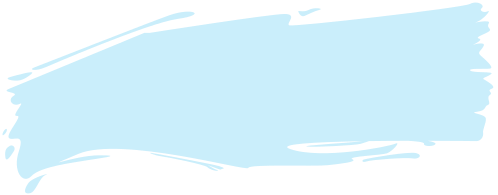 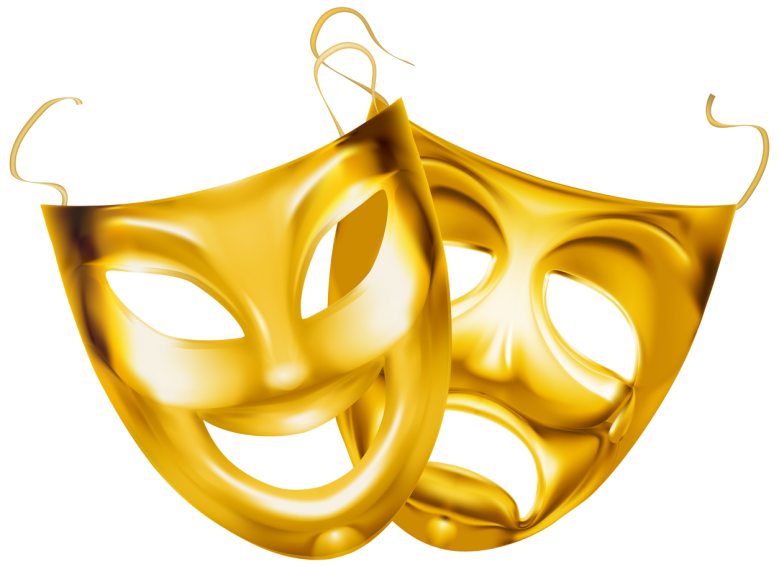 ПРИСУЖДЕНИЕ ЗВАНИЯ

"НАРОДНЫЙ САМОДЕЯТЕЛЬНЫЙ КОЛЛЕКТИВ НАРОДНОГО ТВОРЧЕСТВА"

ТЕАТРАЛЬНОЙ СТУДИИ "ЖАР-ПТИЦА"
НОВЫЕ СОБЫТИЯ В СФЕРЕ КУЛЬТУРЫ И СПОРТА
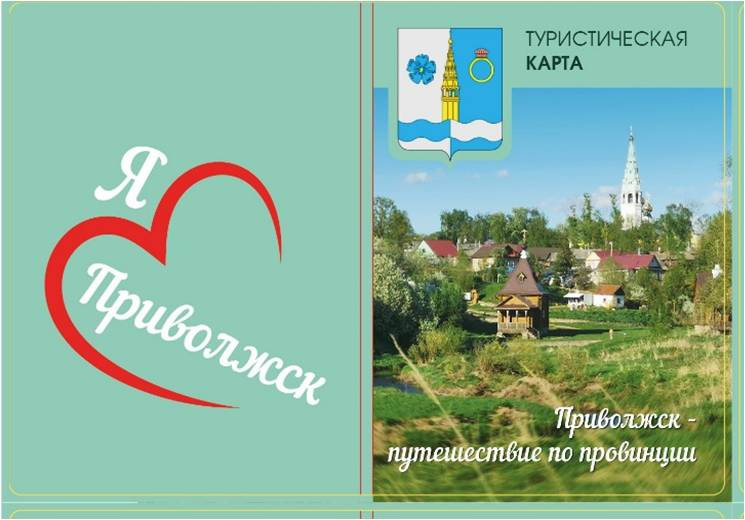 ПУТЕВОДИТЕЛЬ
"ПРИВОЛЖСК - ПУТЕШЕСТВИЕ ПО ПРОВИНЦИИ"
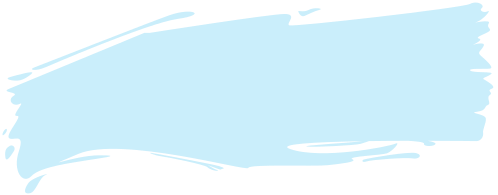 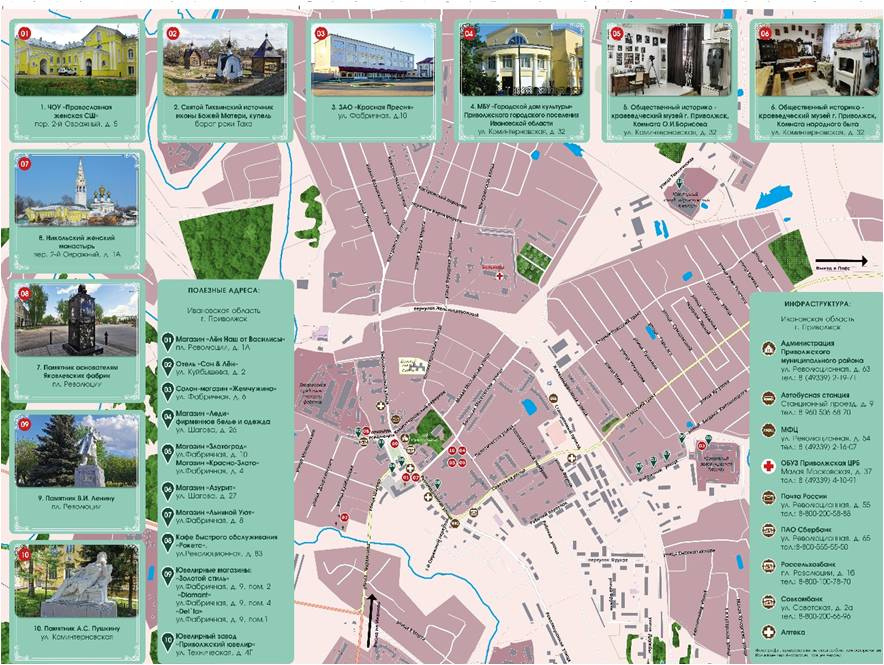 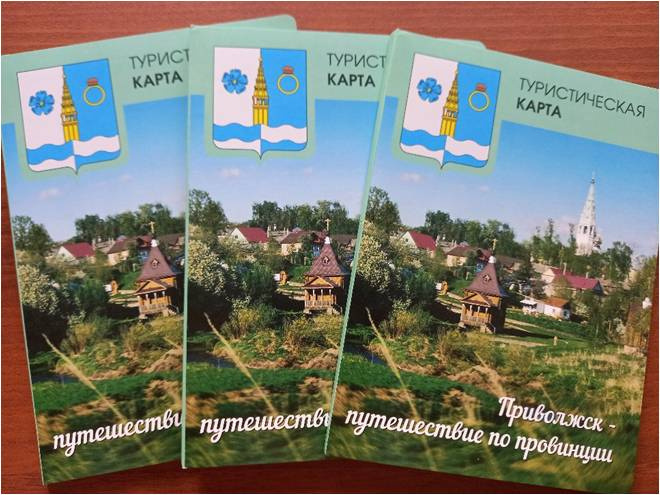 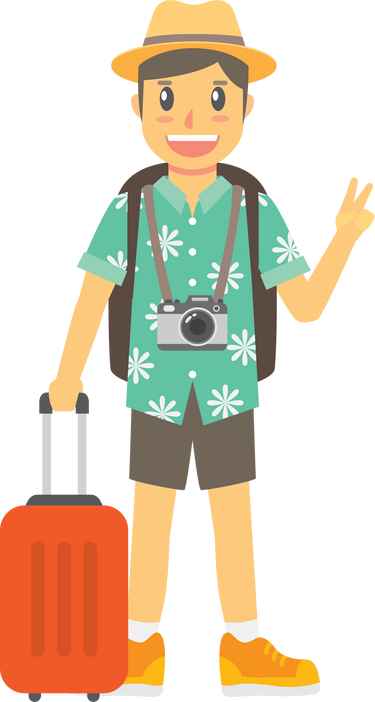 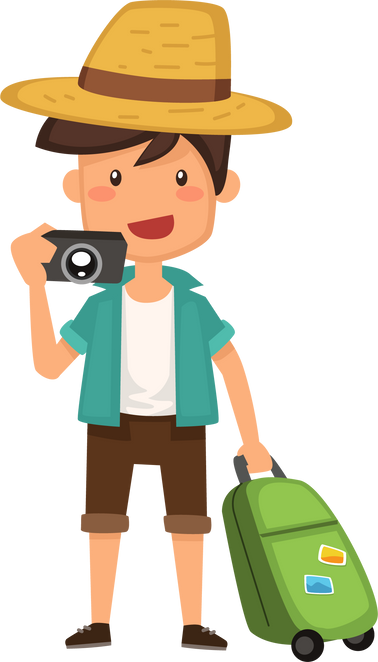 НОВЫЕ СОБЫТИЯ В СФЕРЕ КУЛЬТУРЫ И СПОРТА
ВСТРЕЧА УЧАСТНИКОВ СВЕРХМАРАФОНА
"ДЕТИ ПРОТИВ НАРКОТИКОВ - Я ВЫБИРАЮ СПОРТ"
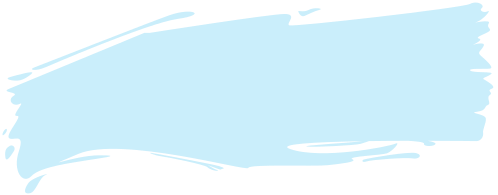 СЕВЕРНАЯ ХОДЬБА
ПРОЕКТ "ТЕРРИТОРИЯ ЗДОРОВЬЯ ПЛЮС"
СПОРТ
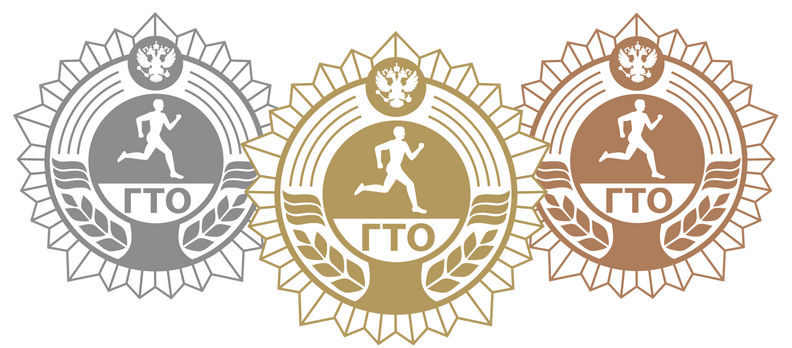 ПОДГОТОВЛЕНО
         за 2021 год
 2    МАСТЕРА СПОРТА
 3    КАНДИДАТА В МАСТЕРА СПОРТА
17  1-Й РАЗРЯД
ПРИСТУПИЛИ К СДАЧЕ
259 чел.

на 38,6%
больше
2020 г
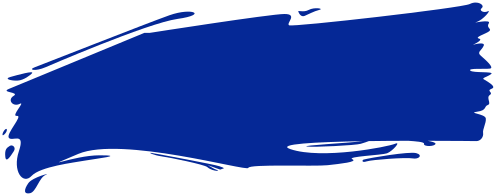 ВФСК ГТО


91 ЗОЛОТО
90 СЕРЕБРО
31 БРОНЗА
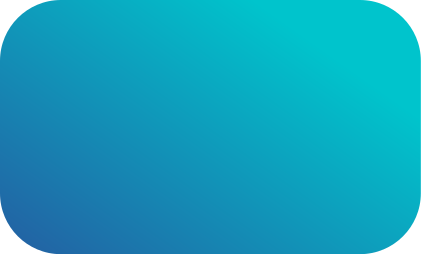 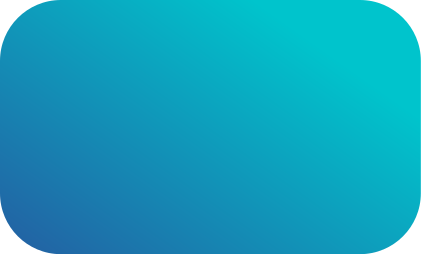 81,8%
выполнили
тест
ЗАНИМАЮТСЯ
ФИЗКУЛЬТУРОЙ И
СПОРТОМ

10558 чел.
49% от численности
населения района

22 ВИДА СПОРТА
СПОРТ
СТАДИОН "ТРУД"

АСФАЛЬТИРОВАНИЕ
БЕГОВОЙ ДОРОЖКИ, 
ЗОНЫ ТРИБУН И РАЗДЕВАЛКИ,
ВХОДНОЙ ЧАСТИ СТАДИОНА

1 190 450 руб.
ФЕСТИВАЛЬ СПОРТА И
ТВОРЧЕСТВА "ГРАНИ"

ЧЕМПИОНАТЫ ПО КАРАТЭ
"КУБОК ПОБЕДЫ" И
"ПЕРВЫЕ ШАГИ"

ТУРНИР ПО
ВСЕСТИЛЕВОМУ КАРАТЭ
ТУРНИРЫ ПО ДЗЮДО И САМБО

СОРЕВНОВАНИЯ ПО НАСТОЛЬНОМУ ТЕННИСУ "НАРОДНАЯ ЛИГА"
ВОЕННО-ПАТРИОТИЧЕСКАЯ РАБОТА
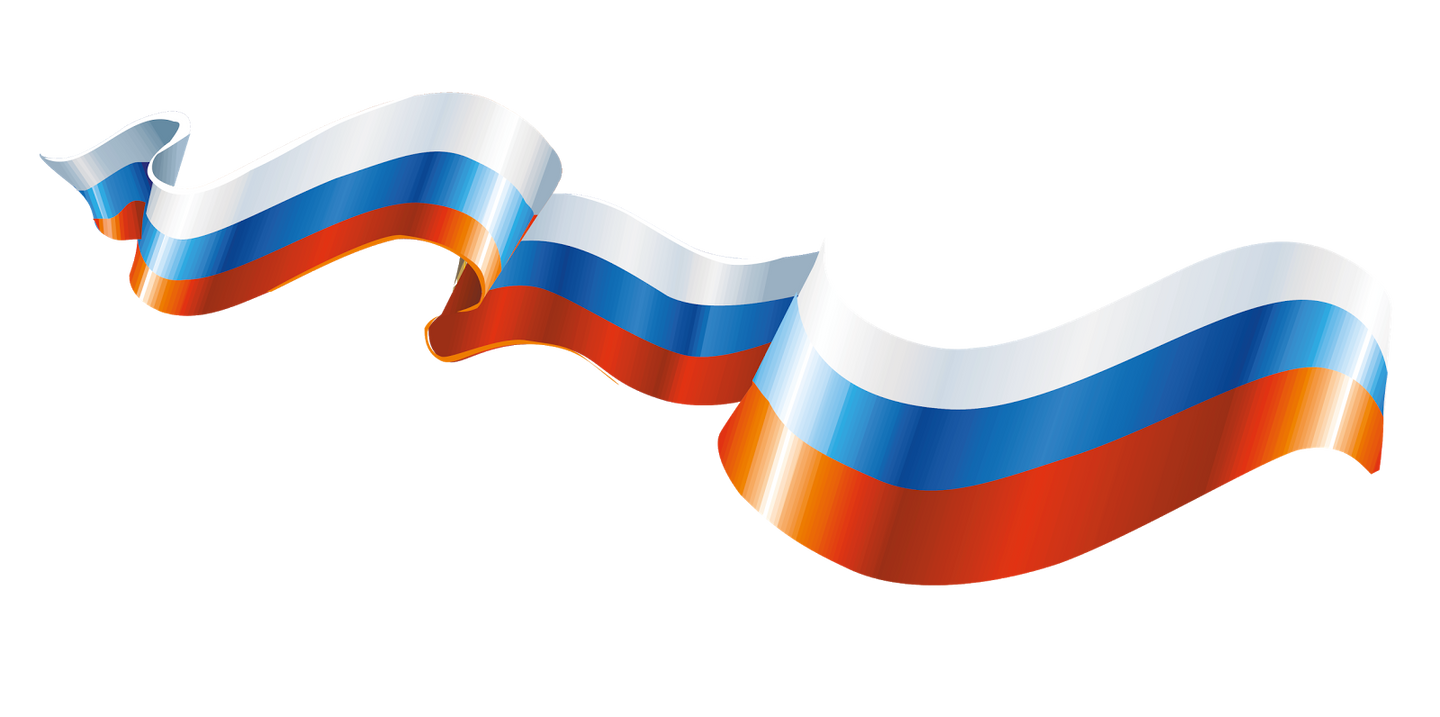 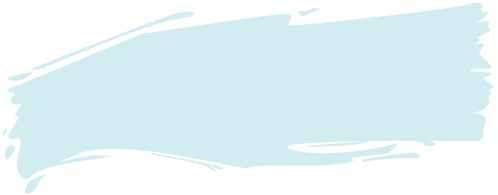 КЛУБ БОЕВЫХ ЕДИНОБОРСТВ "ВИТЯЗЬ"
300 чел.
руководитель
Кавин С.В.
КЛУБ БОЕВЫХ ЕДИНОБОРСТВ "МОЛОДЫЕ ВЕТРА"
50 чел.
руководитель
Сычев Н.М.
ВПК "ЮНЫЙ ДЕСАНТНИК"
12 чел.
руководитель
Манилов П.Е.
ВСК "ПАТРИОТ"
52 чел.
руководитель
Махалов Н.А.
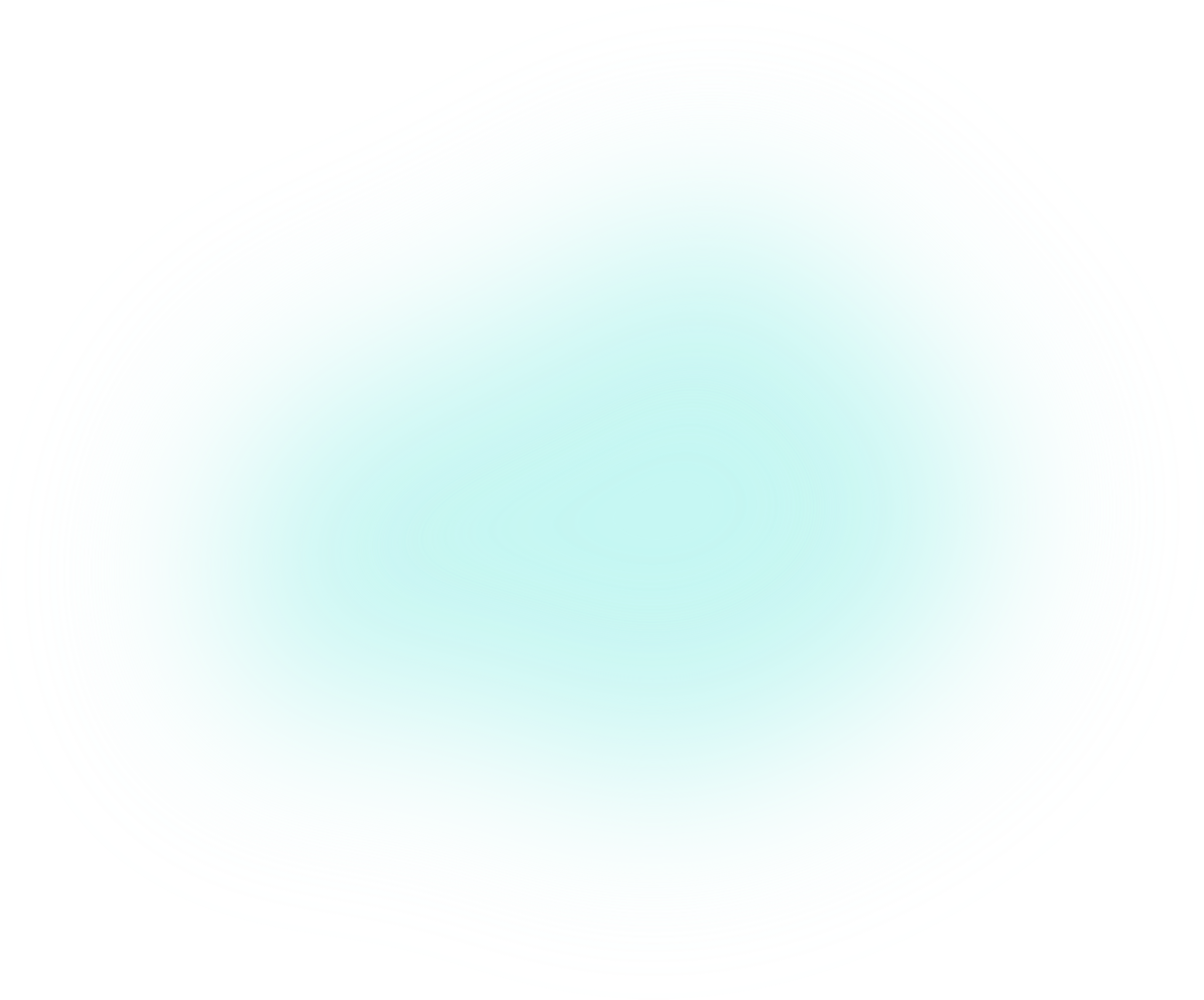 ВОЛОНТЕРСКОЕ ДВИЖЕНИЕ
#МЫВМЕСТЕ – общероссийский проект
взаимопомощи гражданам
во время кризисных ситуаций
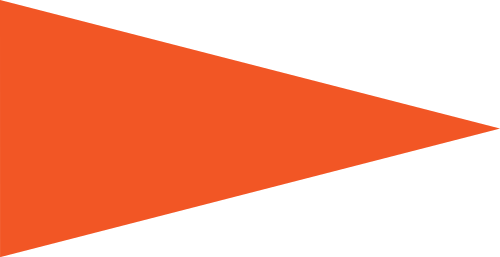 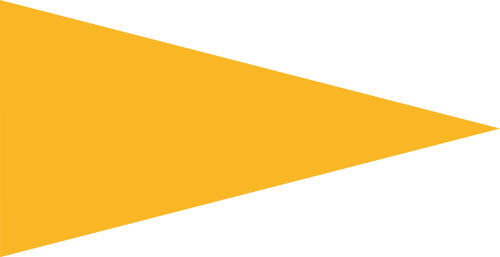 53 чел.
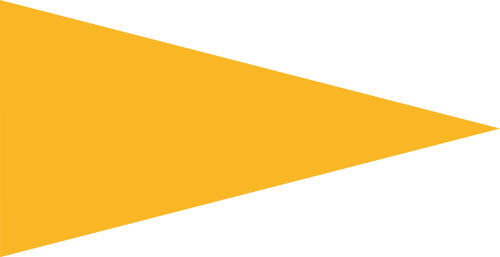 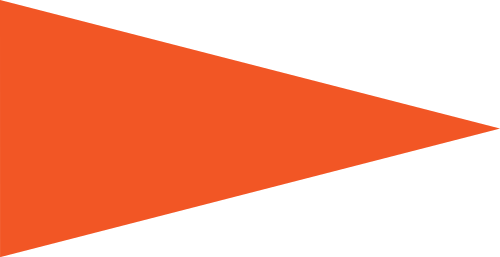 ПОМОЩЬ В РЕГИСТРАЦИИ НА ПОРТАЛЕ "ГОСУСЛУГИ"

ГОЛОСОВАНИЕ "КОМФОРТНАЯ ГОРОДСКАЯ СРЕДА"

ПОМОЩЬ ПОЖИЛЫМ И МАЛОМОБИЛЬНЫМ ЛЮДЯМ
В ПРИОБРЕТЕНИИ ПРОДУКТОВ И ЛЕКАРСТВ
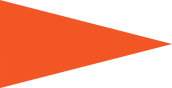 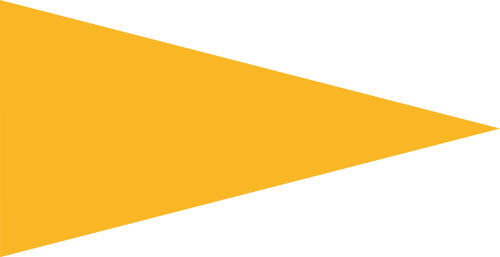 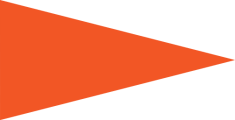 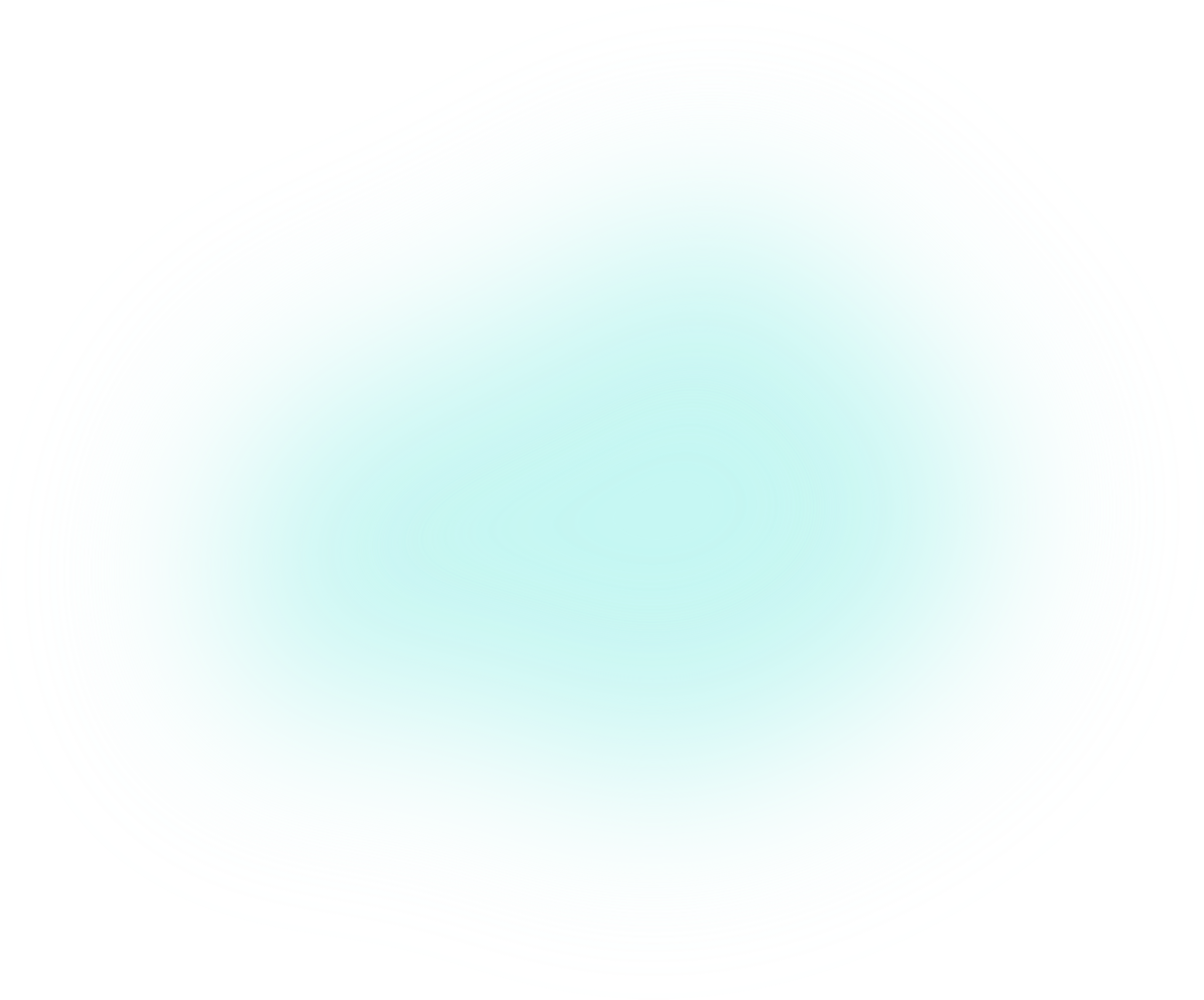 ВОЛОНТЕРСКОЕ ДВИЖЕНИЕ
ВОЛОНТЕРЫ ПОБЕДЫ - сообщество неравнодушных людей
Входит в состав волонтерского штаба "МЫ ВМЕСТЕ"
ПОЗДРАВЛЕНИЕ ВЕТЕРАНОВ ВОВ С КАЛЕНДАРНЫМИ ПРАЗДНИКАМИ

БЛАГОУСТРОЙСТВО ПАМЯТНЫХ МЕСТ, ВОИНСКИХ ЗАХОРОНЕНИЙ

АКЦИИ "ГЕОРГИЕВСКАЯ ЛЕНТОЧКА", "ОКНА ПОБЕДЫ" и другие

ПОМОЩЬ ПОЖИЛЫМ ЛЮДЯМ

АВТОВОЛОНТЁРСТВО
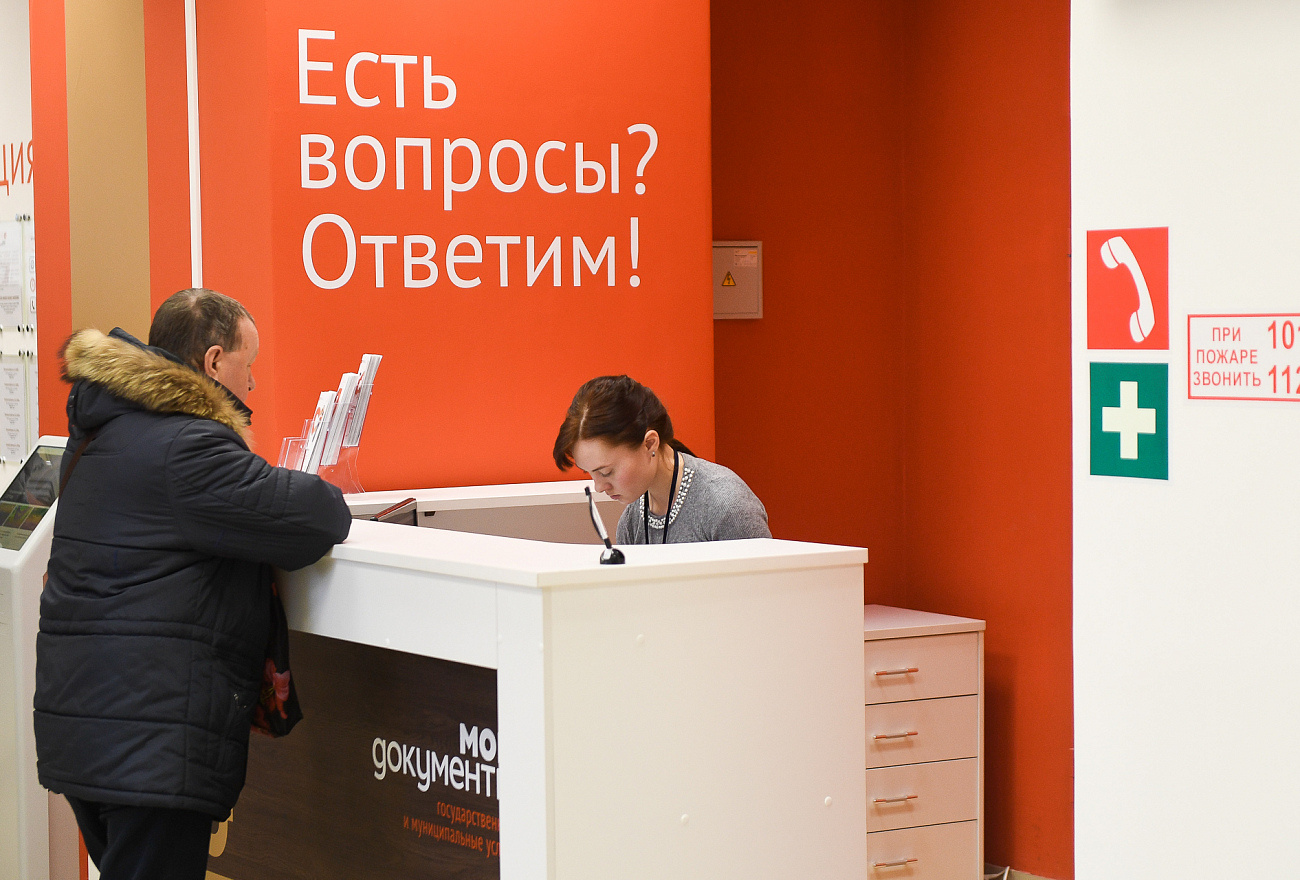 МКУ
"МФЦ.УПРАВЛЕНИЕ ДЕЛАМИ"
ПРЕДОСТАВЛЯЕТ НАСЕЛЕНИЮ
138 ВИДОВ УСЛУГ
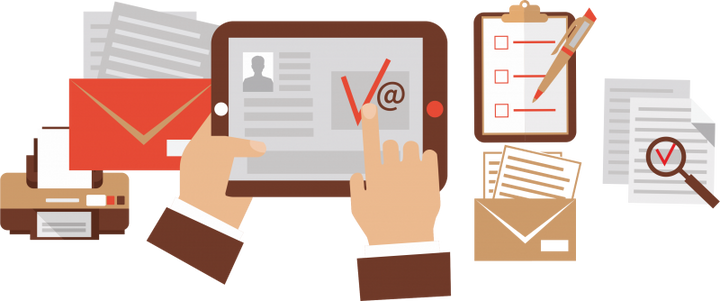 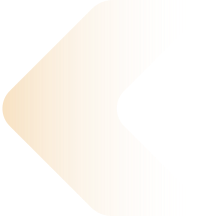 46  ГОСУДАРСТВЕННЫХ
43  РЕГИОНАЛЬНЫХ
26  МУНИЦИПАЛЬНЫХ
19  ПЛАТНЫХ
 4  ДОПОЛНИТЕЛЬНЫХ
ОКАЗАНО 
22 964 услуги
ПРОКОНСУЛЬТИРОВАНО
7000 граждан
ДОХОДЫ ОТ ПЛАТНЫХ УСЛУГ МФЦ, руб.
2021 г
2020 г
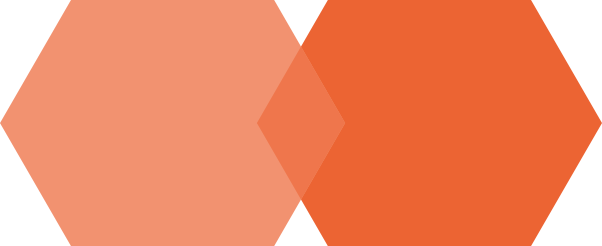 ФИЗИЧЕСКИЕ ЛИЦА
32 121,50
35 694,26
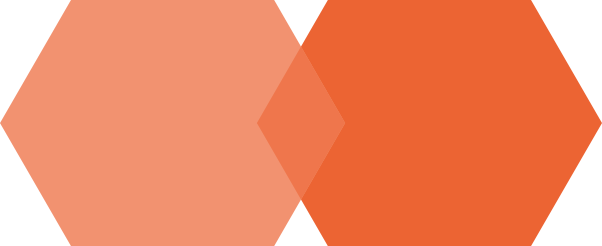 ЮРИДИЧЕСКИЕ ЛИЦА
144 182,50
133 370, 0
165 491,5
179 876,76
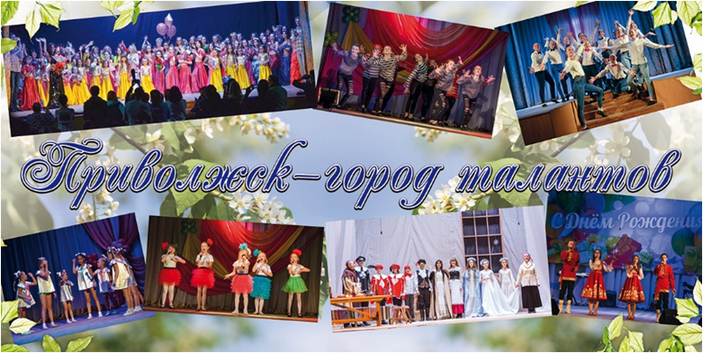 СОЦИАЛЬНАЯ РЕКЛАМА
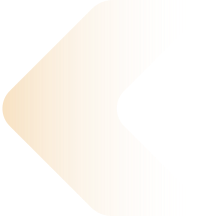 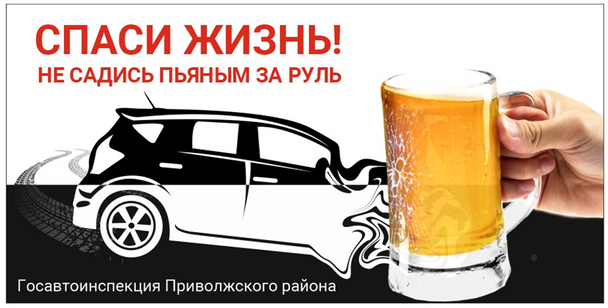 Размещено12 баннеров социальной тематики

Изготовлено 5 баннеров
ФУНКЦИОНИРОВАНИЕ АПК "БЕЗОПАСНЫЙ ГОРОД"
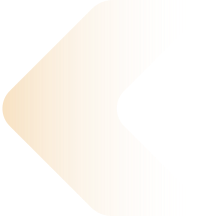 На балансе
МКУ "МФЦ.Управление делами"
20 камер видеонаблюдения


В рамках программы "Комфортная городская среда" установлены 8 новых камер
на площади Революции
Функционирует система экстренного оповещения населения
в чрезвычайных ситуациях
ДЕЯТЕЛЬНОСТЬ РАЙОННОГО АРХИВА
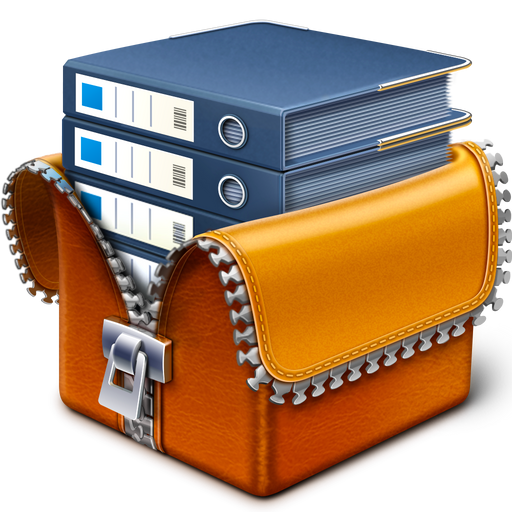 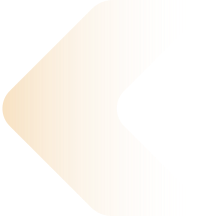 895 запросов от физических и юридических лиц,
       в том числе
674 запроса социально-правового характера
219 тематических запросов

  90 единиц документов принято на хранение
ДЛЯ ГРАЖДАН С ОГРАНИЧЕННЫМИ ВОЗМОЖНОСТЯМИ ЗДОРОВЬЯ
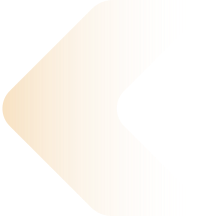 Выделенная зона приема граждан
с ограниченными возможностями здоровья на 1 этаже здания администрации
Стоянки для автомобилей инвалидов
у здания администрации и
здания МФЦ
ФУНКЦИОНИРОВАНИЕ  ЕДДС И
РАЗВИТИЕ СИСТЕМЫ 112
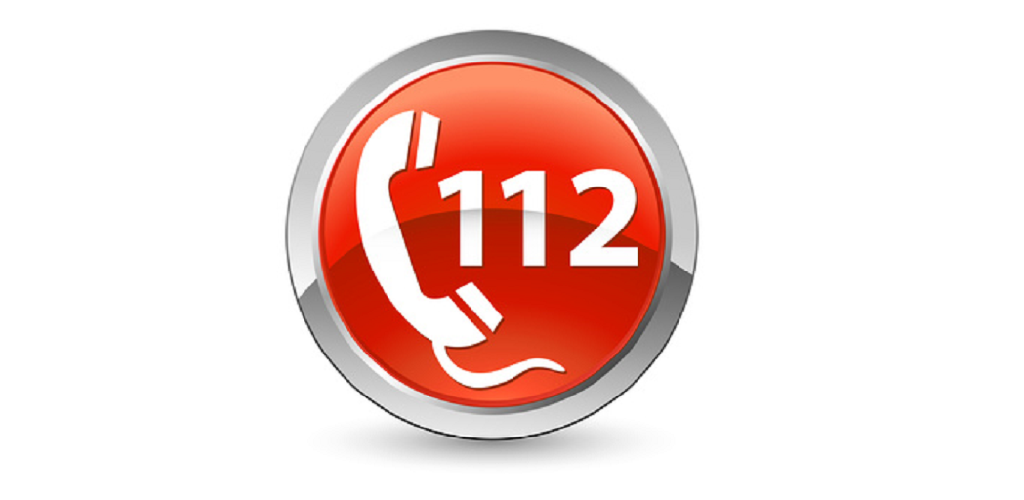 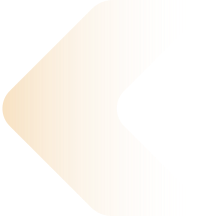 Получено и обработано за год
310 обращений  на систему 112
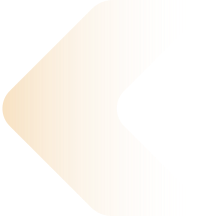 Работа системы МКА ЖКХ

Мониторинг аварий и инцидентов в жилищно-коммунальном хозяйстве района.

Использование системы дистанционного мониторинга лесных пожаров
/ИСДМ-РОСЛЕСХОЗ/,
мобильного приложения "термические точки"
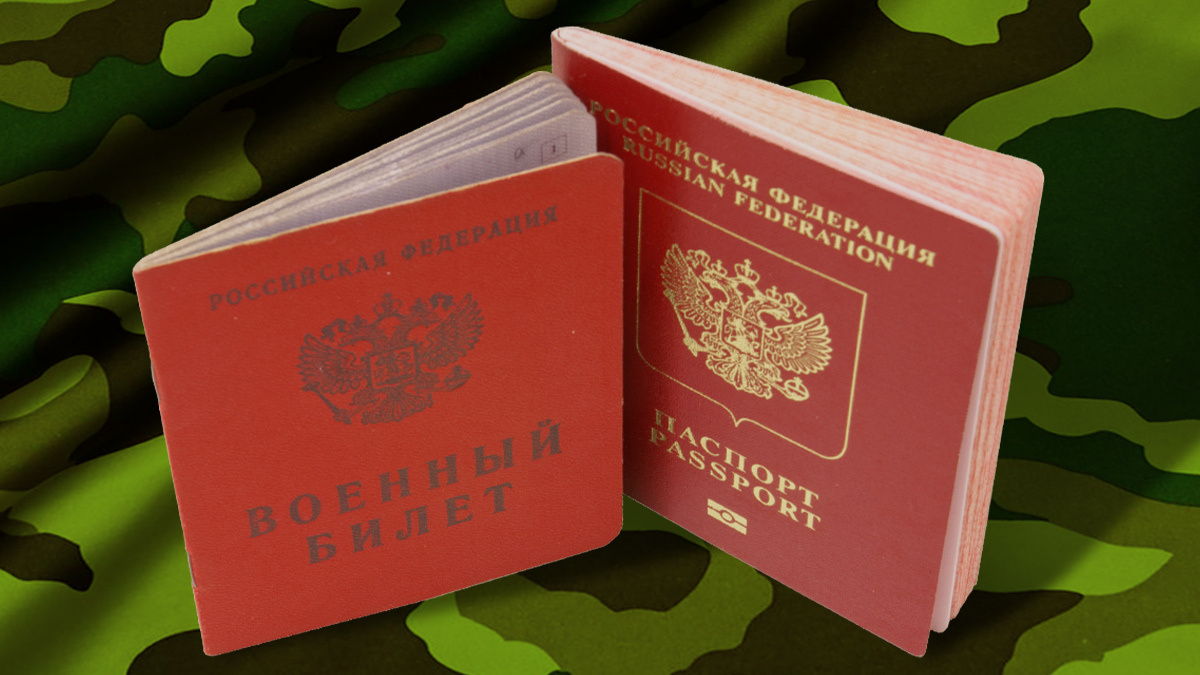 ВОЕННО-УЧЕТНЫЙ СТОЛ
НА ПЕРВИЧНОМ ВОИНСКОМ УЧЁТЕ СОСТОЯТ
ВОЕННО-УЧЕТНЫЙ СТОЛ
ПРИВОЛЖСКОГО ГОРОДСКОГО ПОСЕЛЕНИЯ
ЗАНЯЛ

1 МЕСТО

В СМОТРЕ-КОНКУРСЕ
НА ЛУЧШУЮ ОРГАНИЗАЦИЮ
ОСУЩЕСТВЛЕНИЯ ВОИНСКОГО УЧЁТА
3307 чел.
270 ПОДЛЕЖАЩИХ ПРИЗЫВУ

    78 ОФИЦЕРОВ ЗАПАСА

2959 ПРАПОРЩИКОВ, МИЧМАНОВ, СЕРЖАНТОВ,
         СТАРШИН, СОЛДАТ И МАТРОСОВ ЗАПАСА
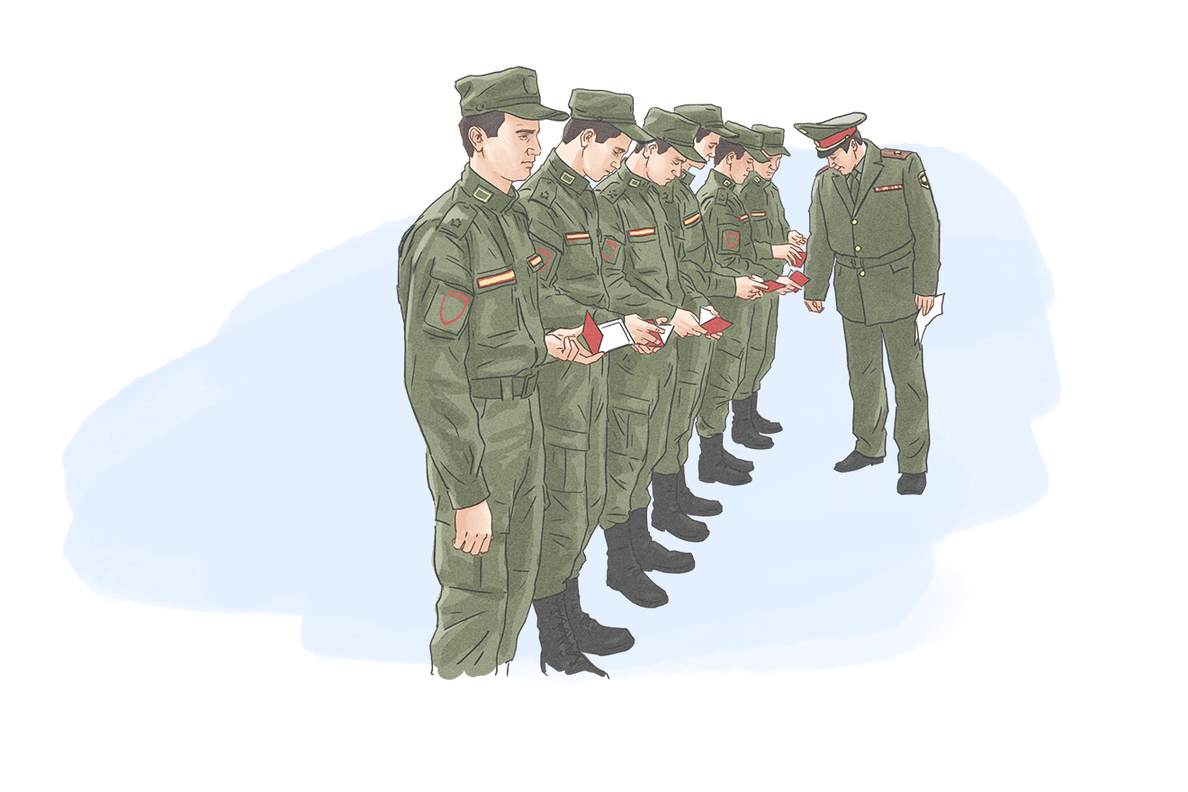 ИЗ НИХ
НА ОБЩЕМ
ВОИНСКОМ УЧЁТЕ
2725 чел.
НА СПЕЦИАЛЬНОМ
ВОИНСКОМ УЧЁТЕ
234 чел.
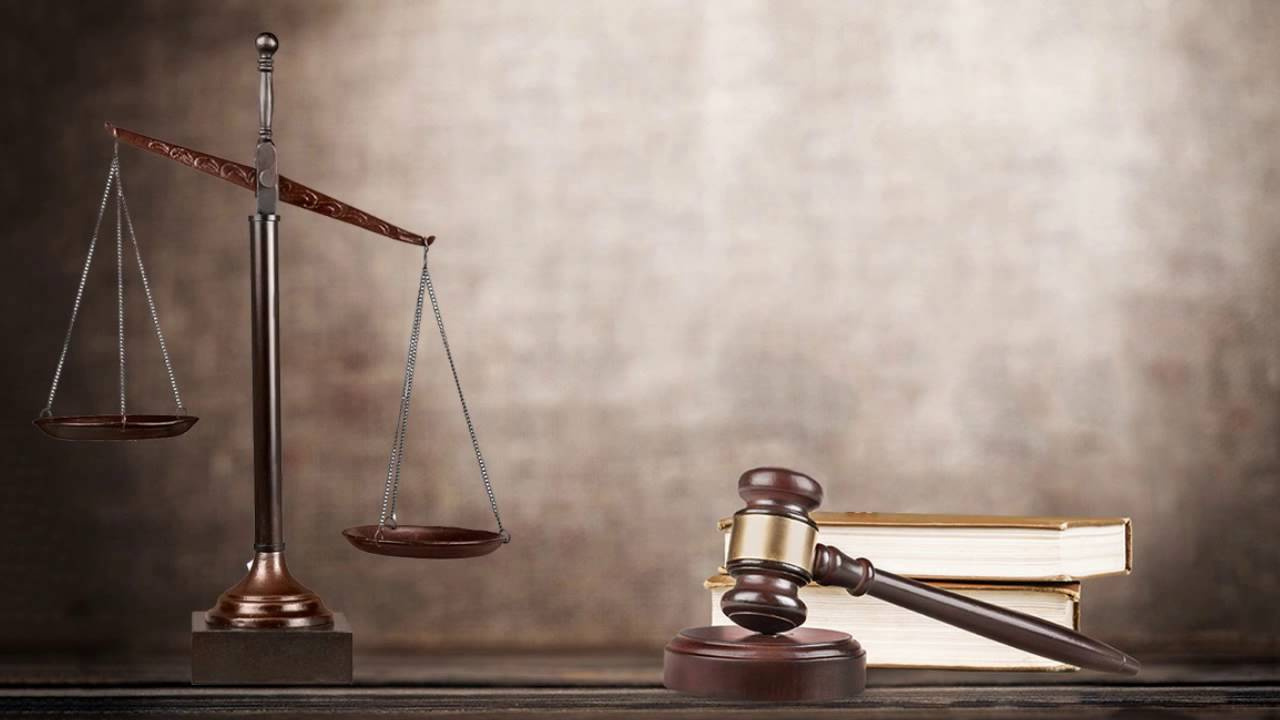 БЕСПЛАТНАЯ ЮРИДИЧЕСКАЯ ПОМОЩЬ
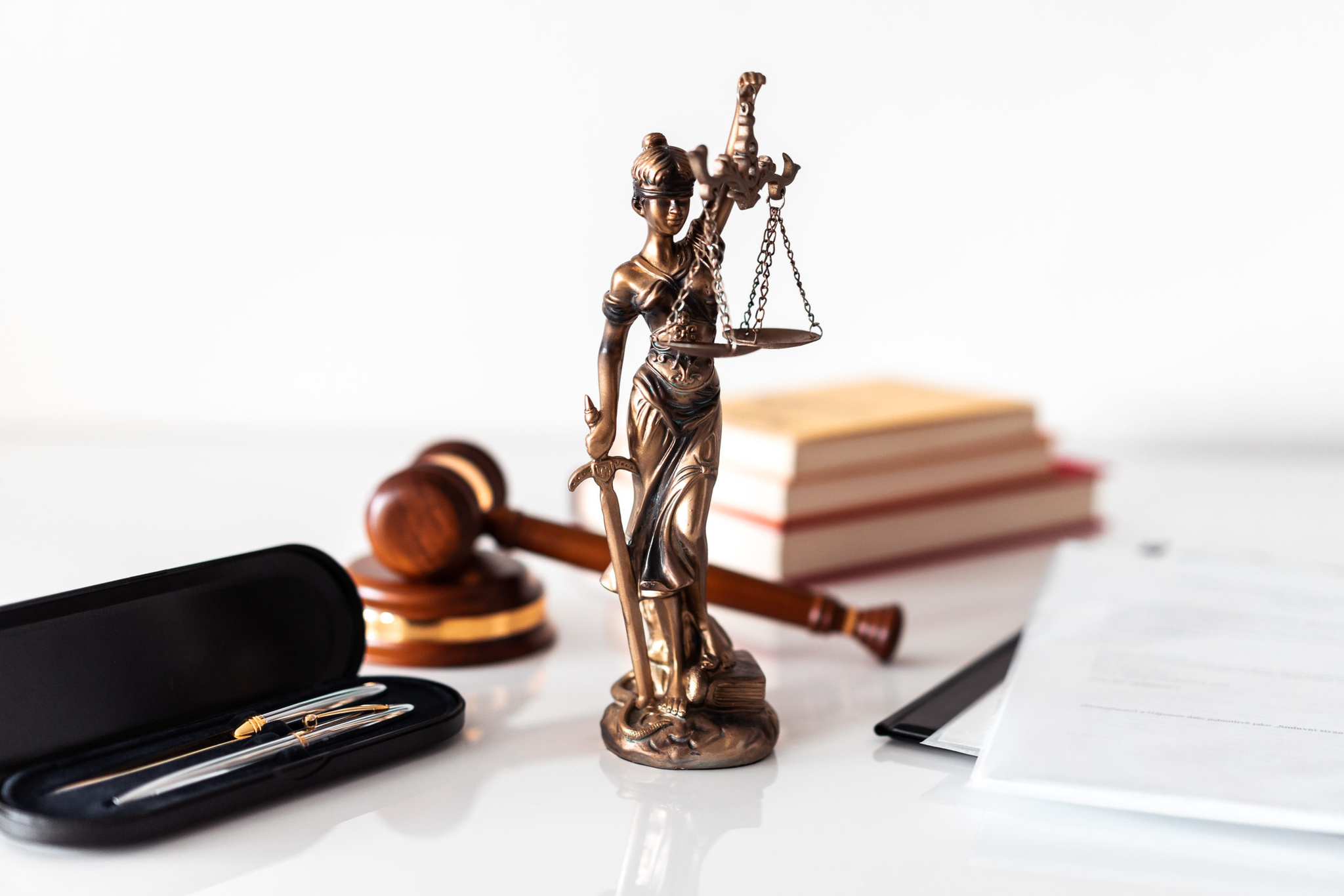 «Печатный двор» помогает клиентам повысить уровень маркетинга и выделиться на фоне конкурентов
БЕСПЛАТНАЯ ЮРИДИЧЕСКАЯ ПОМОЩЬ
ОКАЗАНА  4   ГРАЖДАНАМ
отзывы клиентов
Легко создавайте и удивляйте всех с презентациями Canva. Выбирайте из более тысячи профессиональных шаблонов, созданных для любой цели и темы.
2
МАЛОИМУЩИЕ ГРАЖДАНЕ

ДЕТИ-ИНВАЛИДЫ, ДЕТИ-СИРОТЫ, ОСТАВШИЕСЯ БЕЗ ПОПЕЧЕНИЯ РОДИТЕЛЕЙ, ЛИЦА ИЗ ЧИСЛА ДЕТЕЙ-СИРОТ,
ОСТАВШИХСЯ БЕЗ ПОПЕЧЕНИЯ РОДИТЕЛЕЙ

ГРАЖДАНЕ, КОТОРЫМ ПРАВО НА ПОЛУЧЕНИЕ БЕСПЛАТНОЙ ЮРИДИЧЕСКОЙ ПОМОЩИ ПРЕДОСТАВЛЕНО В СООТВЕТСТВИИ
С ЗАКОНАМИ СУБЪЕКТОВ РФ
1
1
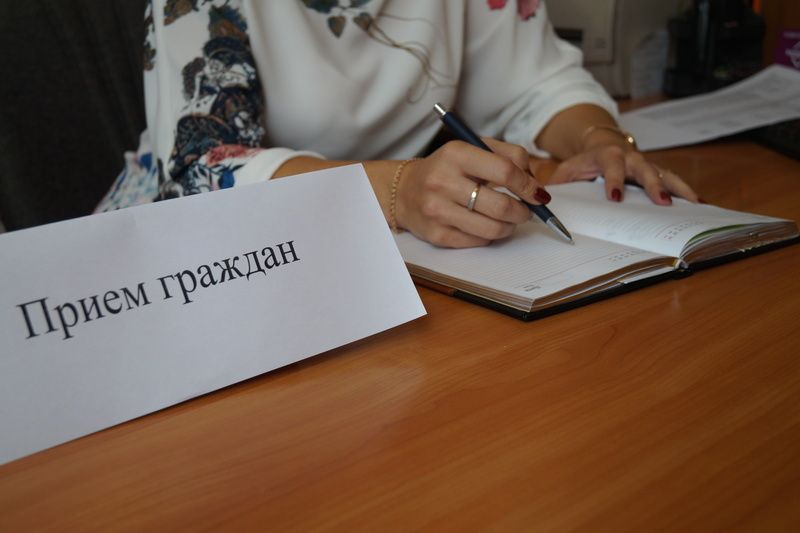 РАБОТА
С ОБРАЩЕНИЯМИ ГРАЖДАН
3%
ТЕМАТИКА ОБРАЩЕНИЙ ГРАЖДАН
в % к общему количеству обращений
2%
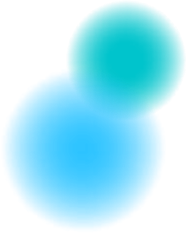 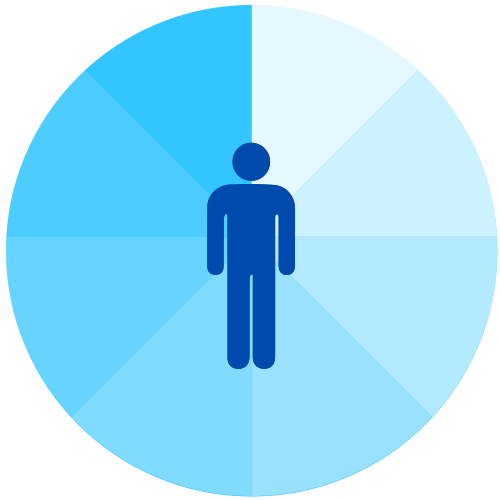 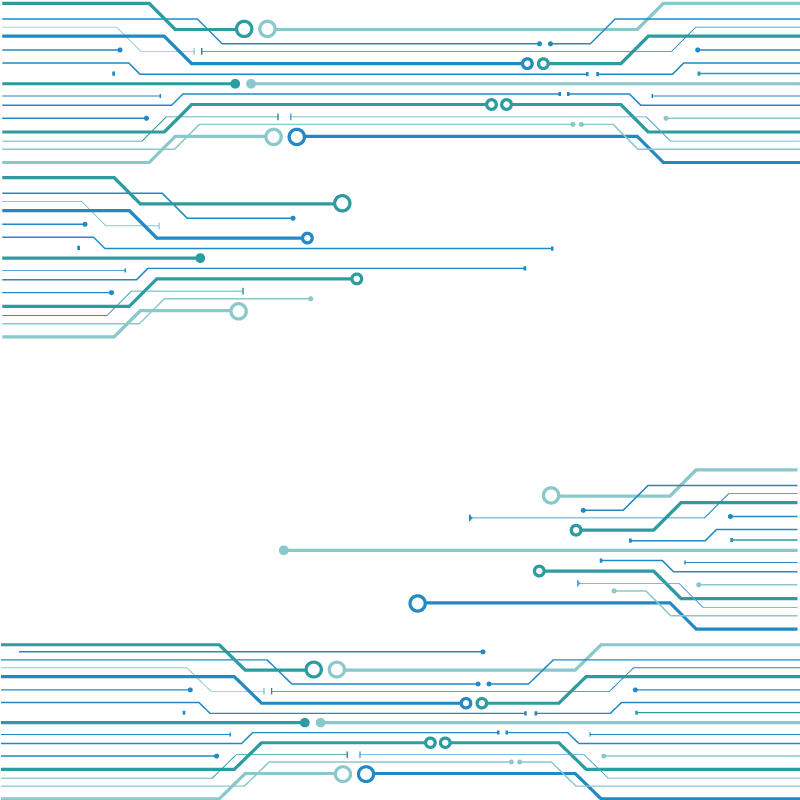 25%
экономика
ЛИЧНЫЙ ПРИЕМ 
13
ОБЩЕСТВЕННЫЙ СОВЕТ 
4
жилищно-коммунальная сфера
благоустройство и дорожное хозяйство
оборона и безопасность
государство, общество, политика
социальная сфера
32%
ПИСЬМЕННЫЕ ОБРАЩЕНИЯ 
1077
ВСТРЕЧИ С 
НАСЕЛЕНИЕМ 
12
ЭЛЕКТРОННАЯ СИСТЕМА ПОС
Платформа обратной связи
142
ЭЛЕКТРОННАЯ СИСТЕМА
"ИНЦИДЕНТ МЕНЕДЖМЕНТ"
1575
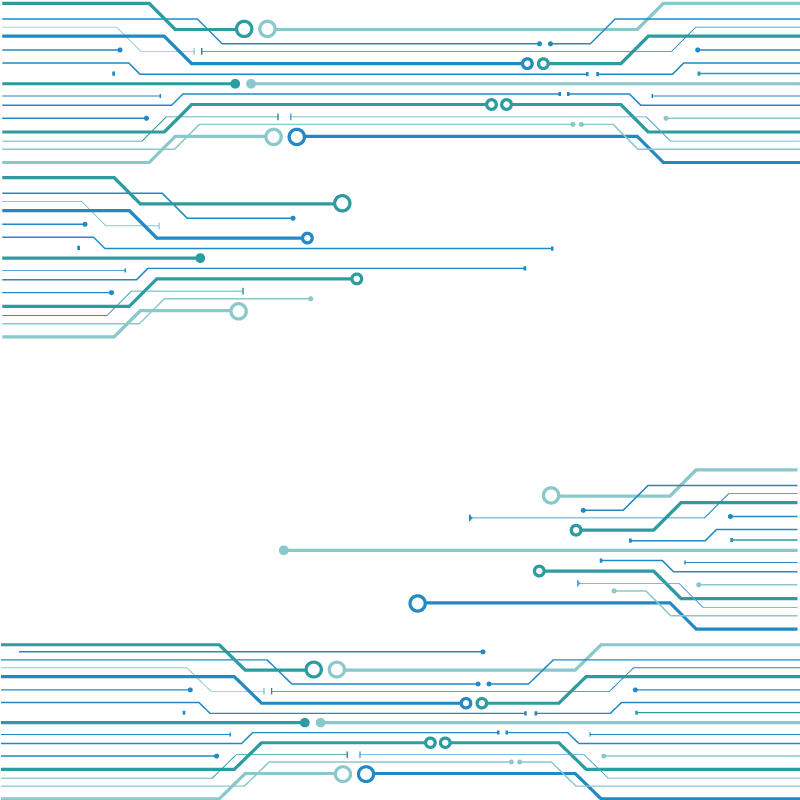 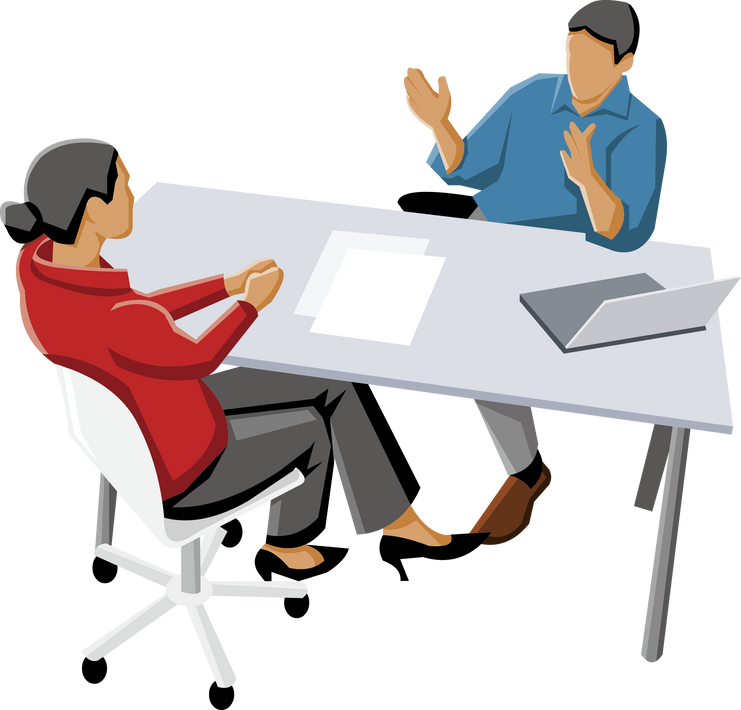 ЭЛЕКТРОННАЯ СИСТЕМА
"ОНФ прямая линия"
66
ЭЛЕКТРОННАЯ СИСТЕМА
ССТУ
анализ обращений
36%
ОТЧЕТ ГЛАВЫ
ПРИВОЛЖСКОГО МУНИЦИПАЛЬНОГО РАЙОНА ИВАНОВСКОЙ ОБЛАСТИ
ЗА 2021 ГОД
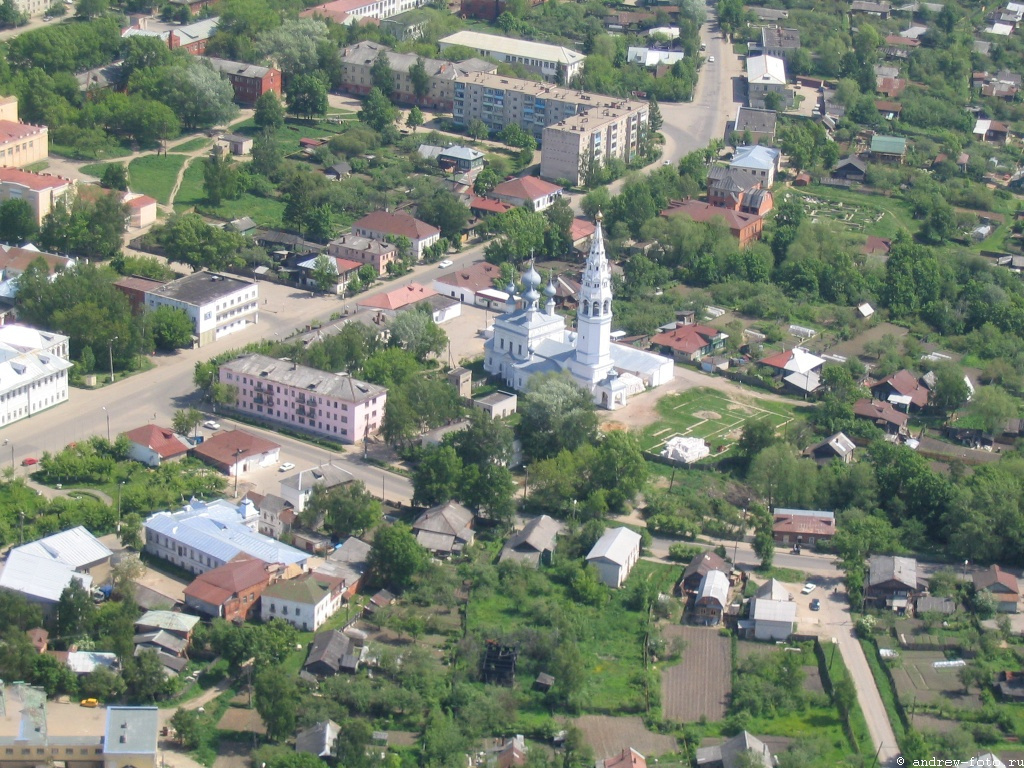 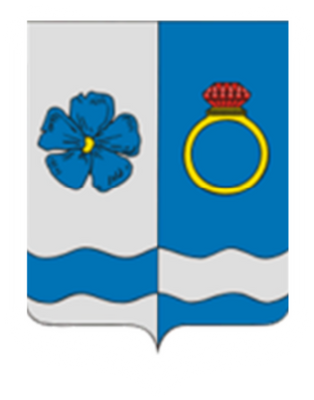 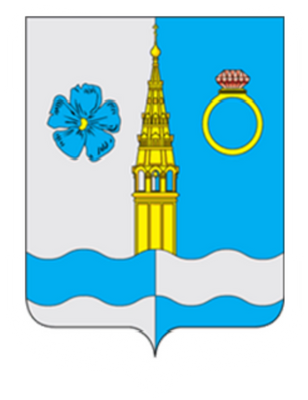